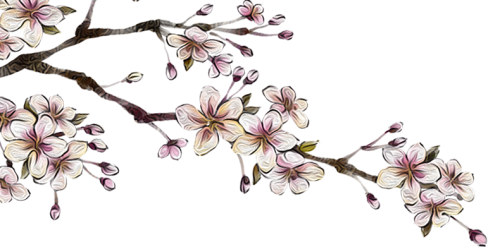 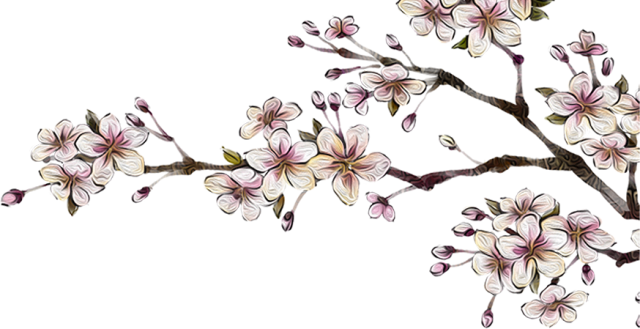 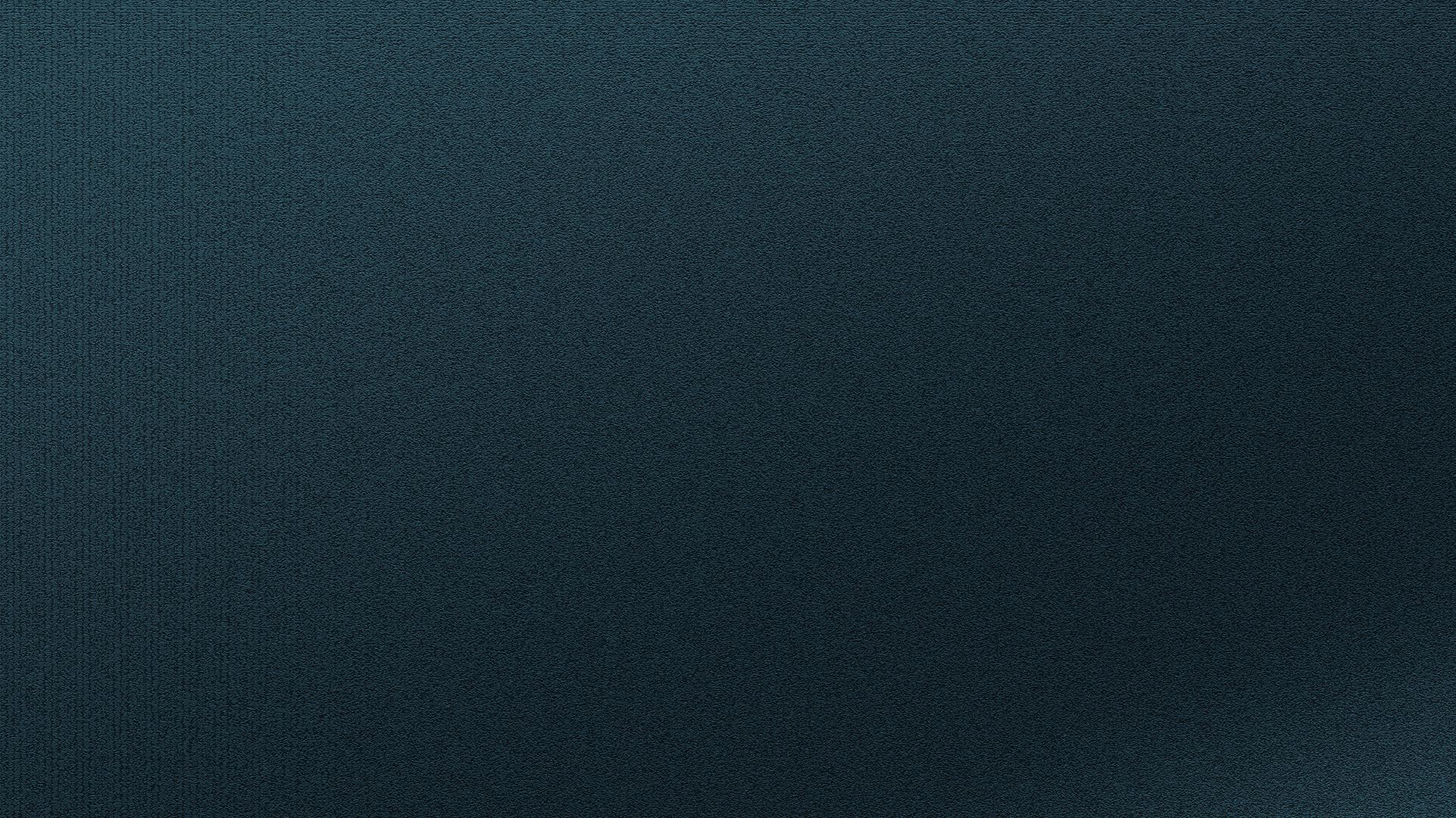 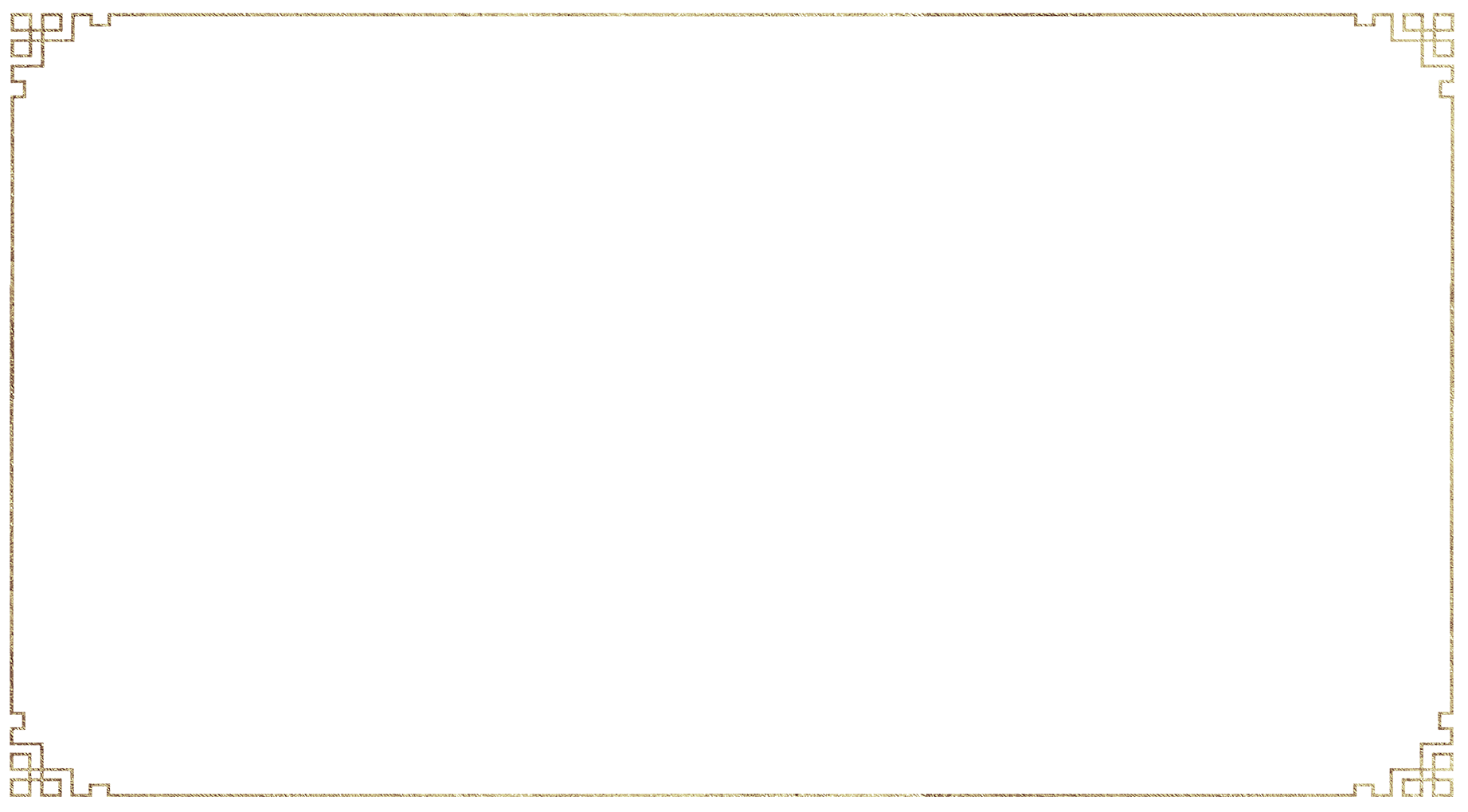 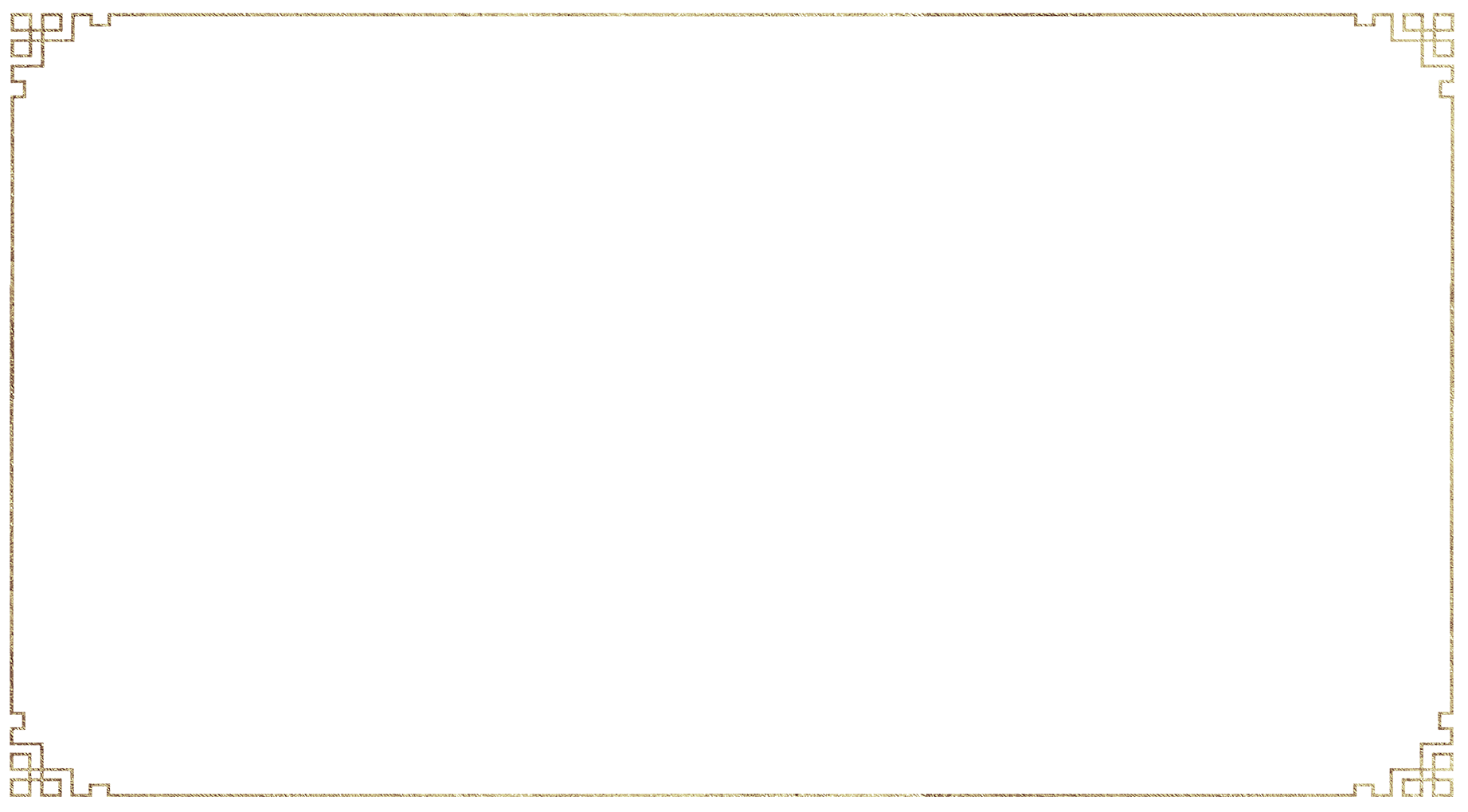 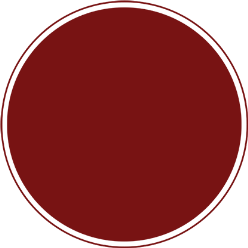 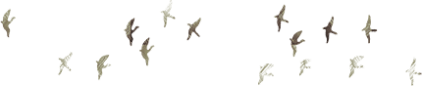 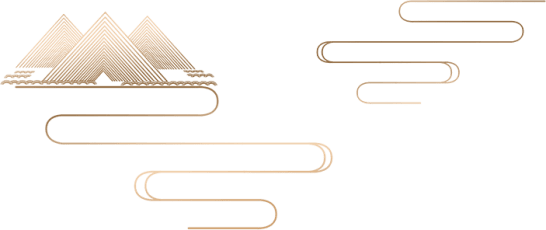 精美国潮风模板
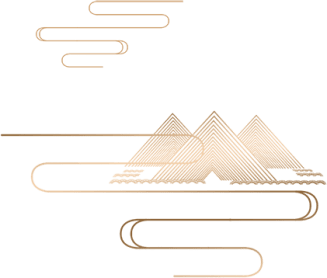 请在此处添加具体内容，文字尽量言简意赅，简单说明即可，不必过于繁琐，注意版面美观度，请在此处添加具体内容。
汇报人：PPT汇   时间：20XX.5
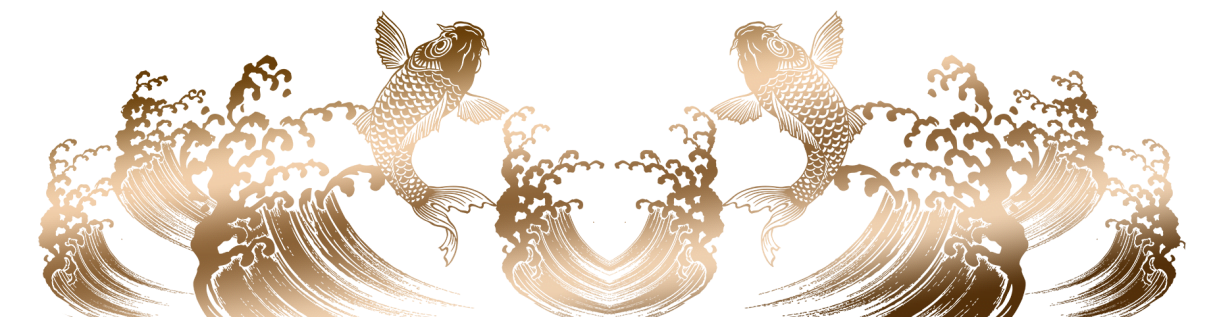 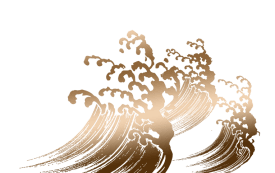 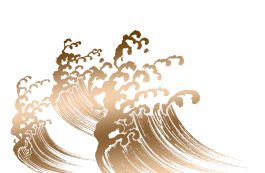 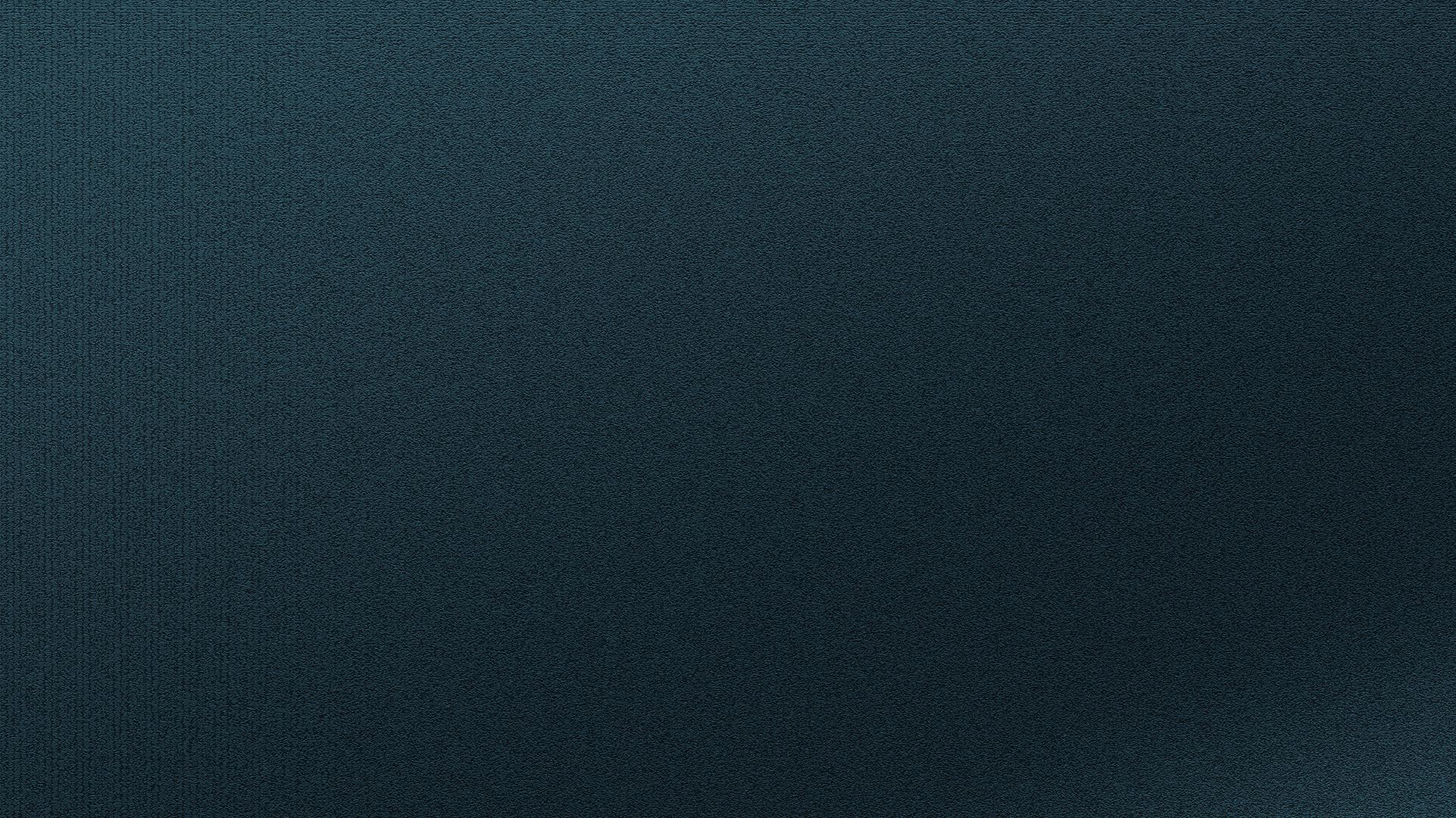 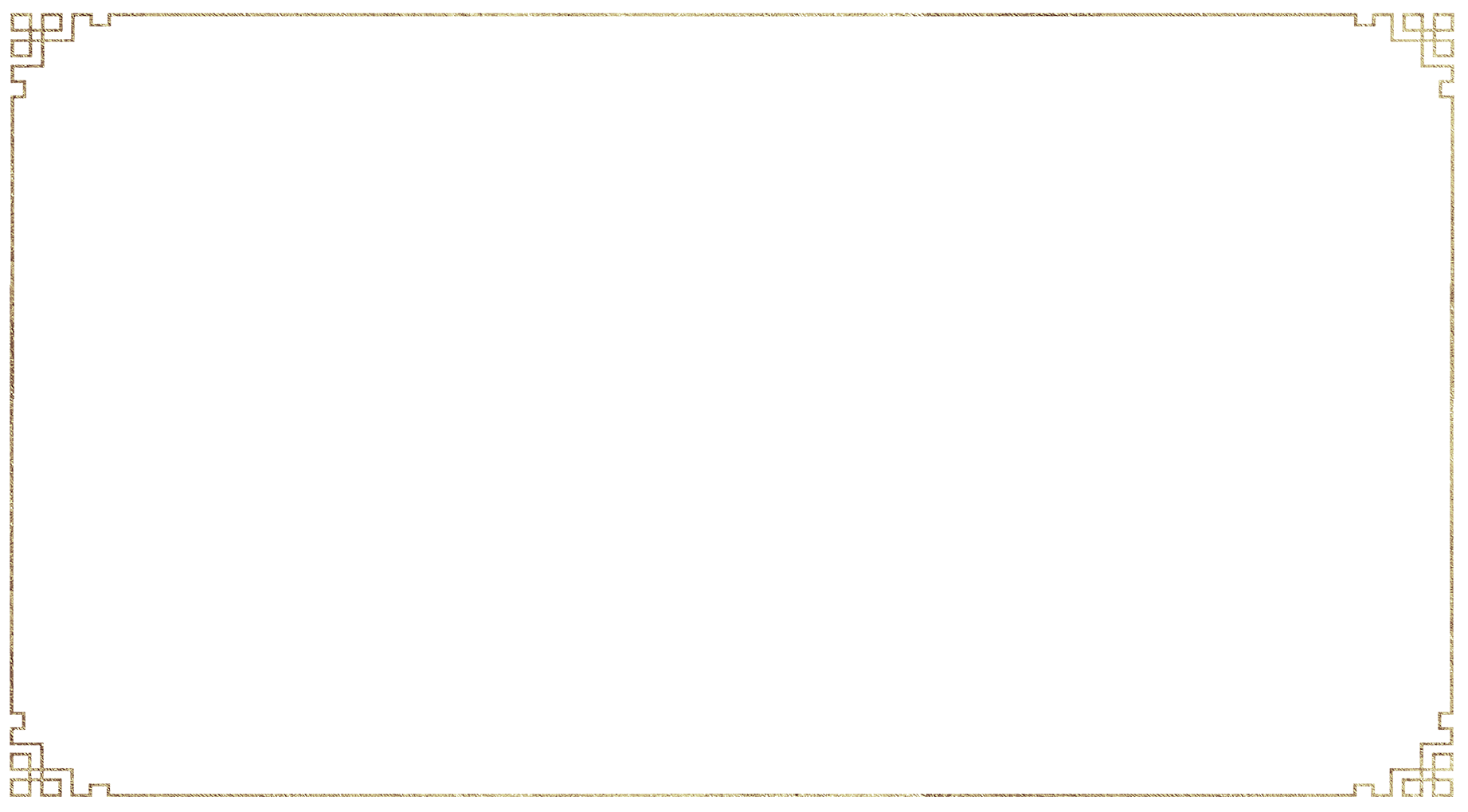 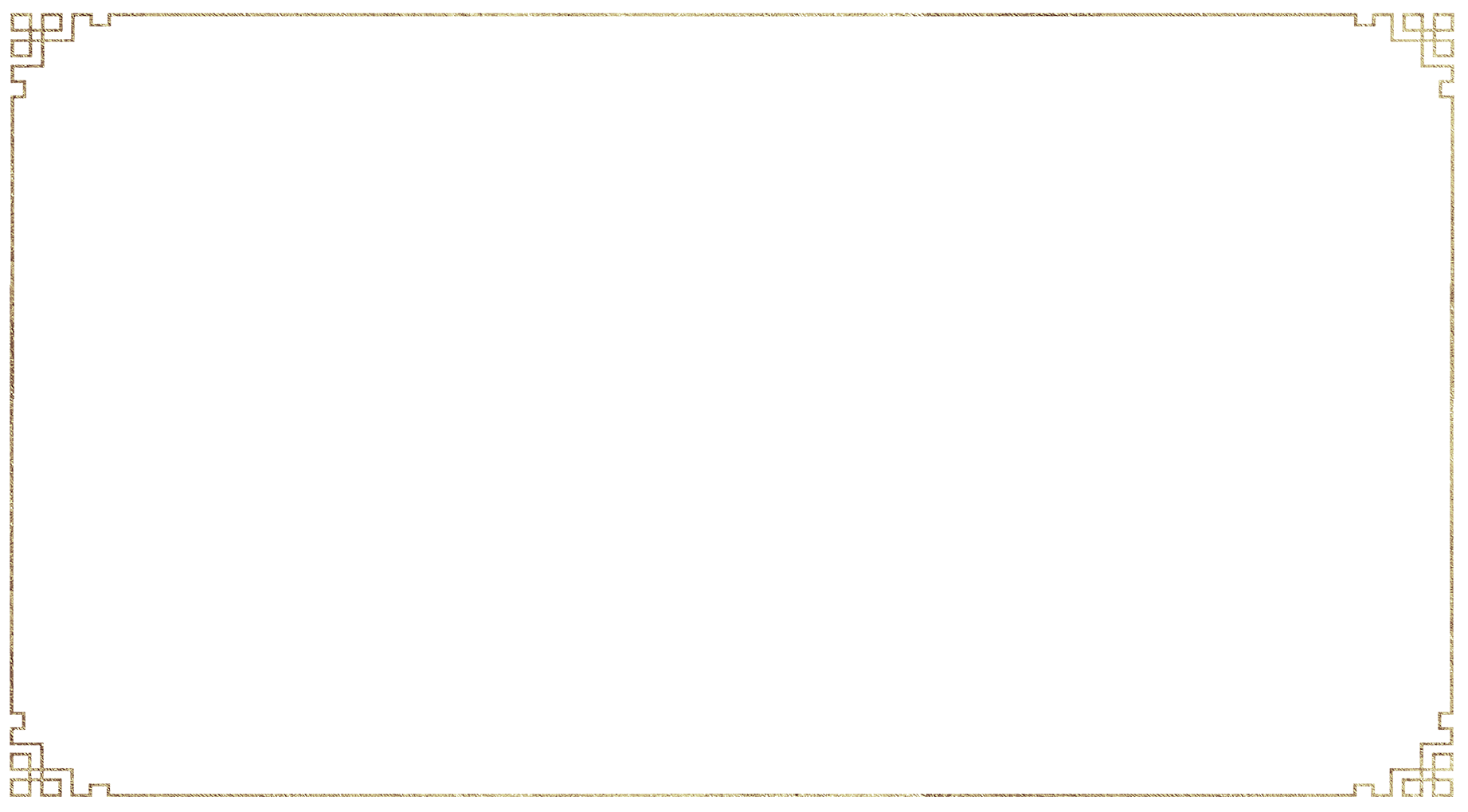 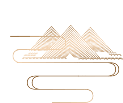 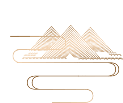 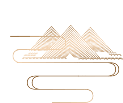 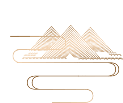 目录
CONTENTS
贰产品介绍
肆营销策略
请在此处添加具体内容，文字尽量言简意赅，简单说明即可，注意版面美观度。
壹总结摘要
叁市场预测
请在此处添加具体内容，文字尽量言简意赅，简单说明即可，注意版面美观度。
请在此处添加具体内容，文字尽量言简意赅，简单说明即可，注意版面美观度。
请在此处添加具体内容，文字尽量言简意赅，简单说明即可，注意版面美观度。
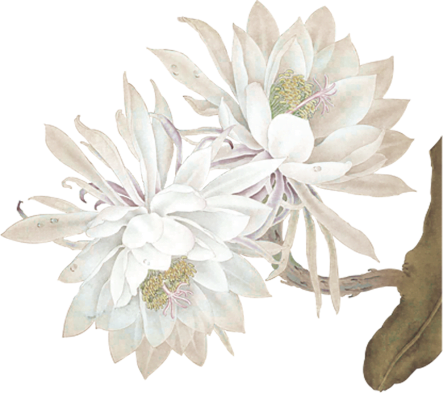 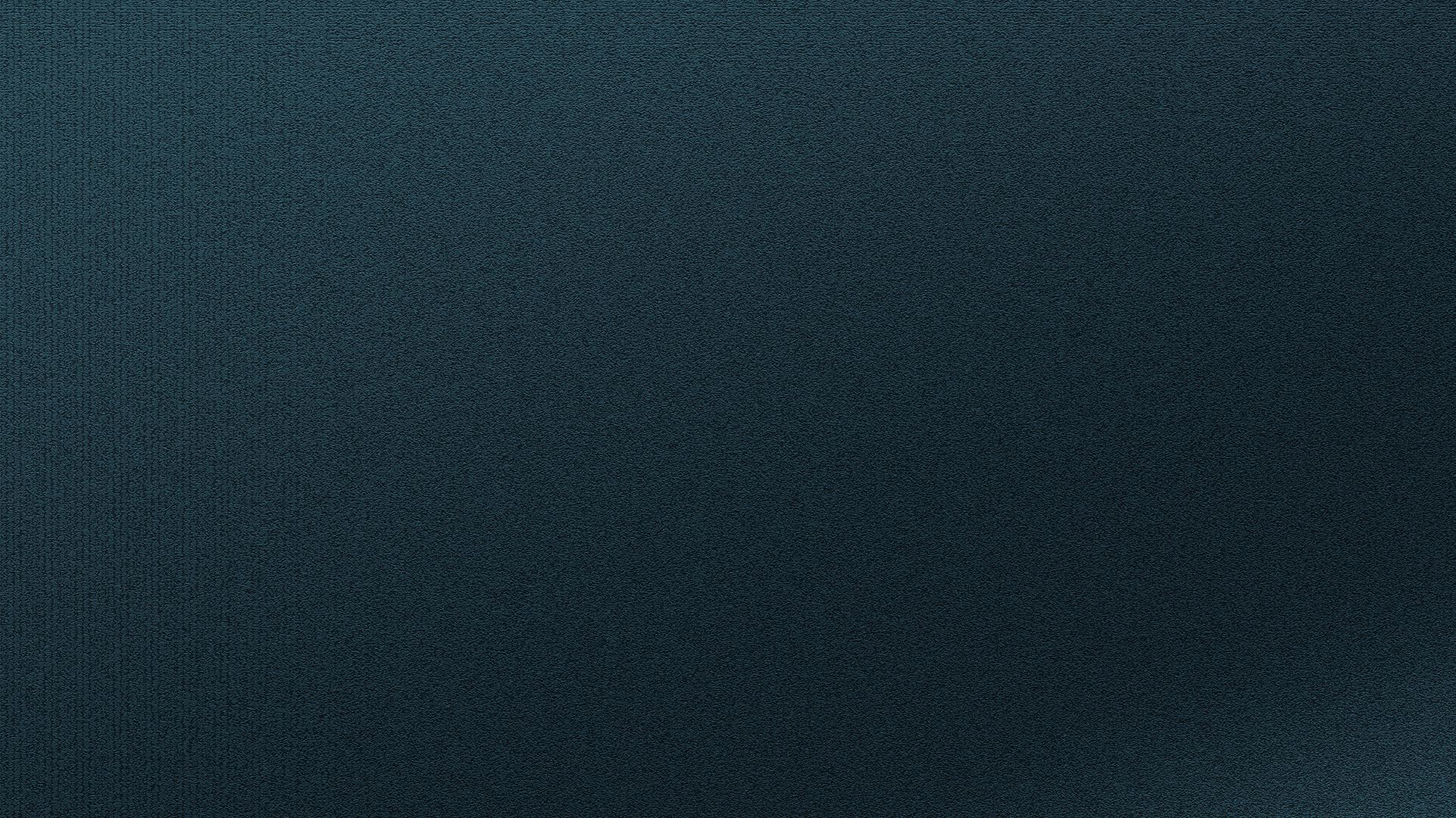 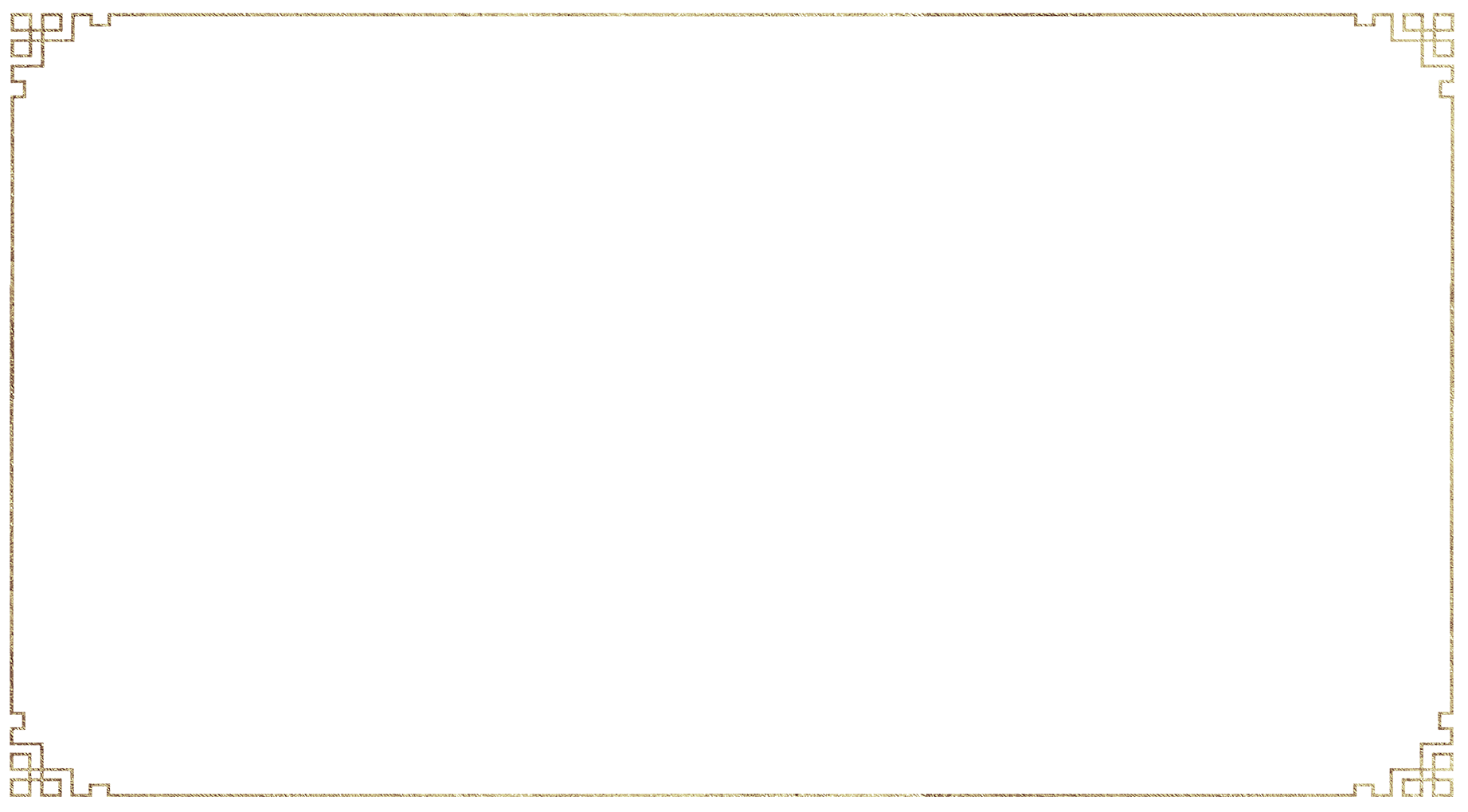 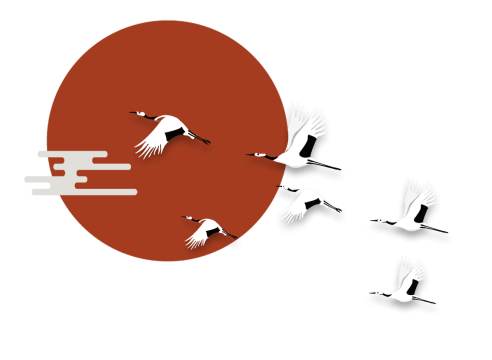 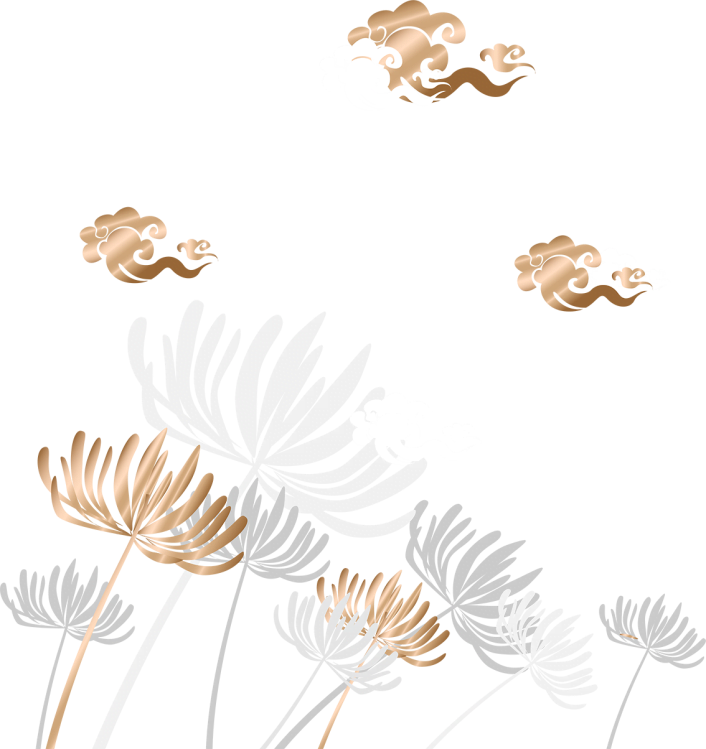 壹
总结摘要
请在此处添加具体内容，文字尽量言简意赅，简单说明即可，注意版面美观度，请在此处添加具体内容。
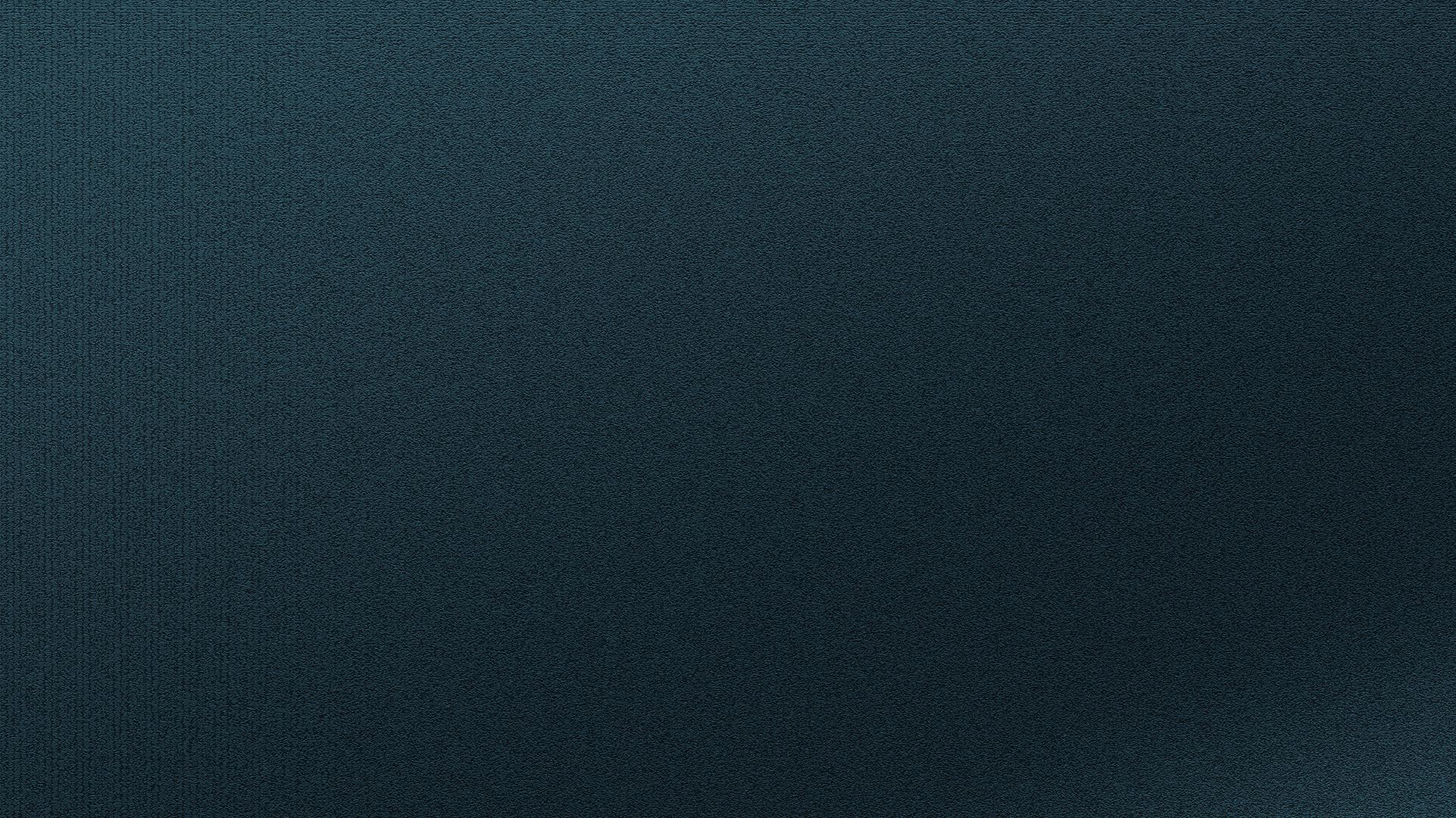 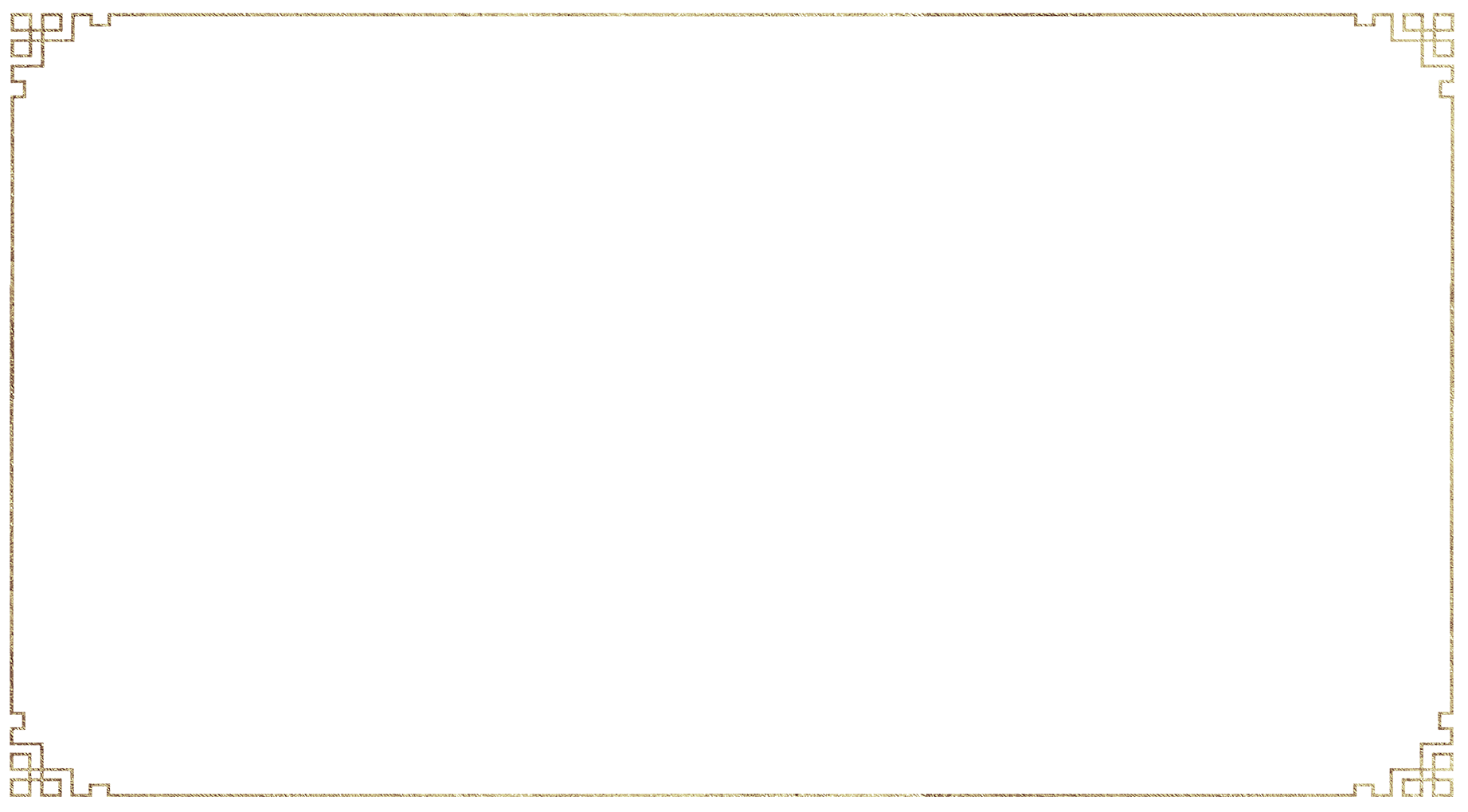 壹 总结摘要
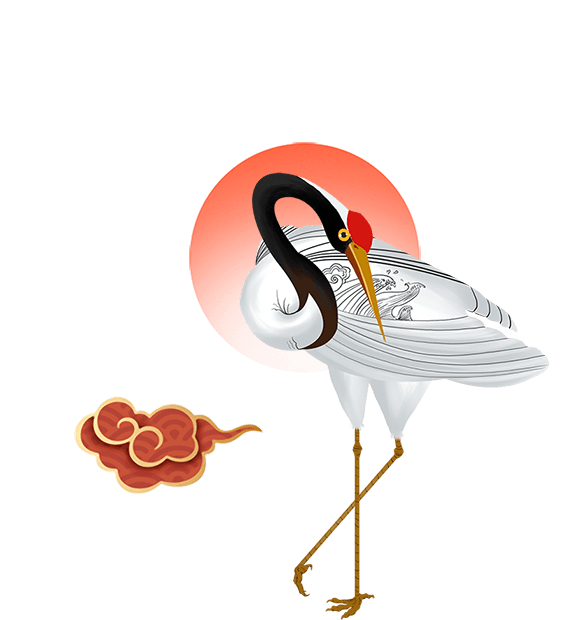 添加文本信息
请在此处添加具体内容，文字尽量言简意赅，简单说明即可，不必过于繁琐，注意版面美观度。请在此处添加具体内容，文字尽量言简意赅，简单说明即可，不必过于繁琐，注意版面美观度。
请在此处添加具体内容，文字尽量言简意赅，简单说明即可，不必过于繁琐，注意版面美观度。
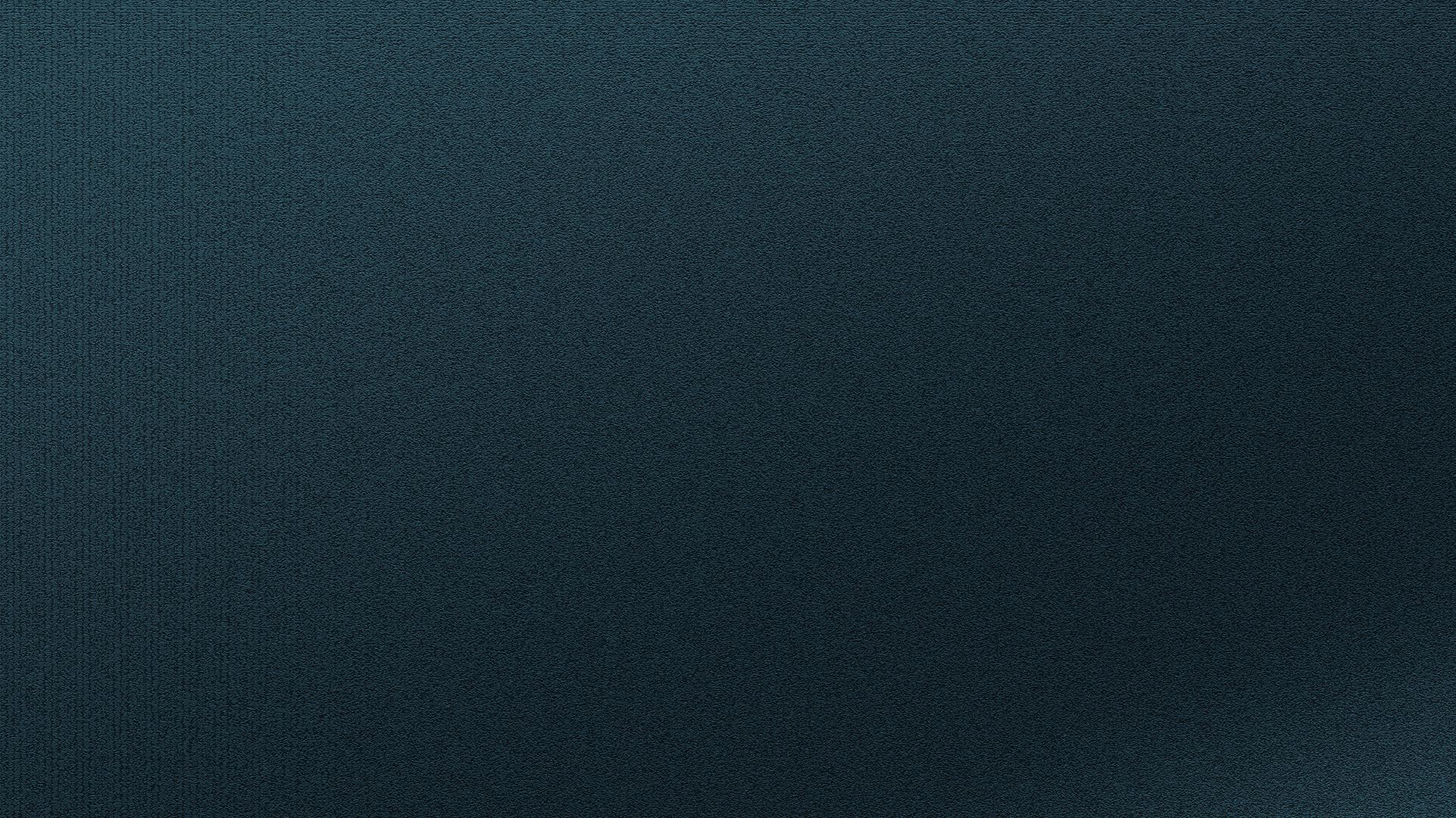 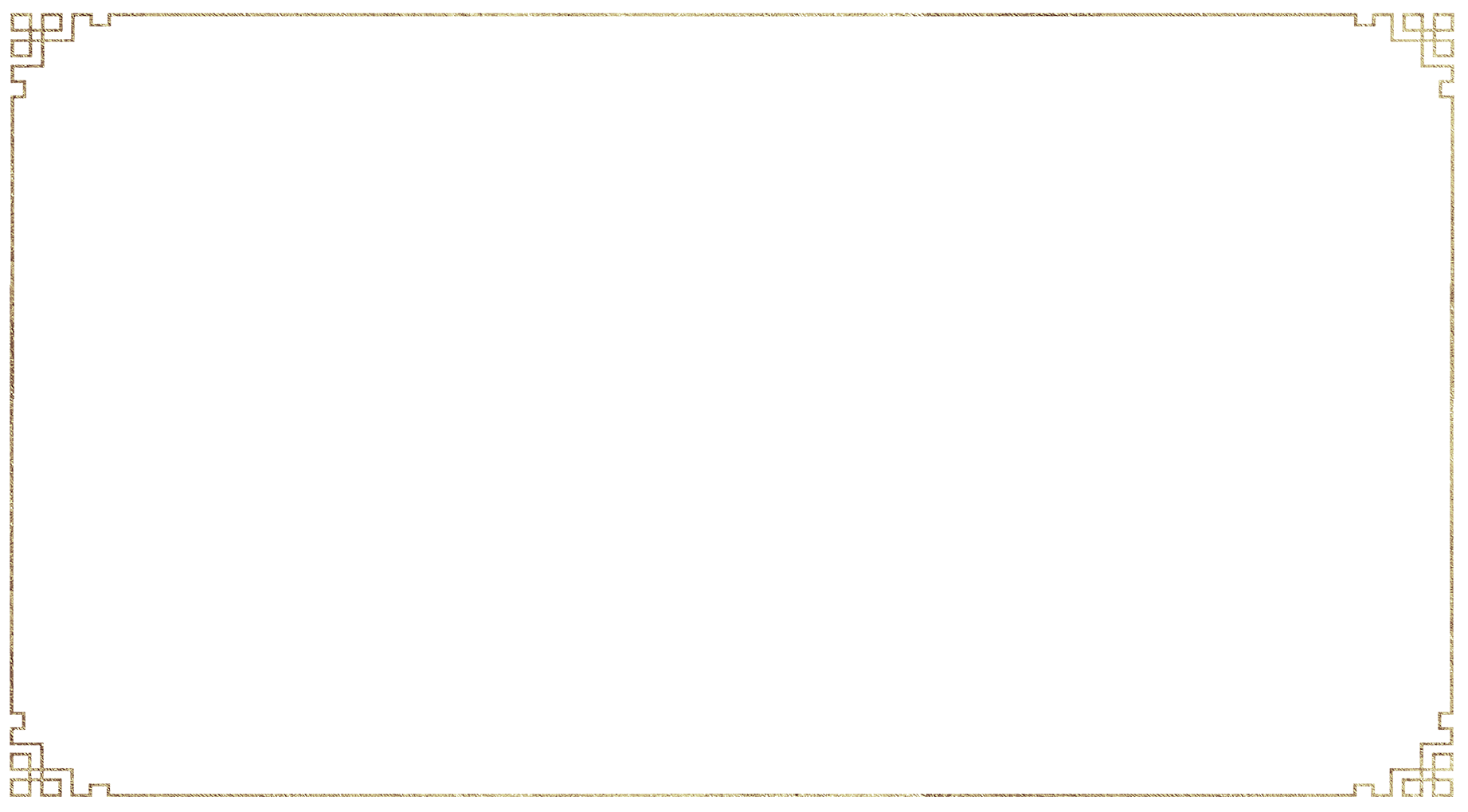 壹 总结摘要
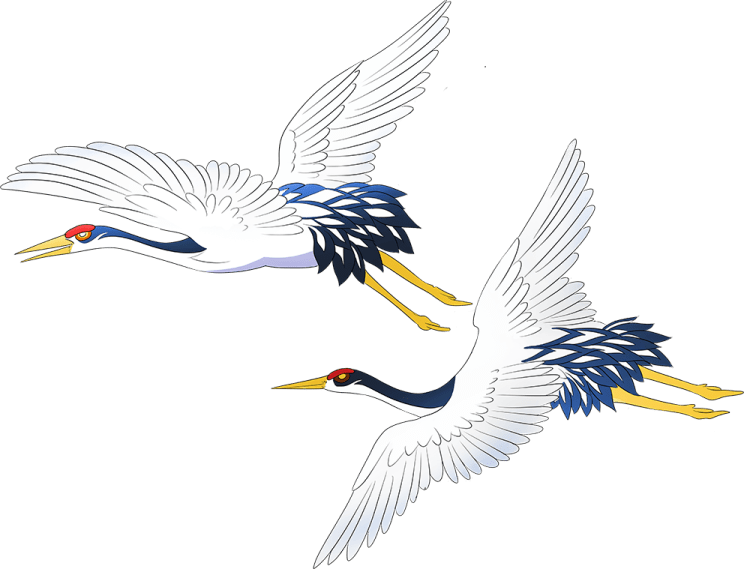 输入标题
输入标题
请在此处添加具体内容，文字尽量言简意赅，简单说明即可，不必过于繁琐。
请在此处添加具体内容，文字尽量言简意赅，简单说明即可，不必过于繁琐。
输入标题
输入标题
请在此处添加具体内容，文字尽量言简意赅，简单说明即可，不必过于繁琐。
请在此处添加具体内容，文字尽量言简意赅，简单说明即可，不必过于繁琐。
PPT模板 http://www.1ppt.com/moban/
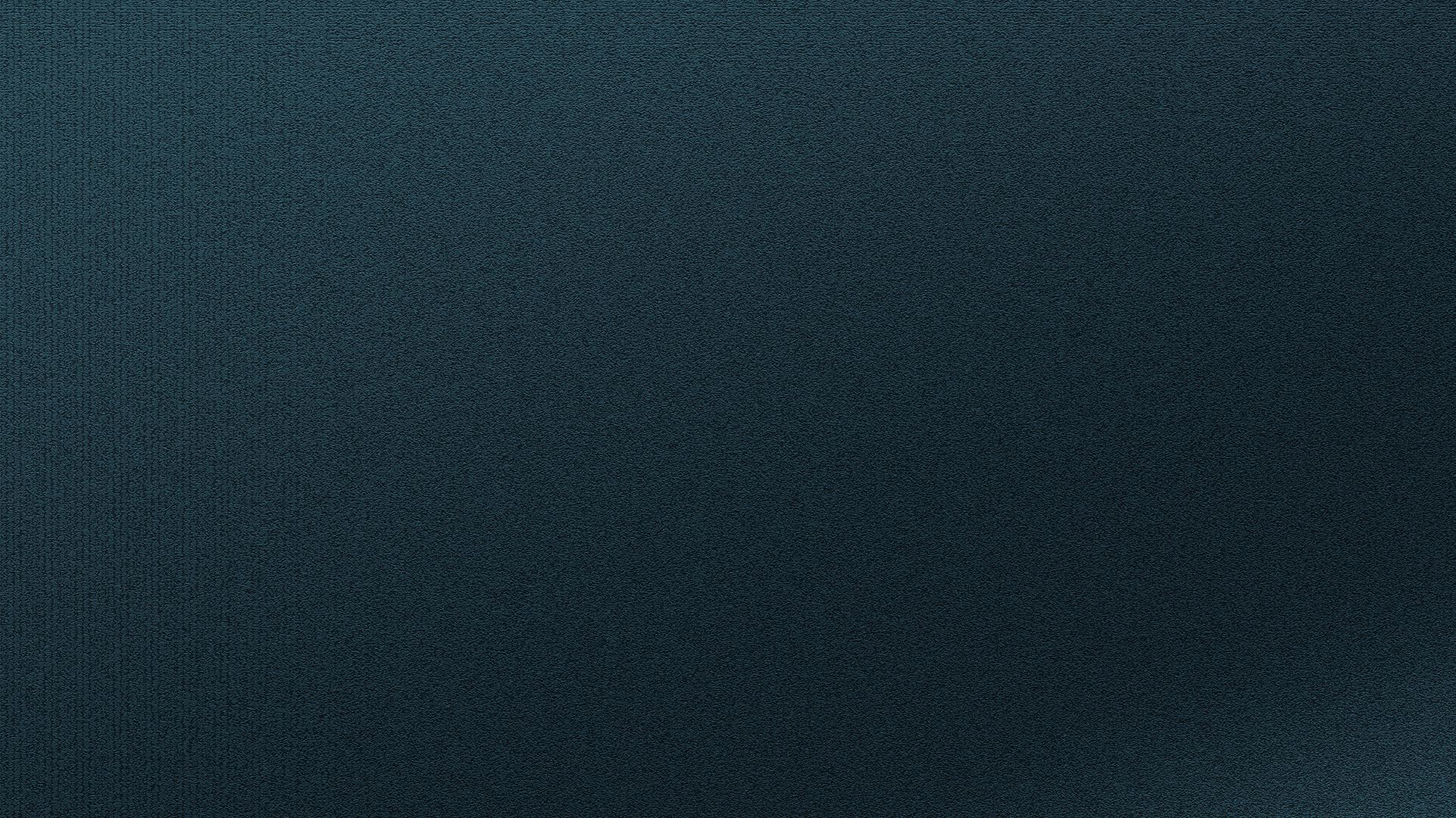 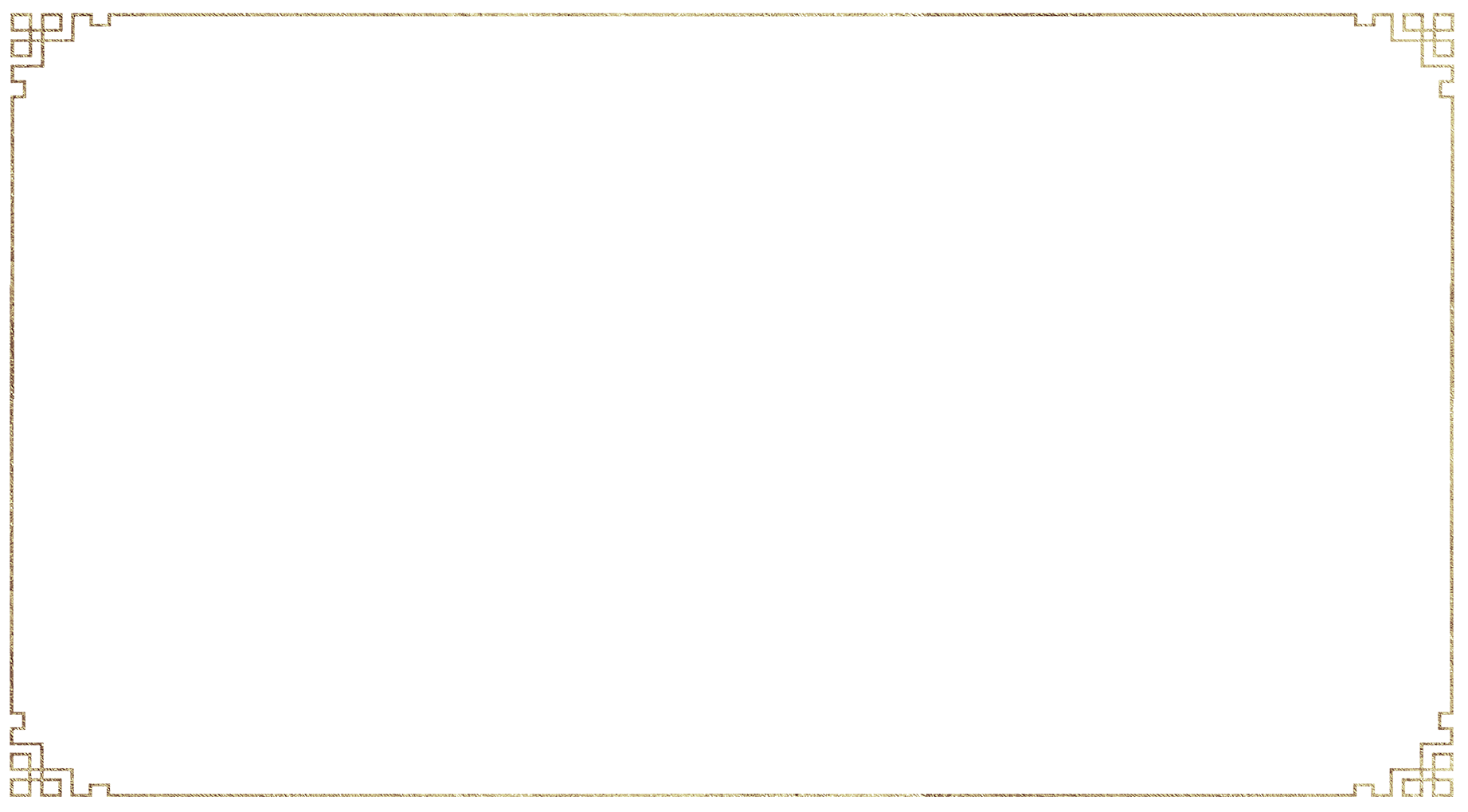 壹 总结摘要
添加标题
请在此处添加具体内容，文字尽量言简意赅，简单说明即可，不必过于繁琐，注意版面美观度。
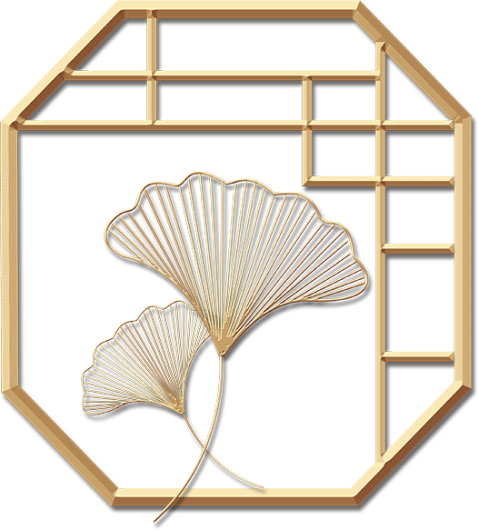 添加标题
添加标题
请在此处添加具体内容，文字尽量言简意赅，简单说明即可，不必过于繁琐，注意版面美观度。
请在此处添加具体内容，文字尽量言简意赅，简单说明即可，不必过于繁琐，注意版面美观度。
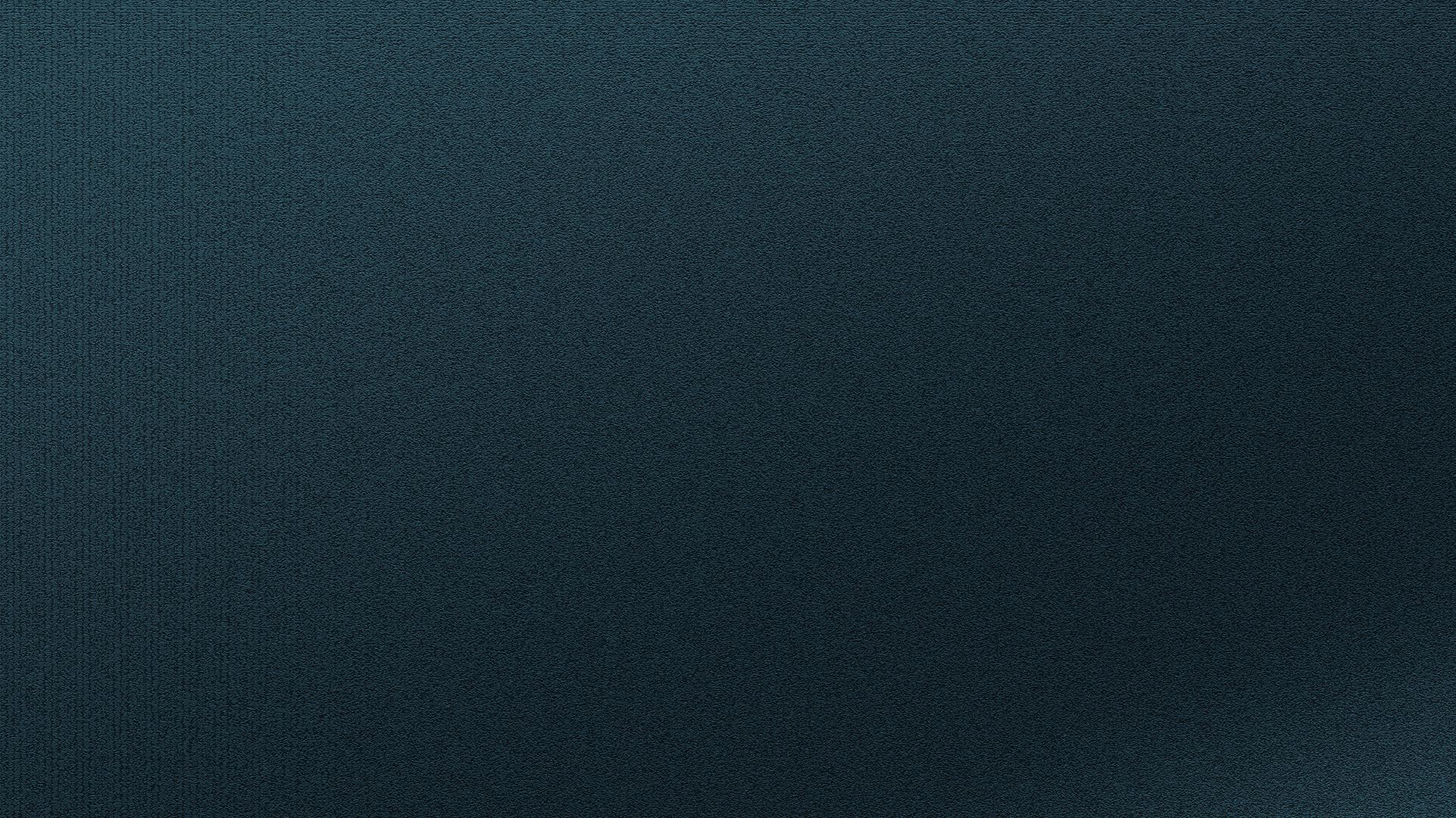 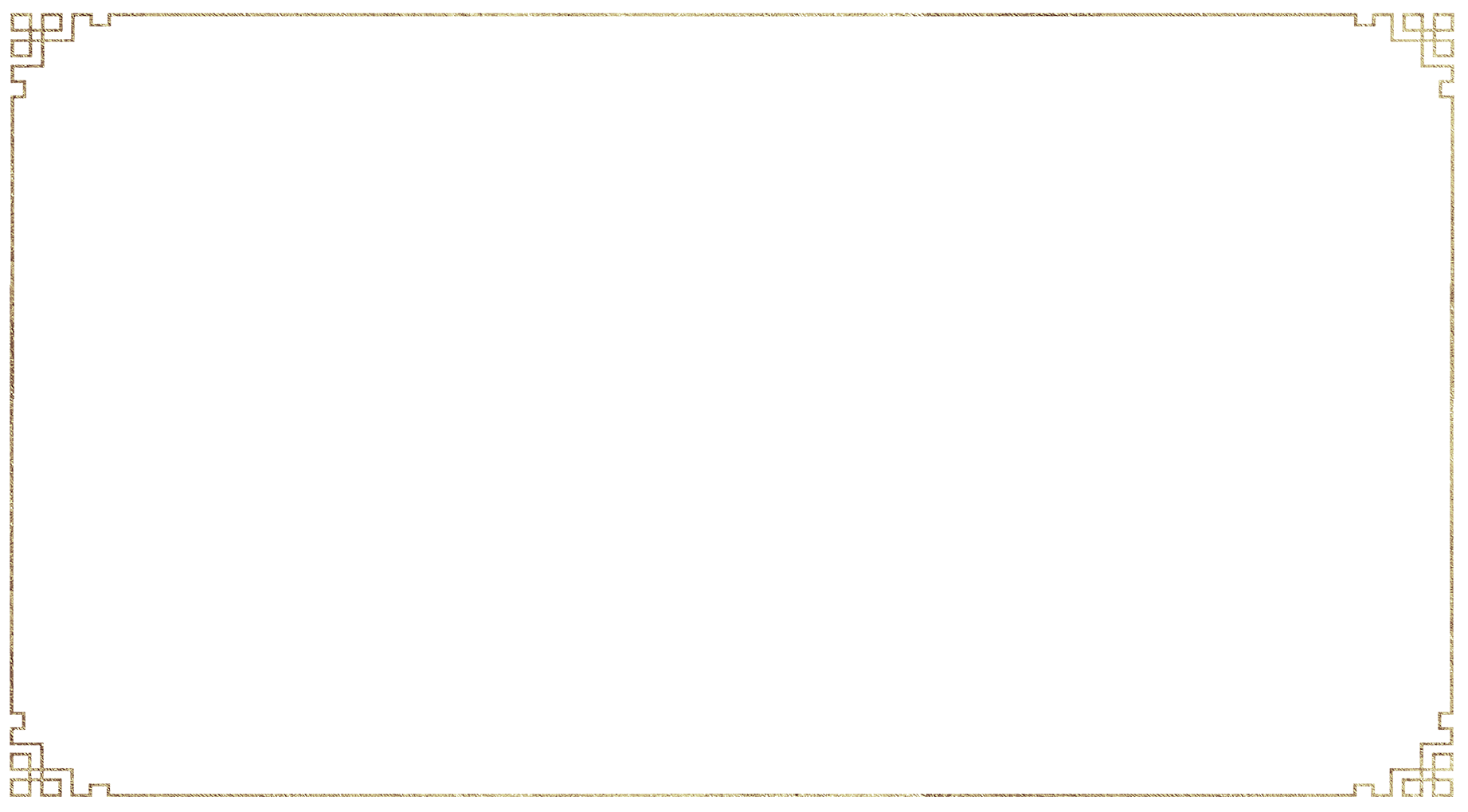 壹 总结摘要
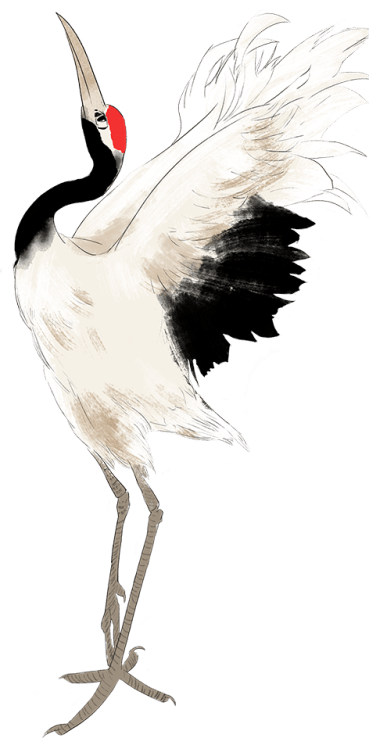 添加标题

请在此处添加具体内容，文字尽量言简意赅，简单说明即可，不必过于繁琐，注意板面美观度。
添加标题

请在此处添加具体内容，文字尽量言简意赅，简单说明即可，不必过于繁琐，注意板面美观度。
中
国
风
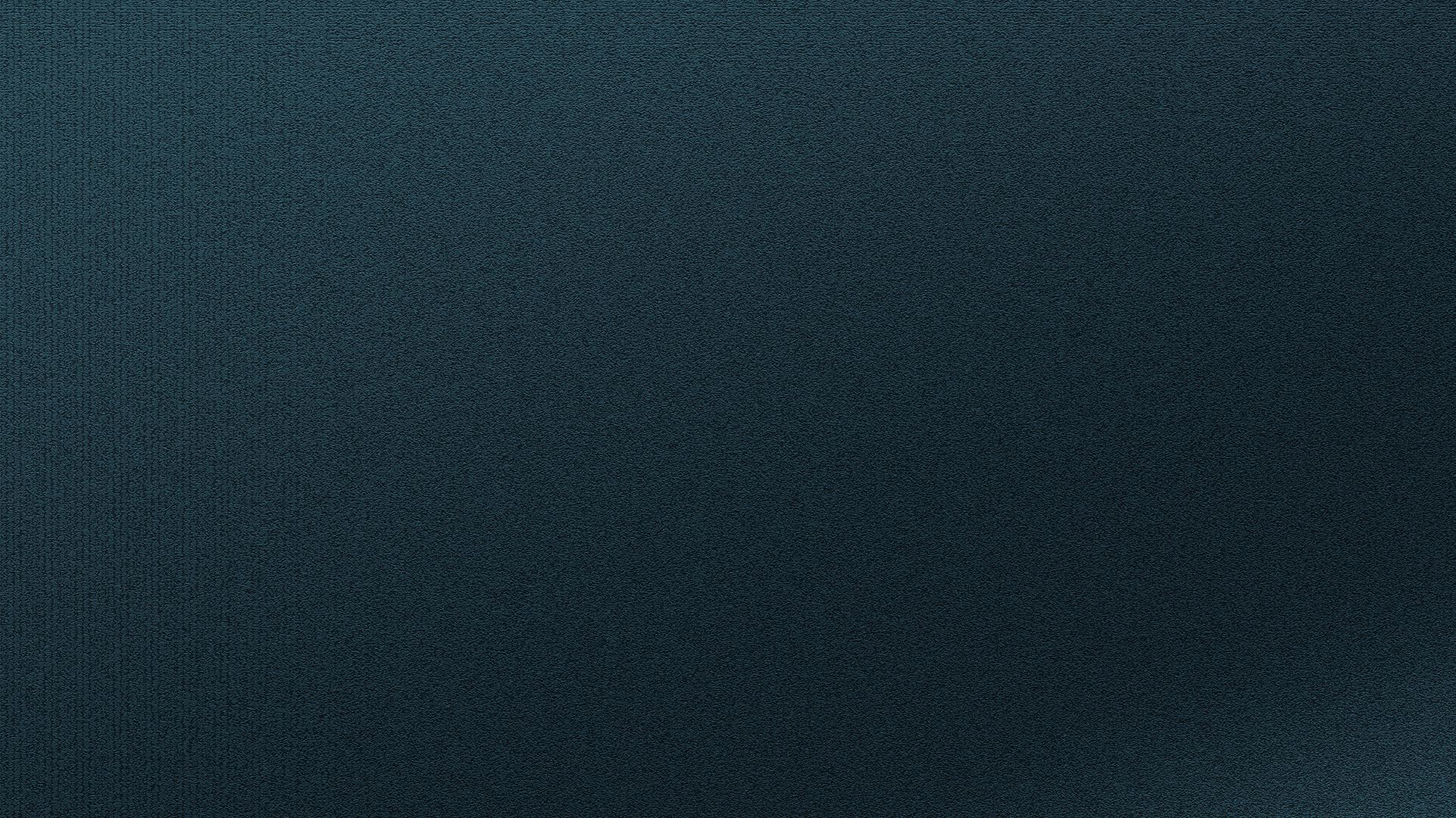 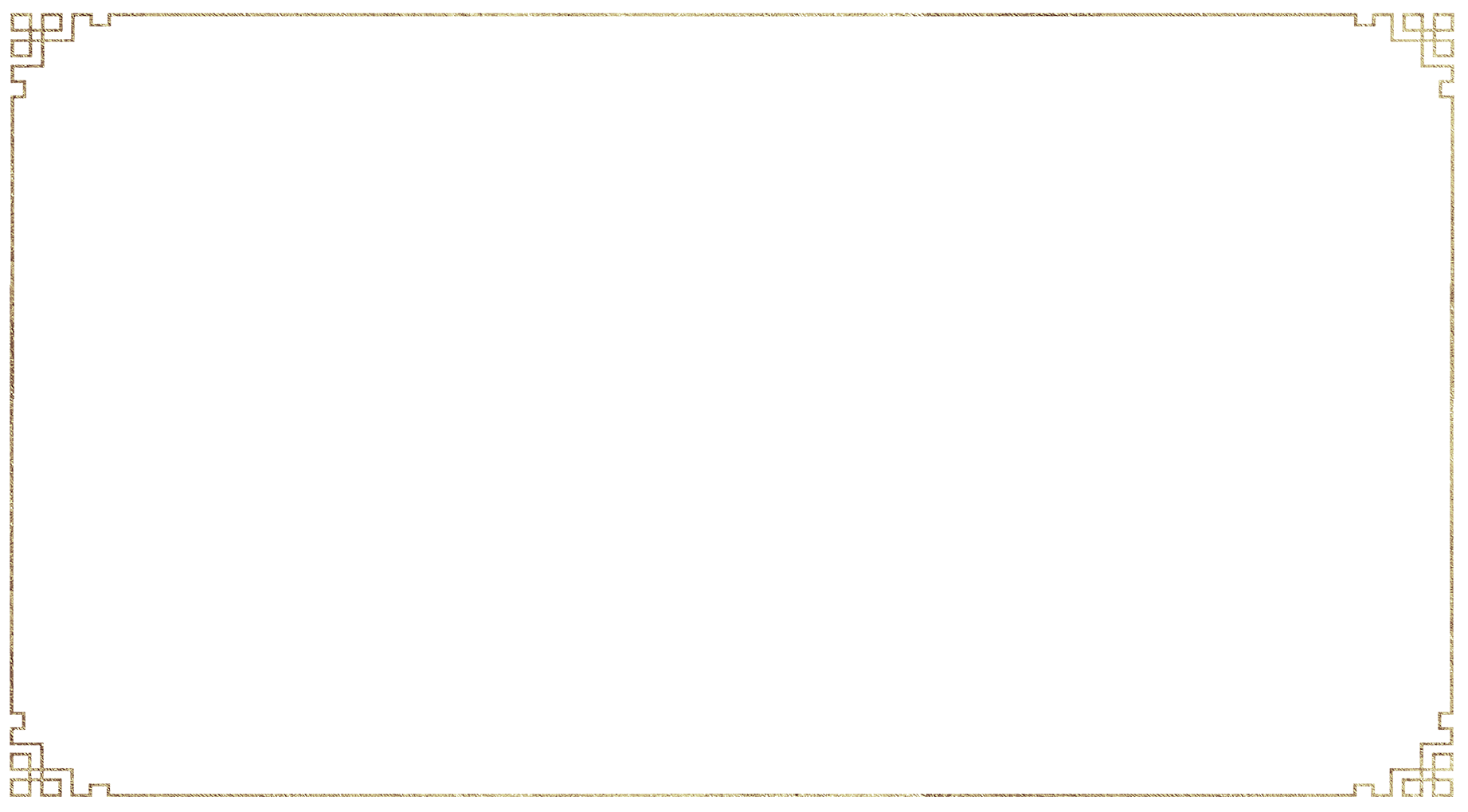 壹 总结摘要
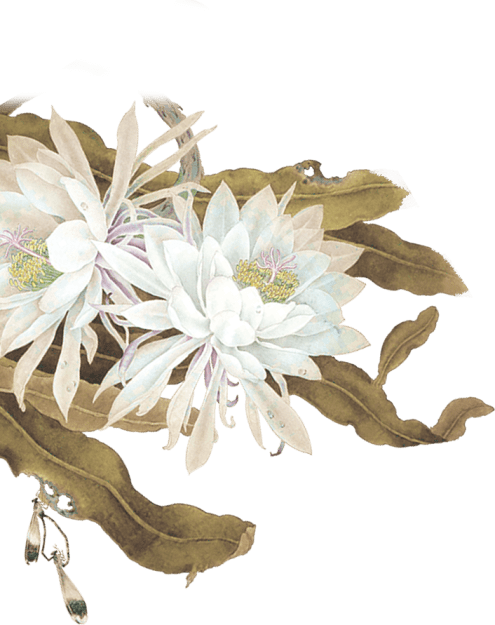 标题文字添加
标题文字添加
标题文字添加
标题文字添加
请在此处添加具体内容，文字尽量言简意赅，简单说明即可，不必过于繁琐，注意版面美观度。
请在此处添加具体内容，文字尽量言简意赅，简单说明即可，不必过于繁琐，注意版面美观度。
请在此处添加具体内容，文字尽量言简意赅，简单说明即可，不必过于繁琐，注意版面美观度。
请在此处添加具体内容，文字尽量言简意赅，简单说明即可，不必过于繁琐，注意版面美观度。
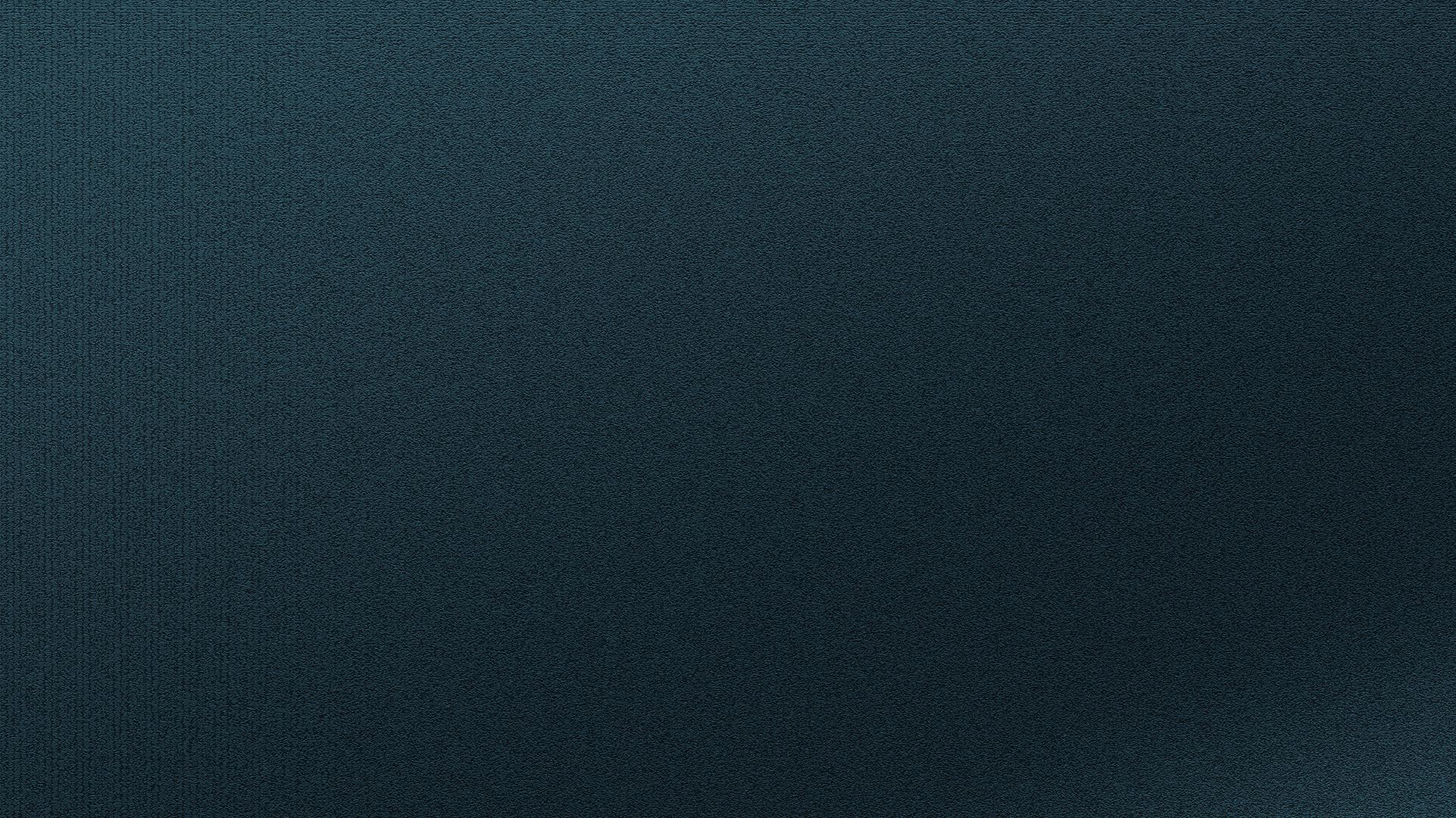 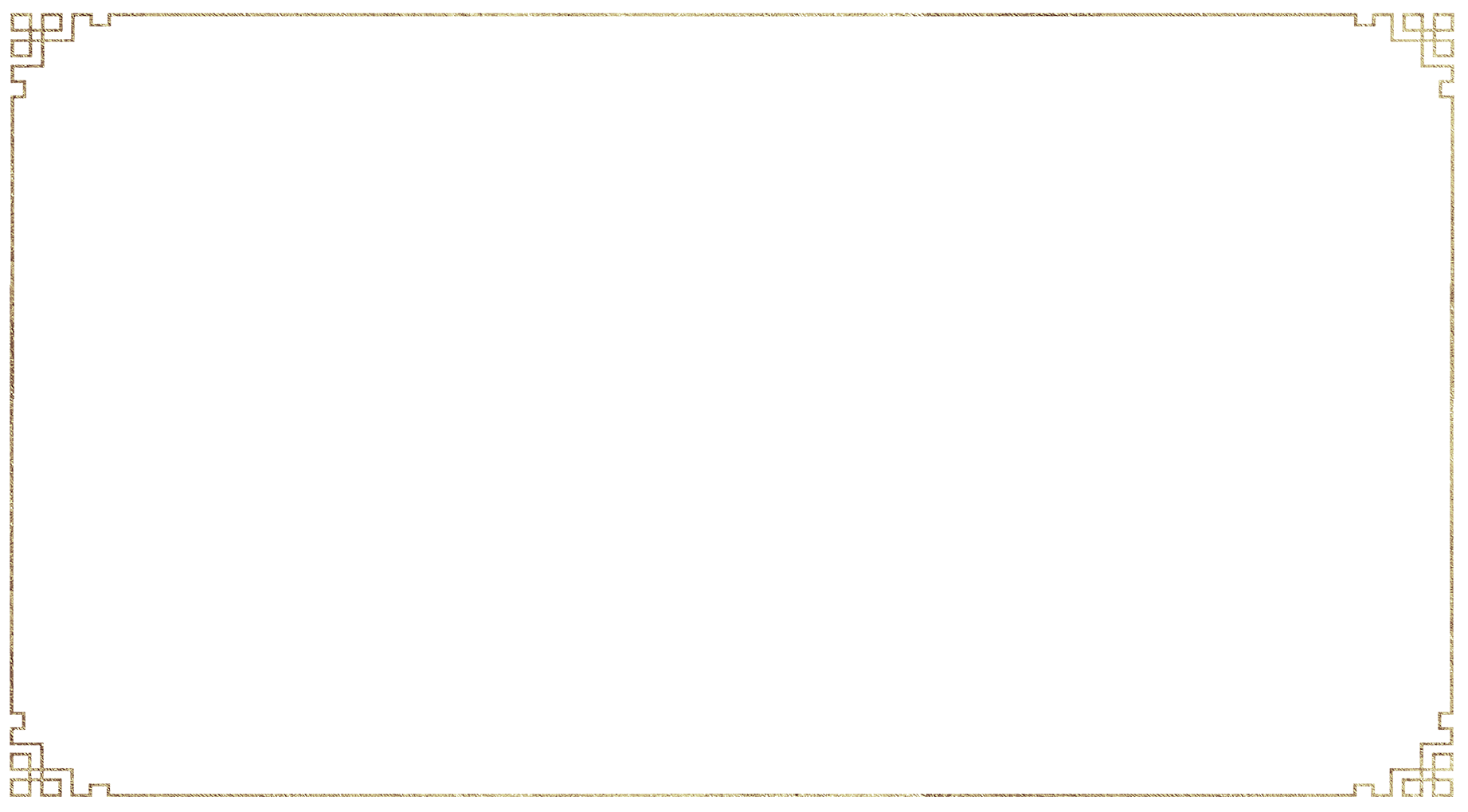 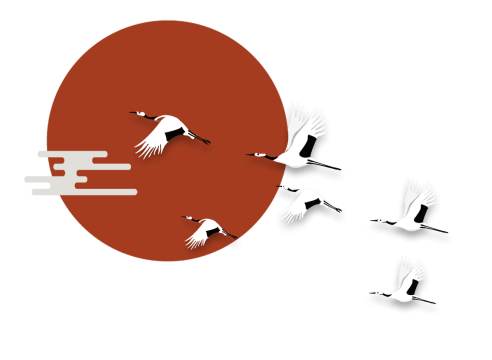 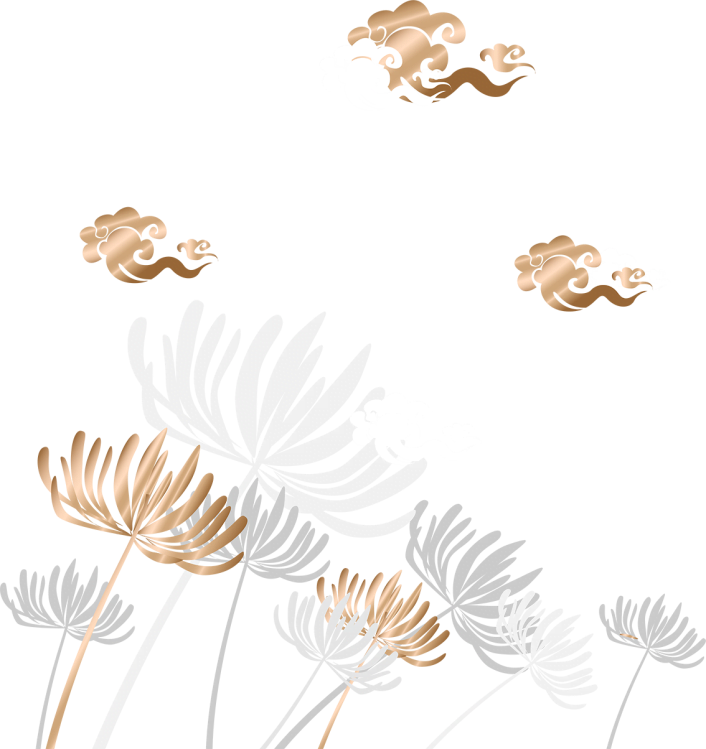 贰
产品介绍
请在此处添加具体内容，文字尽量言简意赅，简单说明即可，注意版面美观度，请在此处添加具体内容。
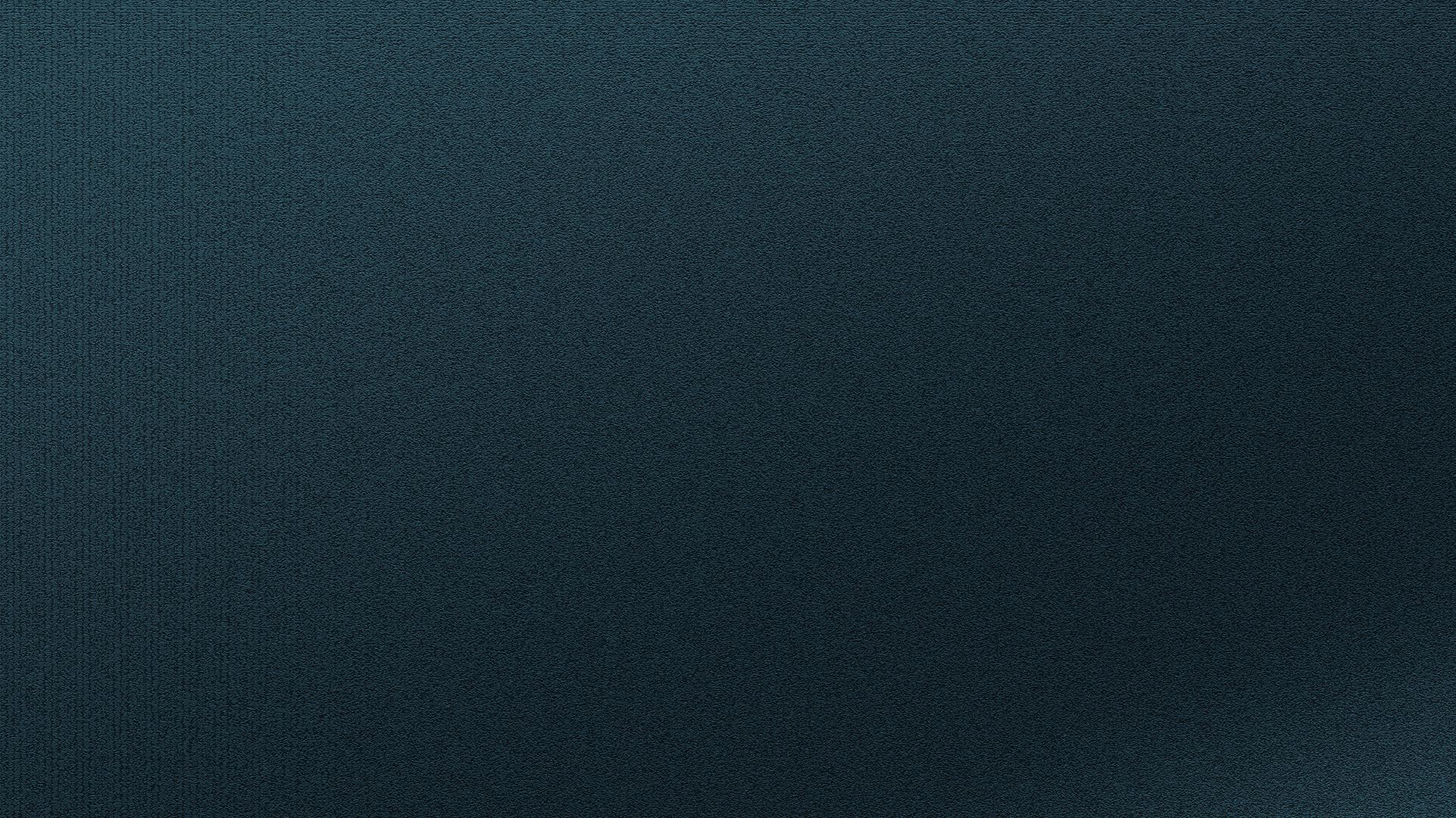 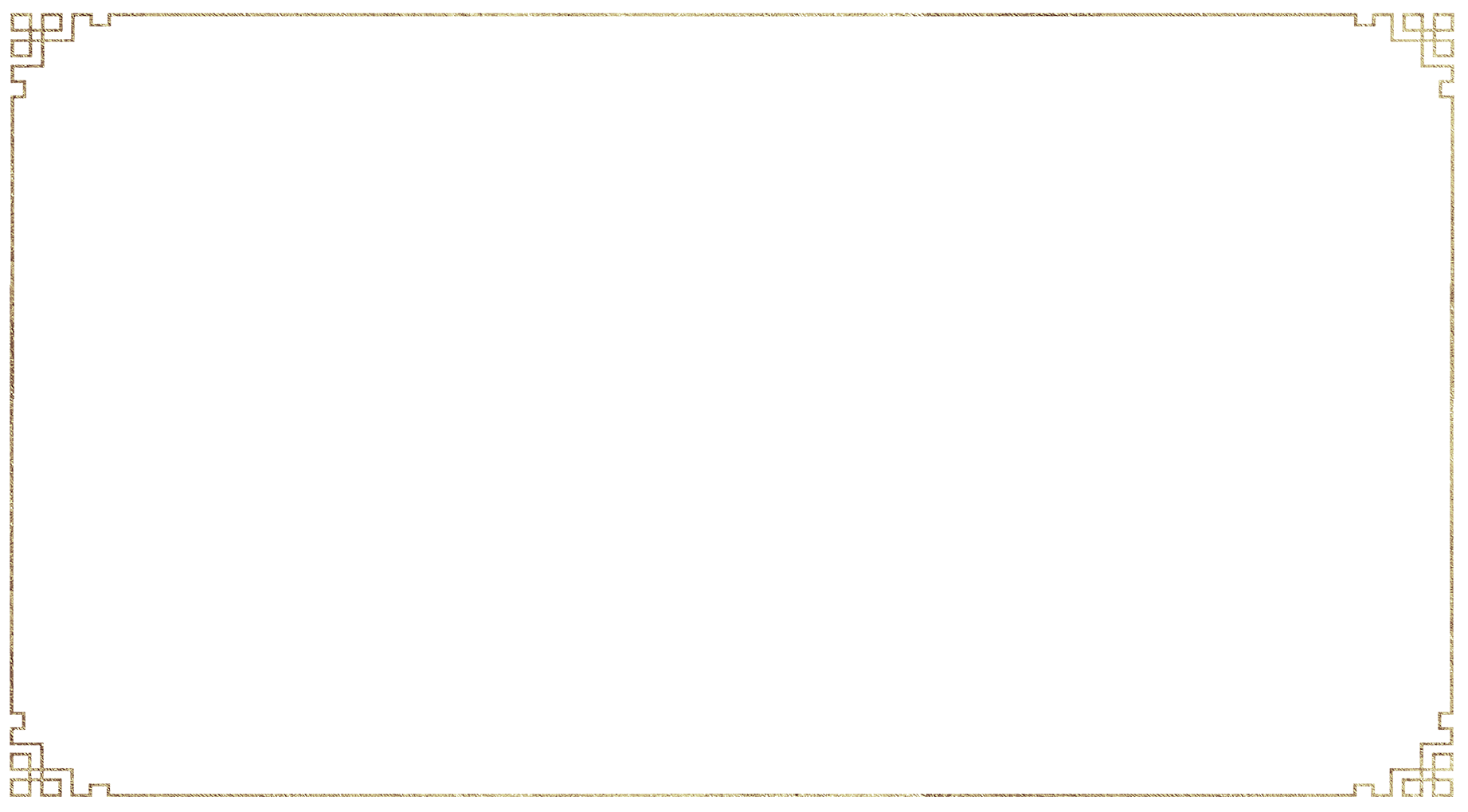 贰 产品介绍
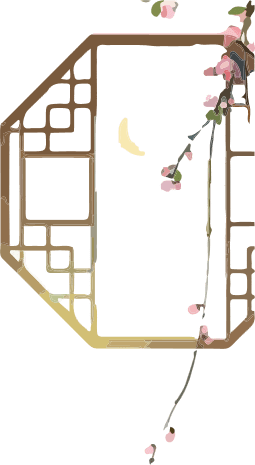 请在此处添加具体内容，文字尽量言简意赅，简单说明即可，不必过于繁琐，注意版面美观度。
添加标题内容
请在此处添加具体内容，文字尽量言简意赅，简单说明即可，不必过于繁琐，注意版面美观度。
请在此处添加具体内容，文字尽量言简意赅，简单说明即可，不必过于繁琐，注意版面美观度。
添加标题内容
添加标题内容
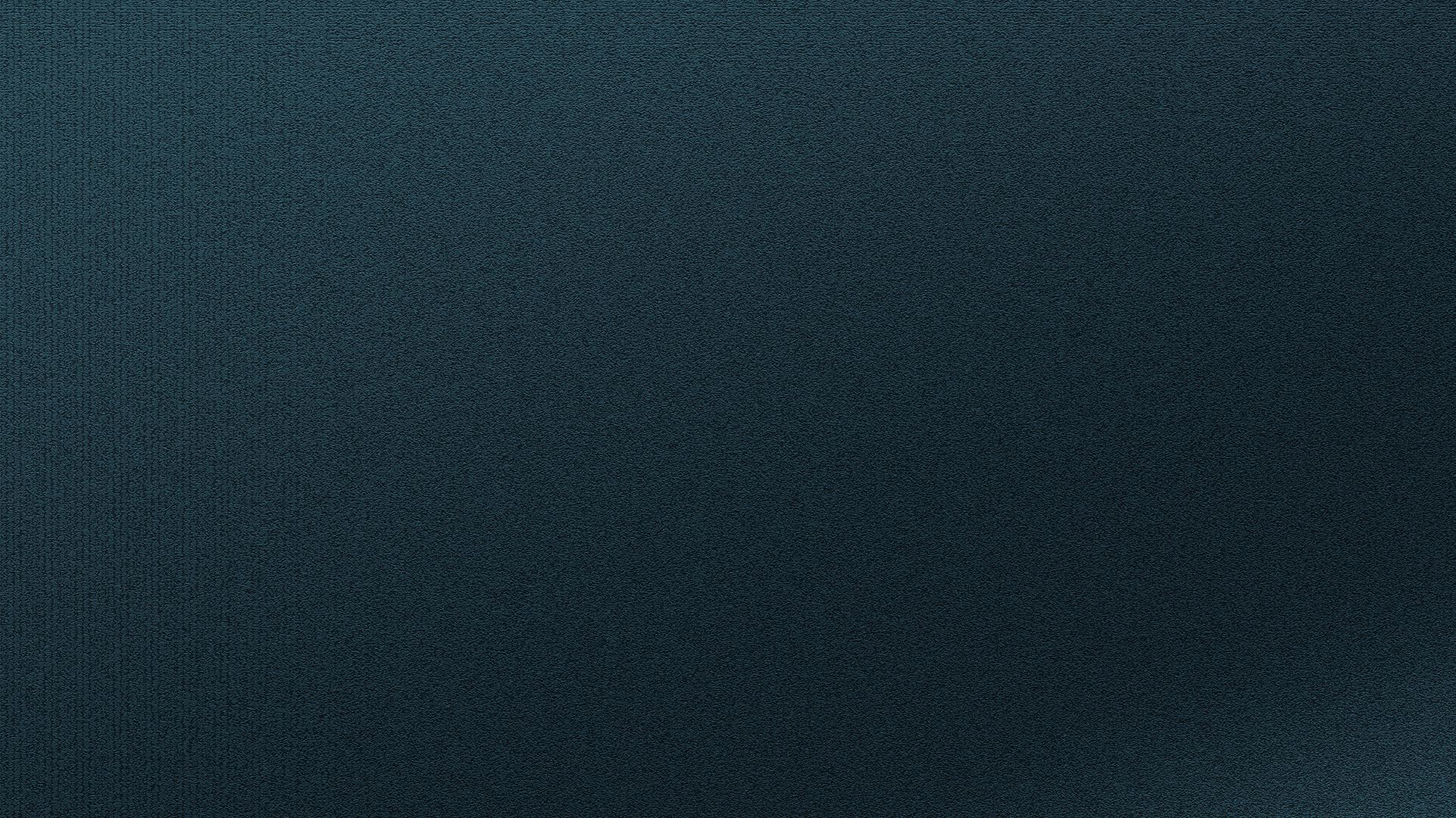 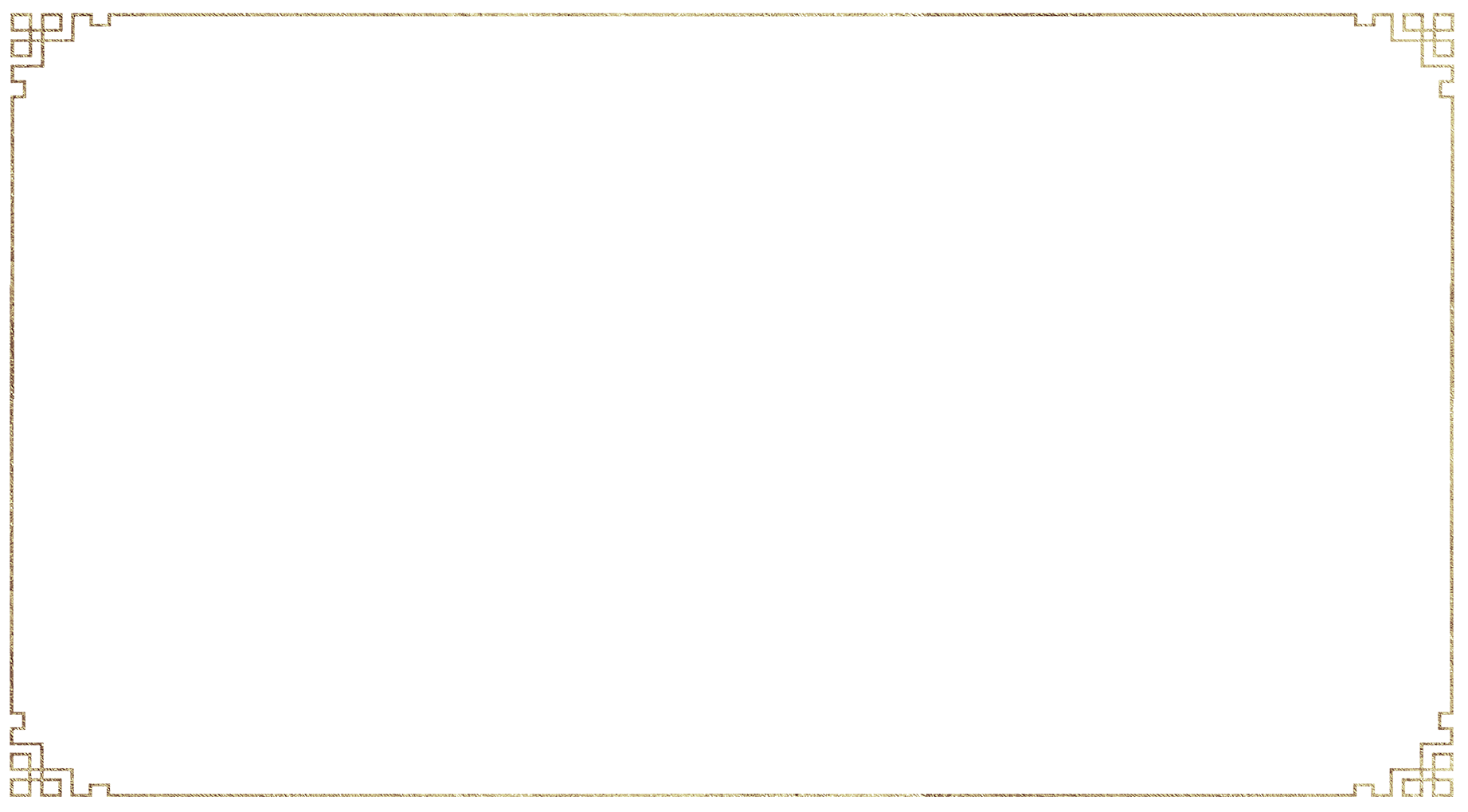 贰 产品介绍
添加标题
请在此处添加具体内容，文字尽量言简意赅，简单说明即可，不必过于繁琐。
添加标题
请在此处添加具体内容，文字尽量言简意赅，简单说明即可，不必过于繁琐。
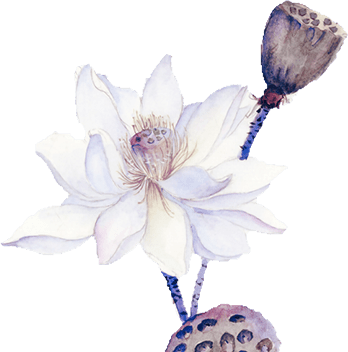 添加标题
请在此处添加具体内容，文字尽量言简意赅，简单说明即可，不必过于繁琐。
添加标题
请在此处添加具体内容，文字尽量言简意赅，简单说明即可，不必过于繁琐。
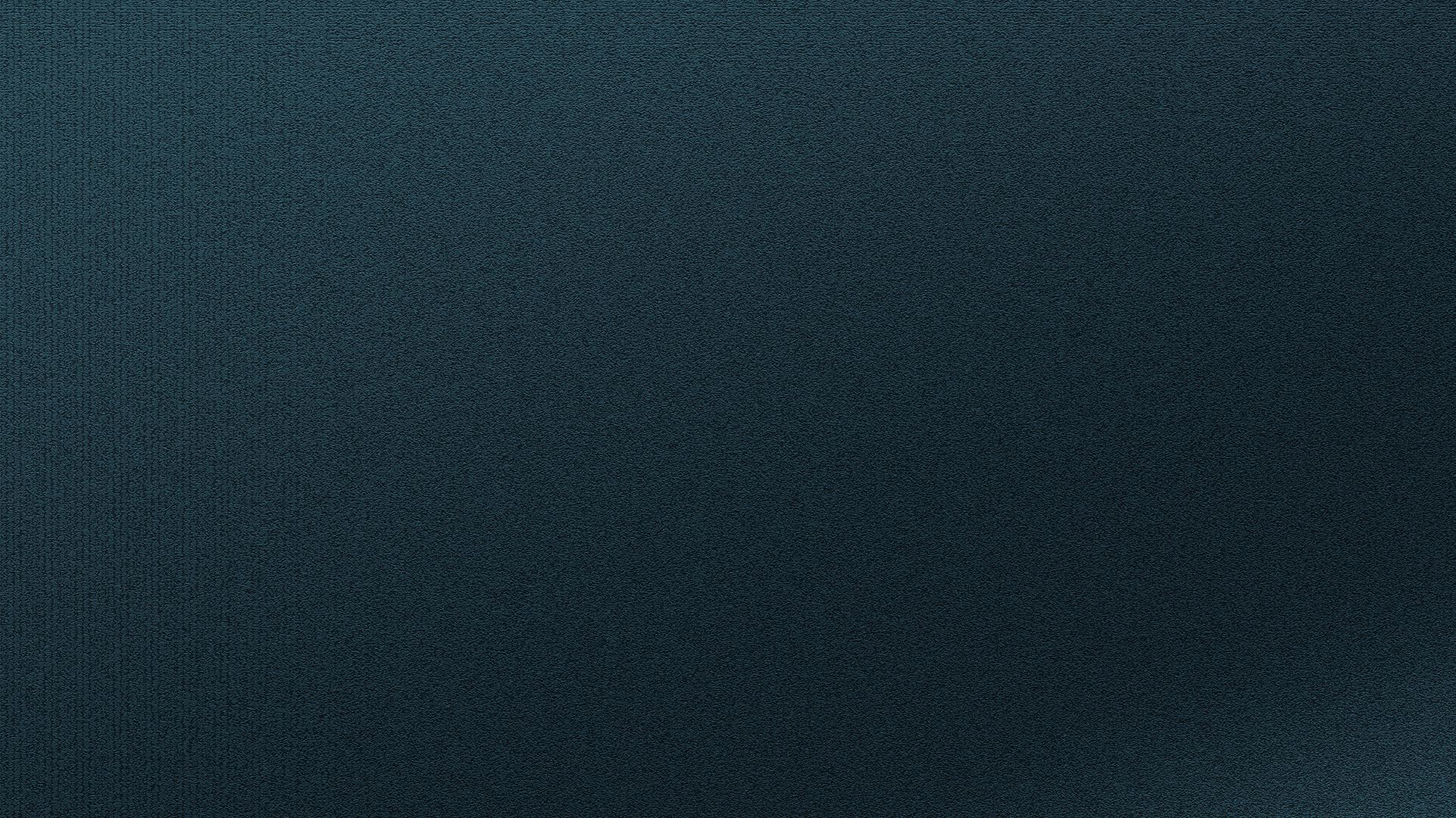 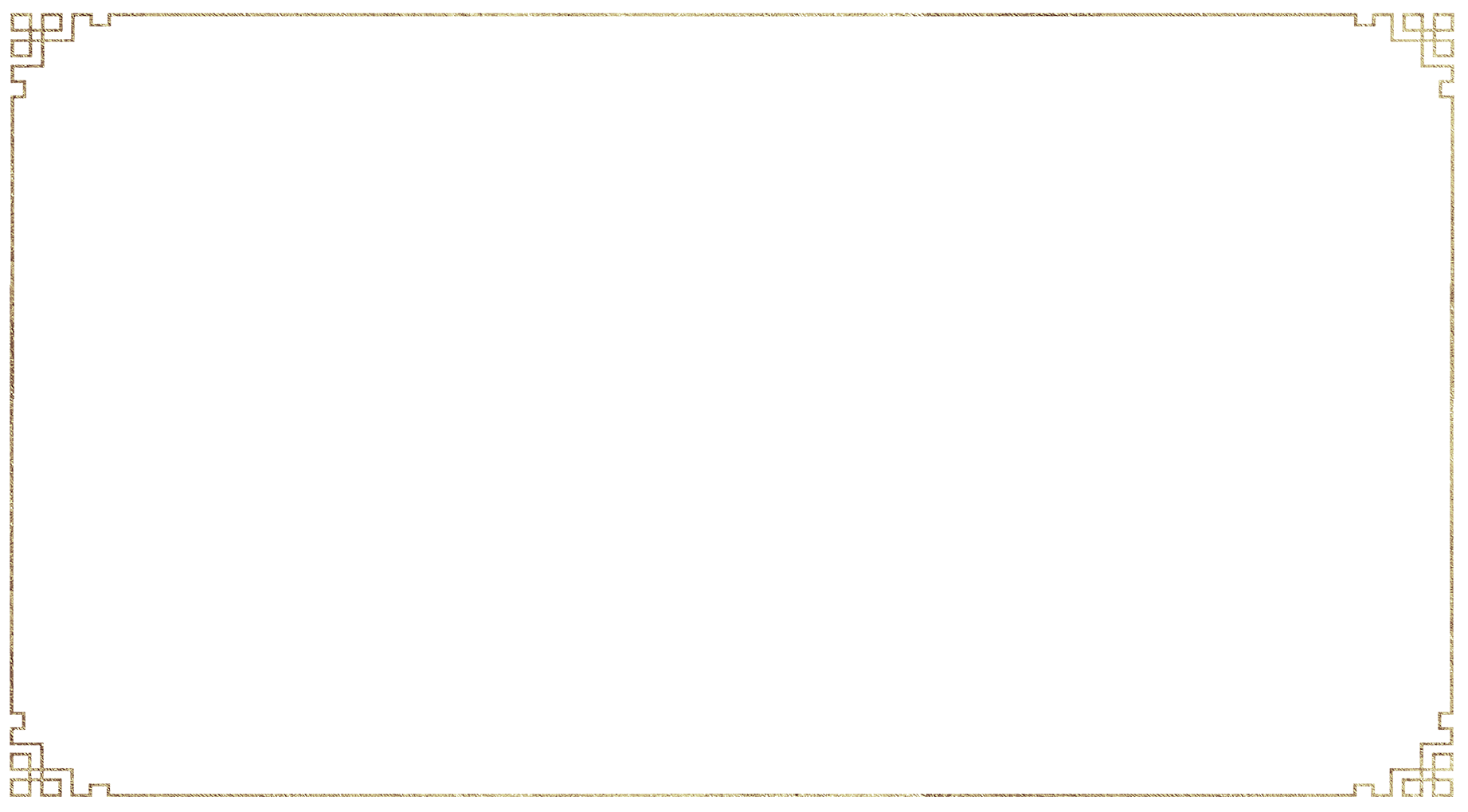 贰 产品介绍
输入标题文本
请在此处添加具体内容，文字尽量言简意赅，简单说明即可，不必过于繁琐，注意版面美观度。
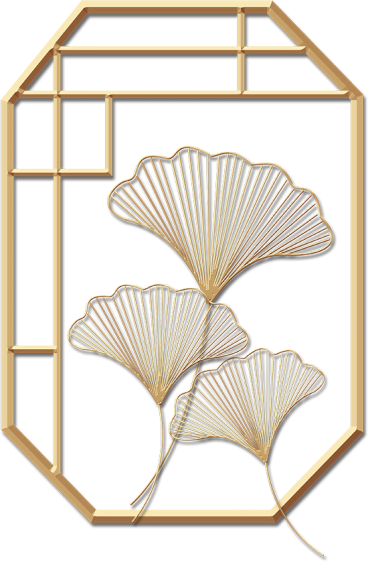 请在此处添加具体内容，文字尽量言简意赅，简单说明即可，不必过于繁琐，注意版面美观度。
请在此处添加具体内容，文字尽量言简意赅，简单说明即可，不必过于繁琐，注意版面美观度。
输入标题文本
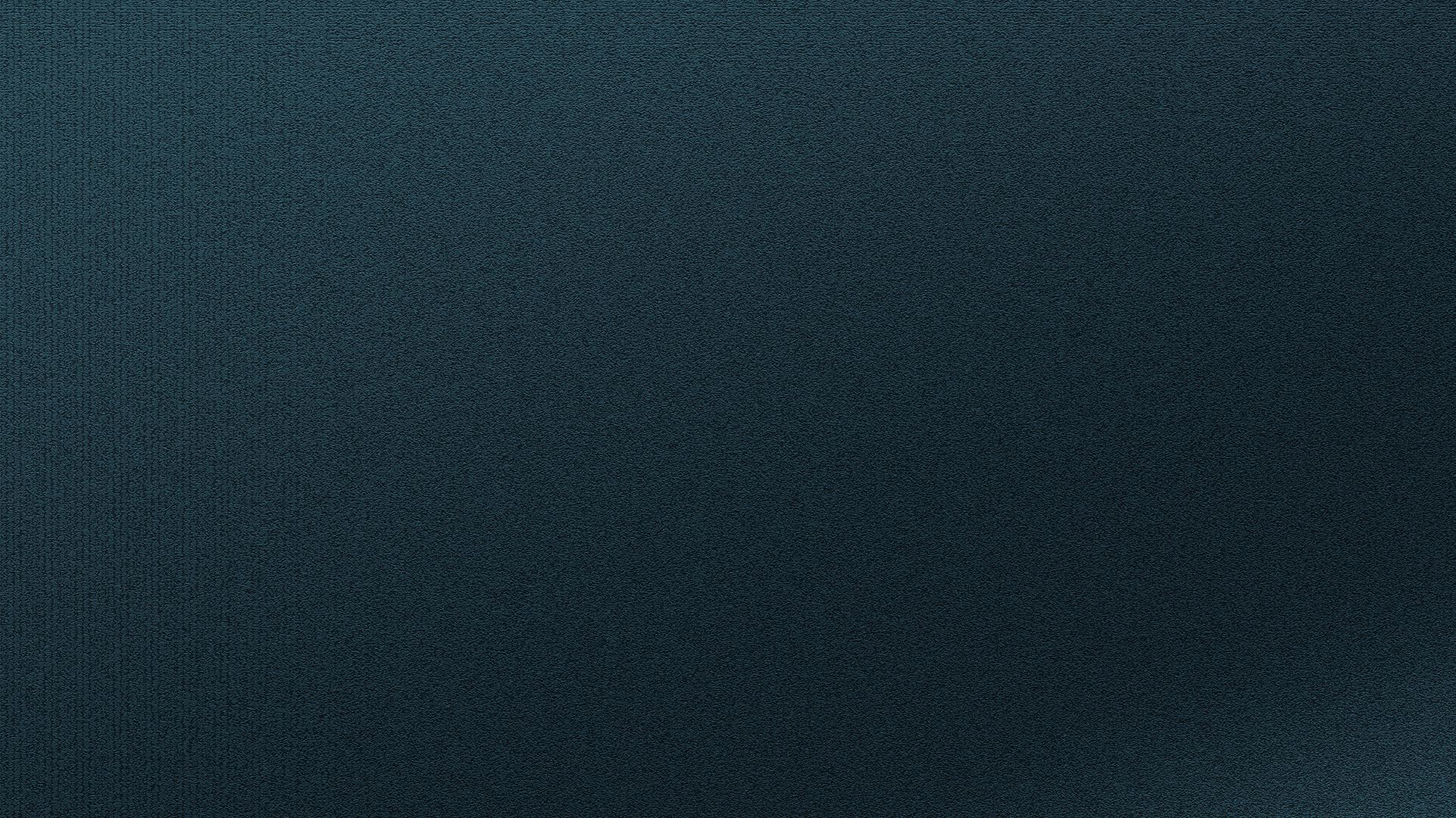 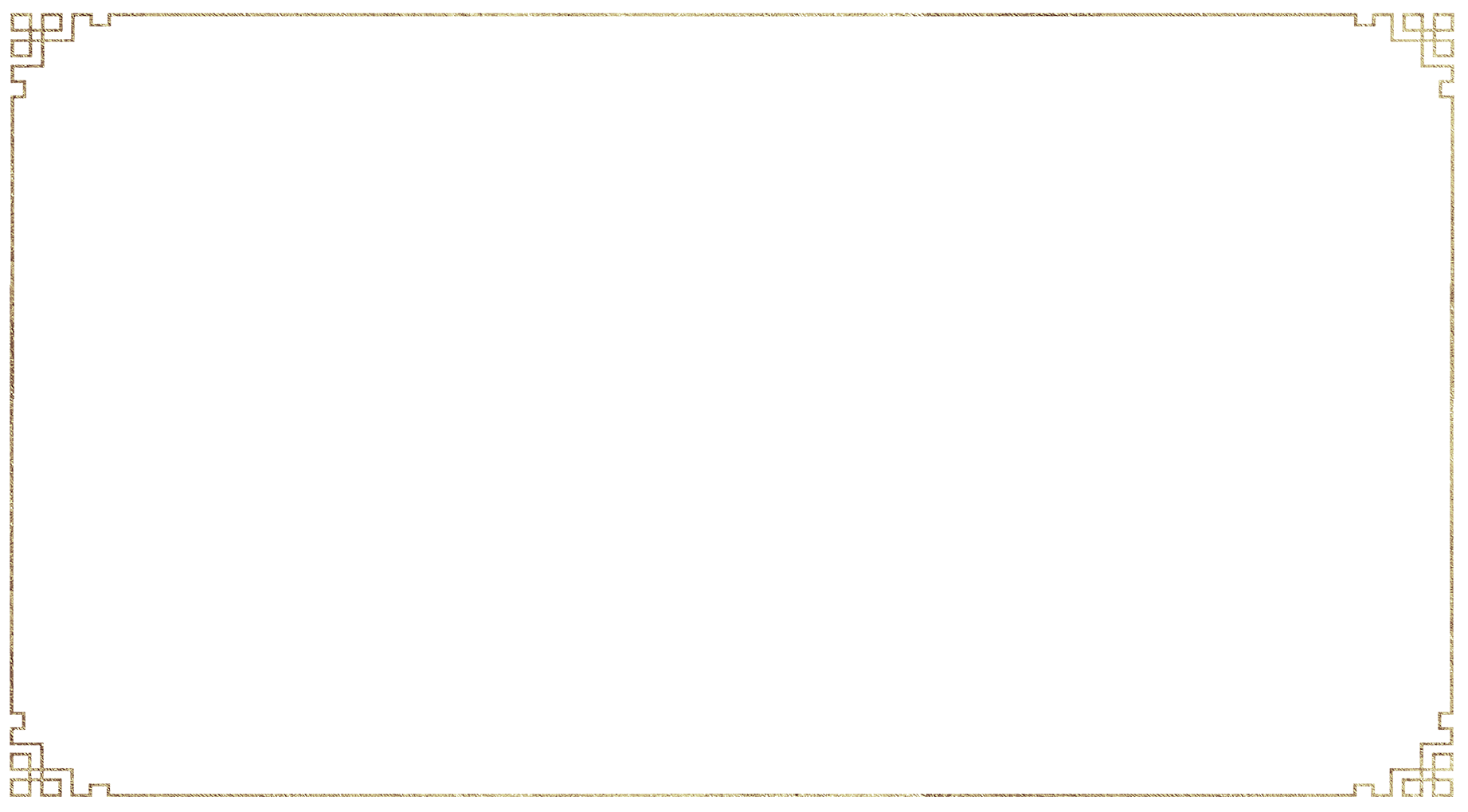 贰 产品介绍
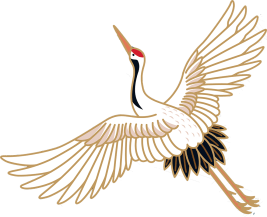 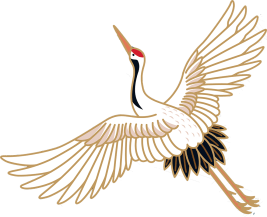 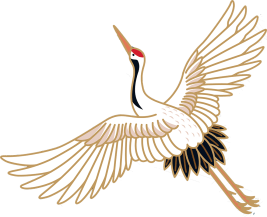 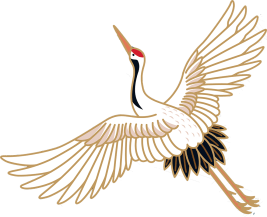 输入标题
输入标题
输入标题
输入标题
请在此处添加具体内容，文字尽量言简意赅，简单说明即可，不必过于繁琐，注意版面美观度。
请在此处添加具体内容，文字尽量言简意赅，简单说明即可，不必过于繁琐，注意版面美观度。
请在此处添加具体内容，文字尽量言简意赅，简单说明即可，不必过于繁琐，注意版面美观度。
请在此处添加具体内容，文字尽量言简意赅，简单说明即可，不必过于繁琐，注意版面美观度。
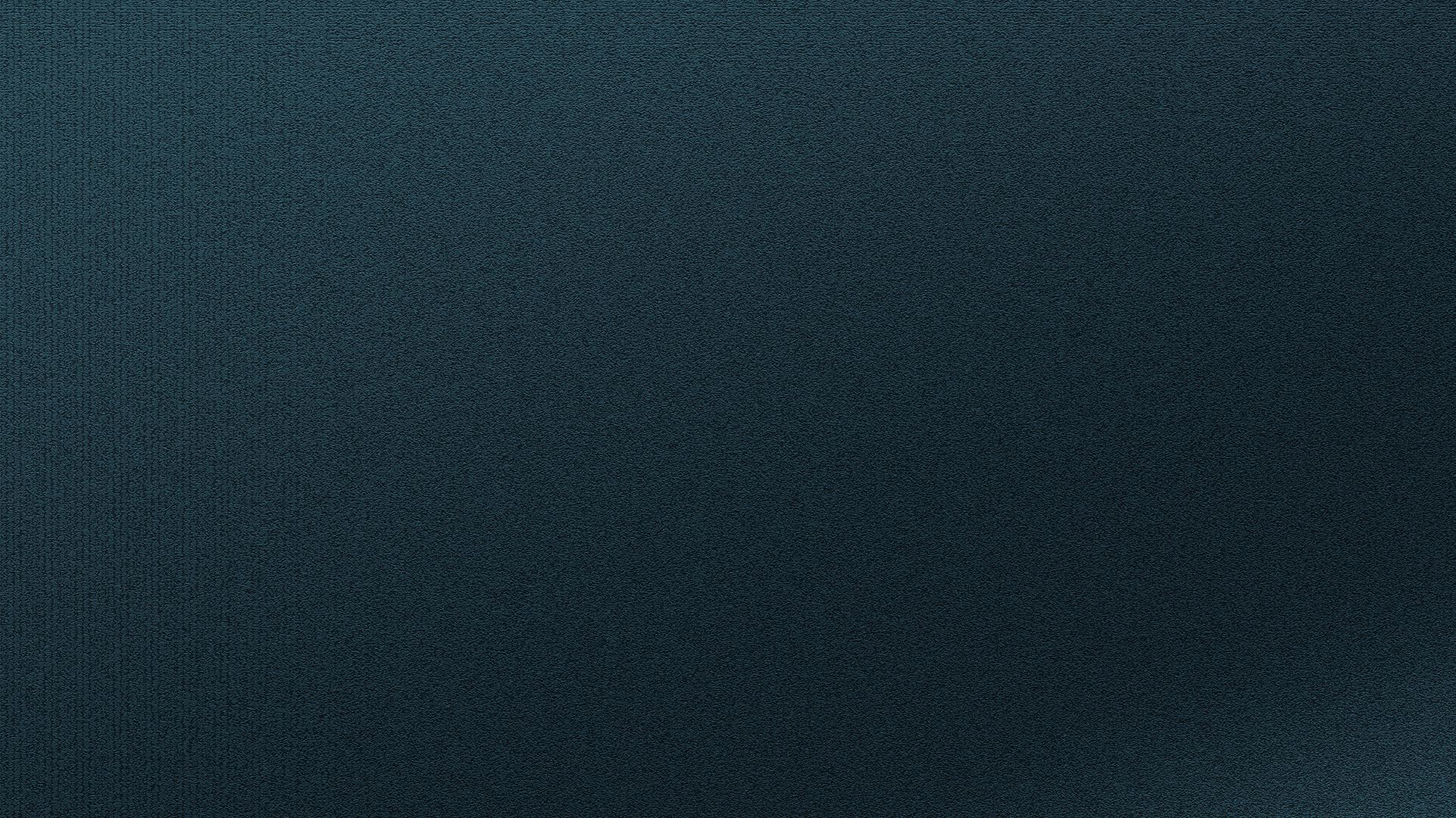 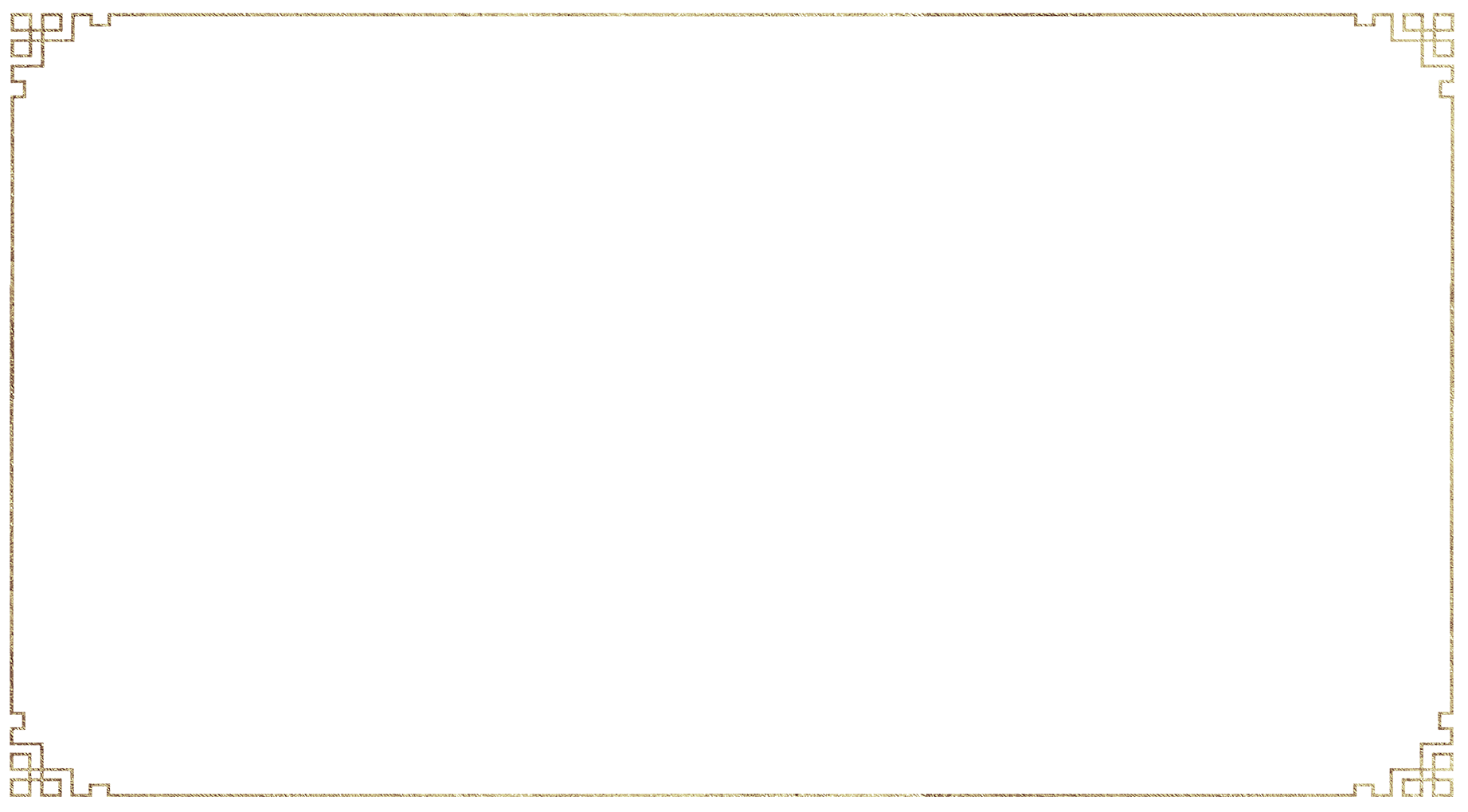 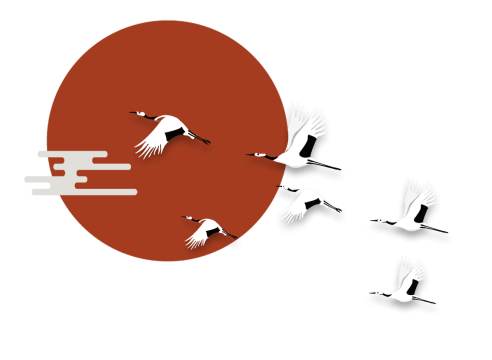 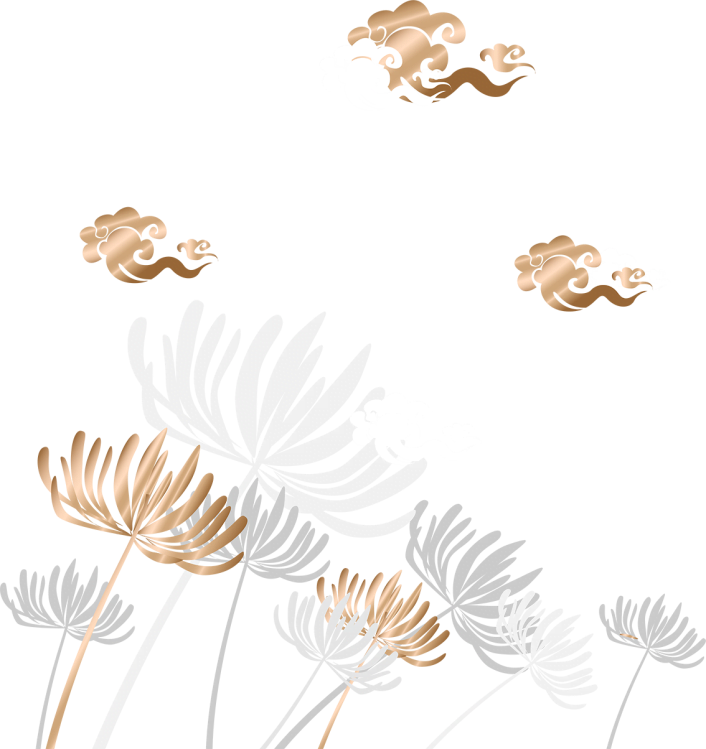 叁
市场预测
请在此处添加具体内容，文字尽量言简意赅，简单说明即可，注意版面美观度，请在此处添加具体内容。
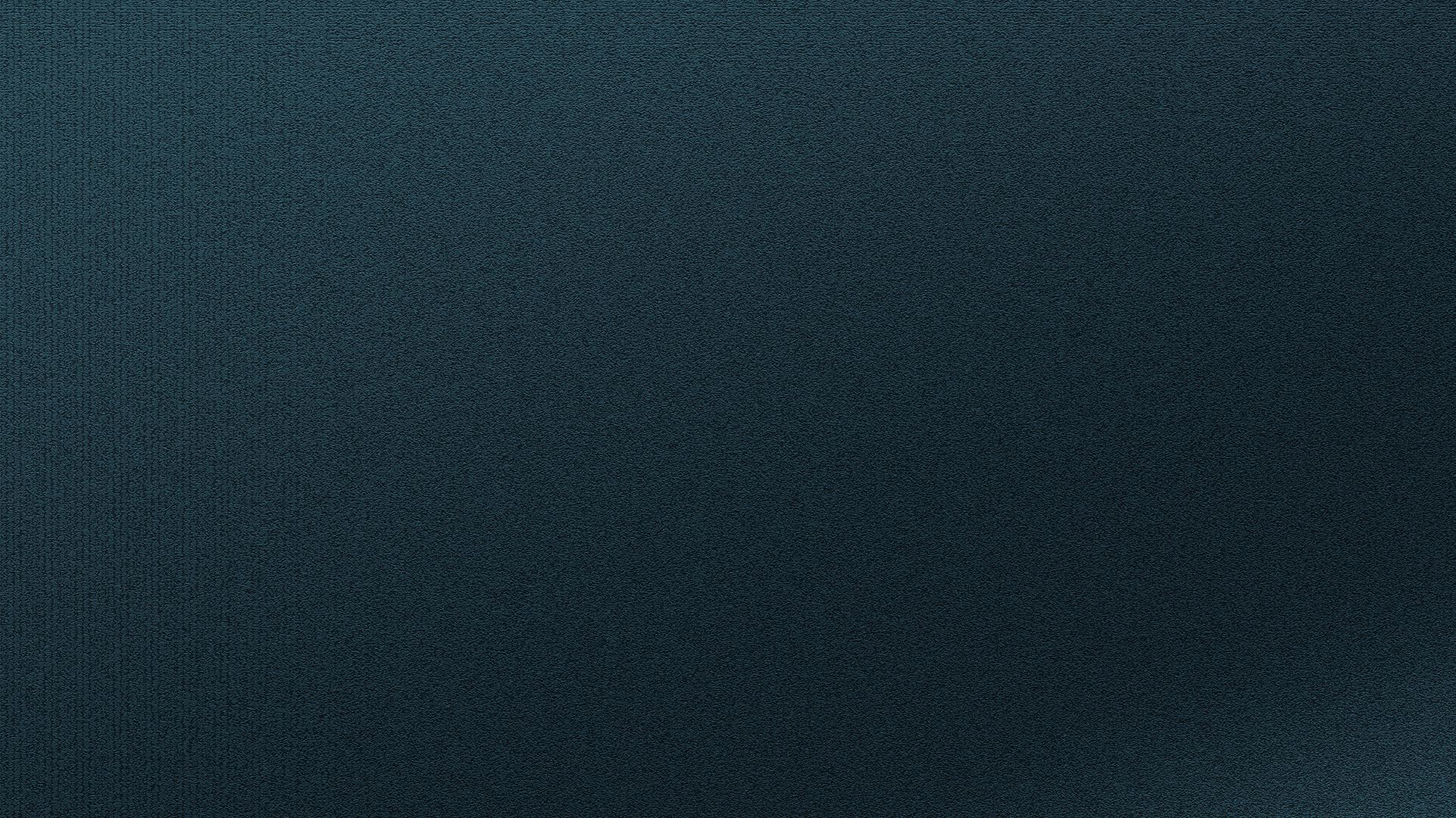 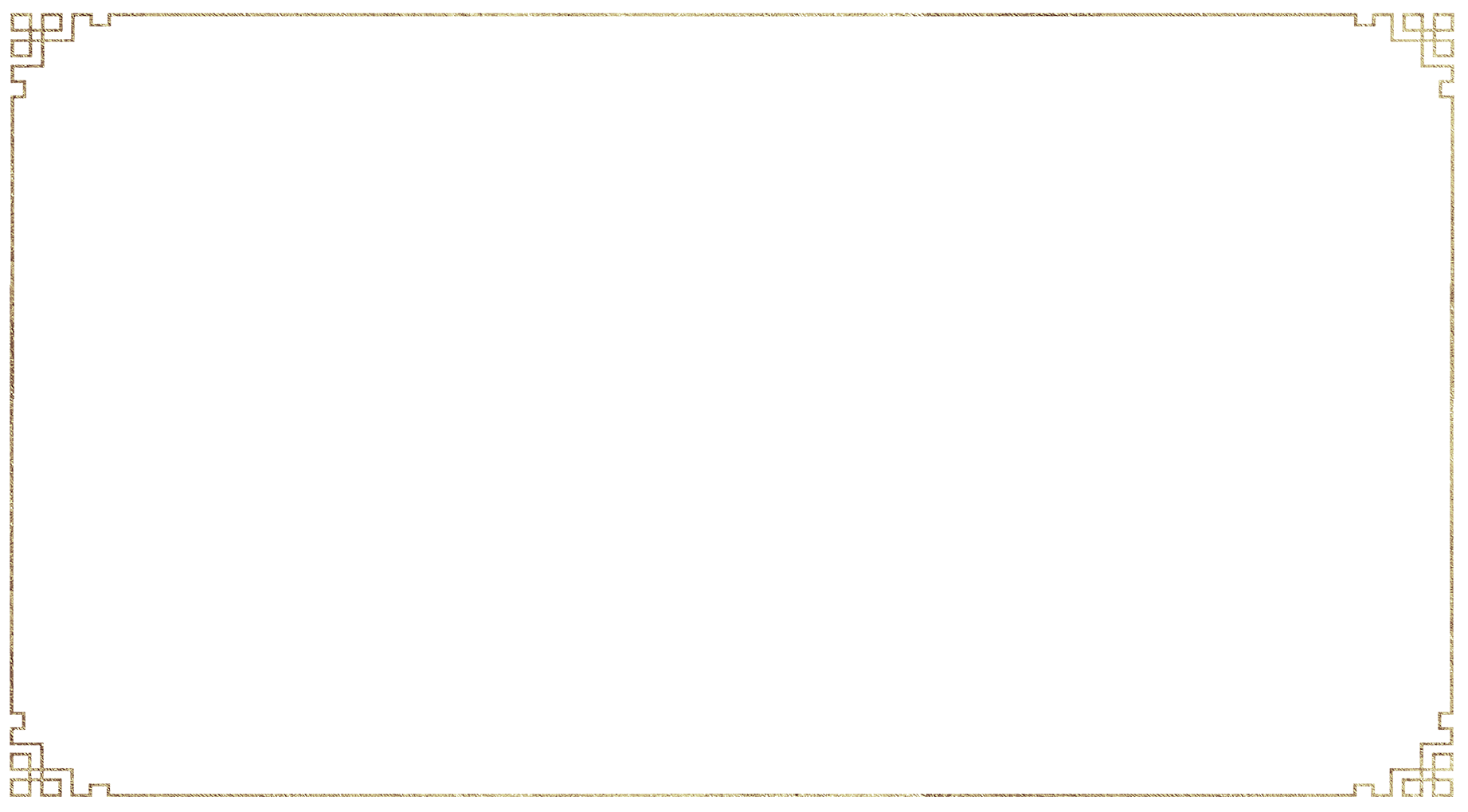 叁 市场预测
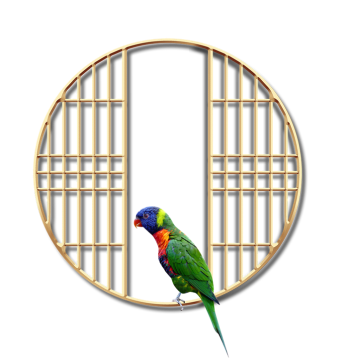 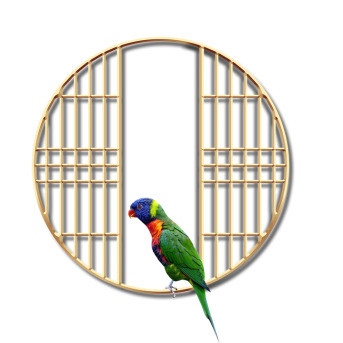 请在此处添加具体内容，简单描述即可，不必过于繁琐，言简意赅，尽量注意版面美观度。
请在此处添加具体内容，简单描述即可，不必过于繁琐，言简意赅，尽量注意版面美观度。
请在此处添加具体内容，简单描述即可，不必过于繁琐，言简意赅，尽量注意版面美观度。
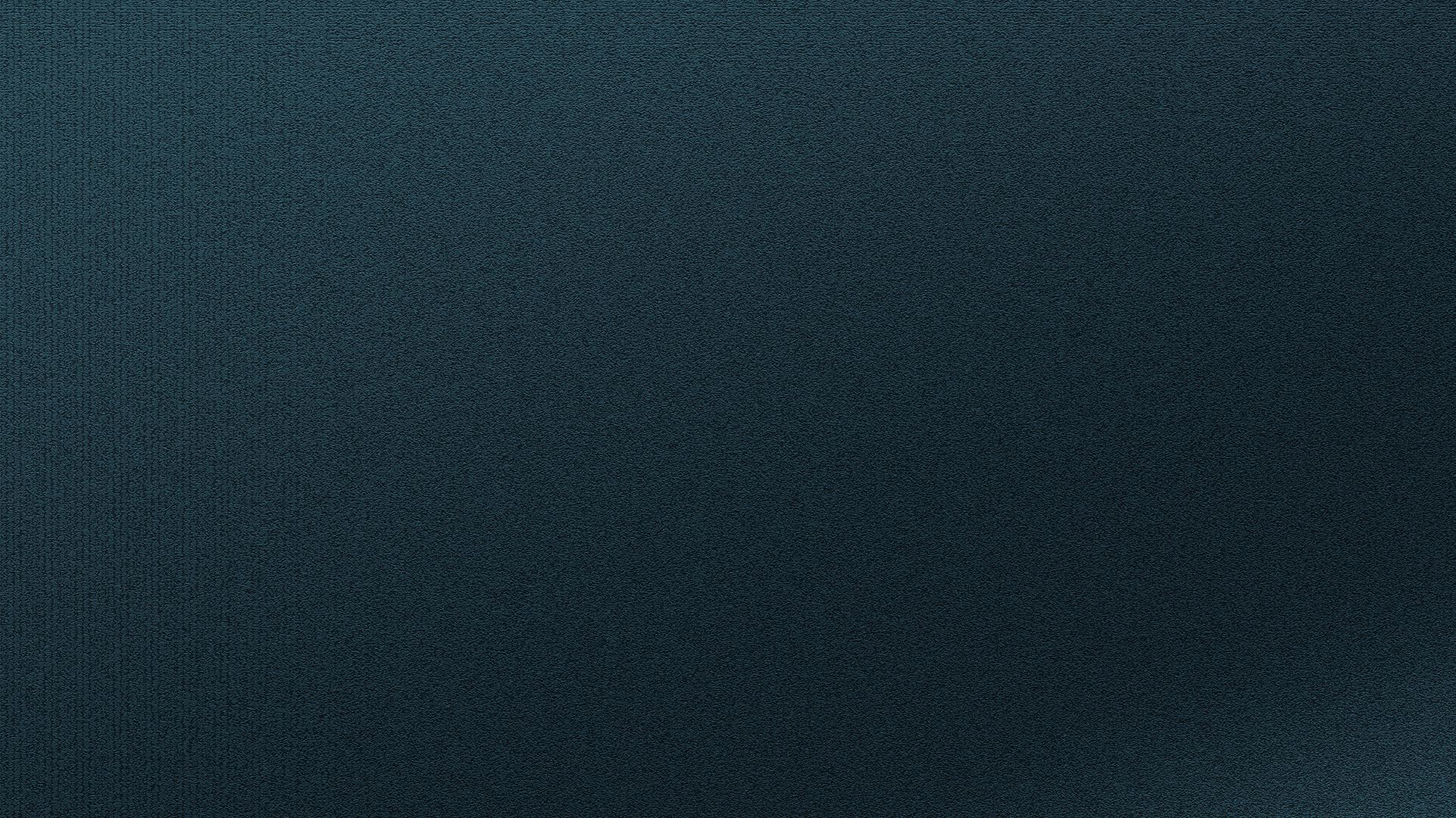 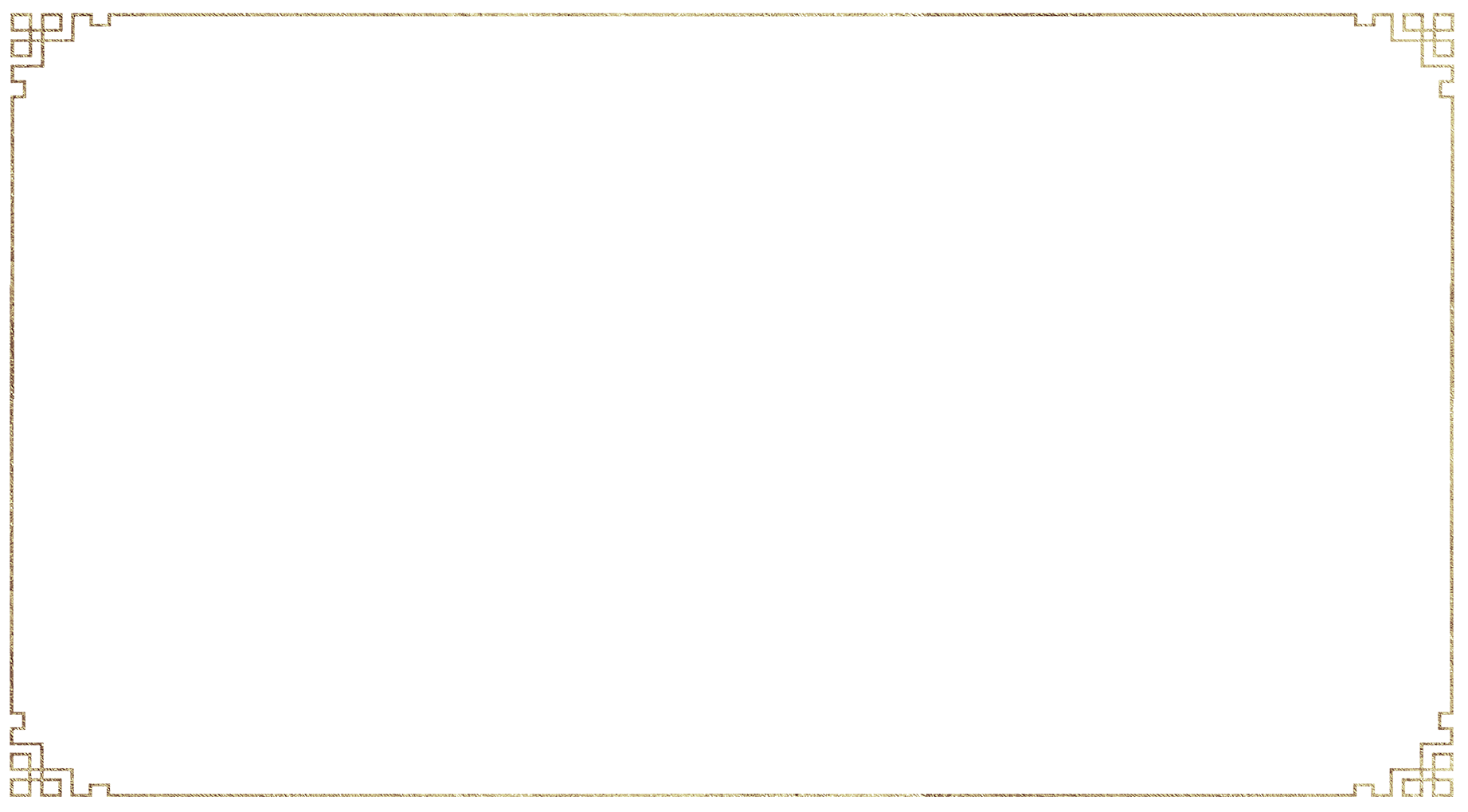 叁 市场预测
添加标题
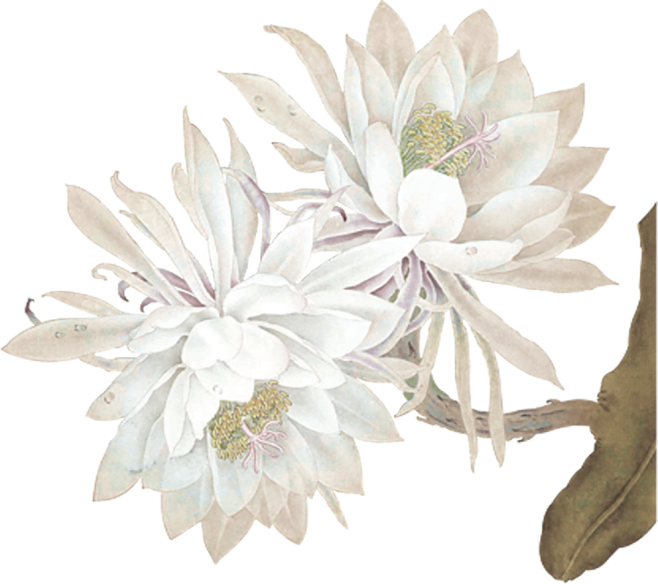 请在此处添加具体内容，文字尽量言简意赅简单说明即可，不必过于繁琐，主要版面美观度。请在此处添加具体内容，文字尽量言简意赅简单说明即可。
添加标题
请在此处添加具体内容，文字尽量言简意赅简单说明即可，不必过于繁琐，主要版面美观度。请在此处添加具体内容，文字尽量言简意赅简单说明即可。
添加标题
请在此处添加具体内容，文字尽量言简意赅简单说明即可，不必过于繁琐，主要版面美观度。请在此处添加具体内容，文字尽量言简意赅简单说明即可。
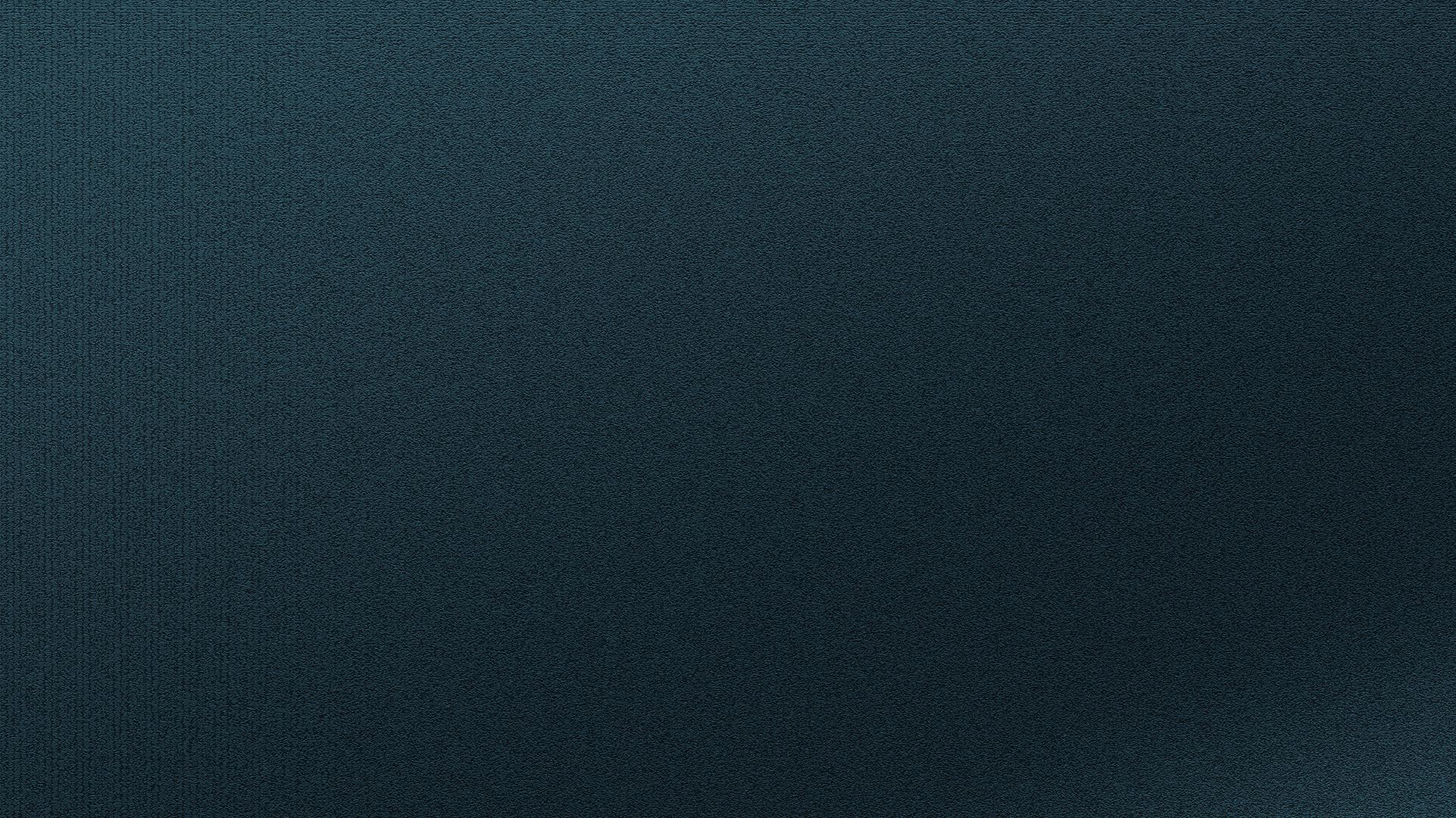 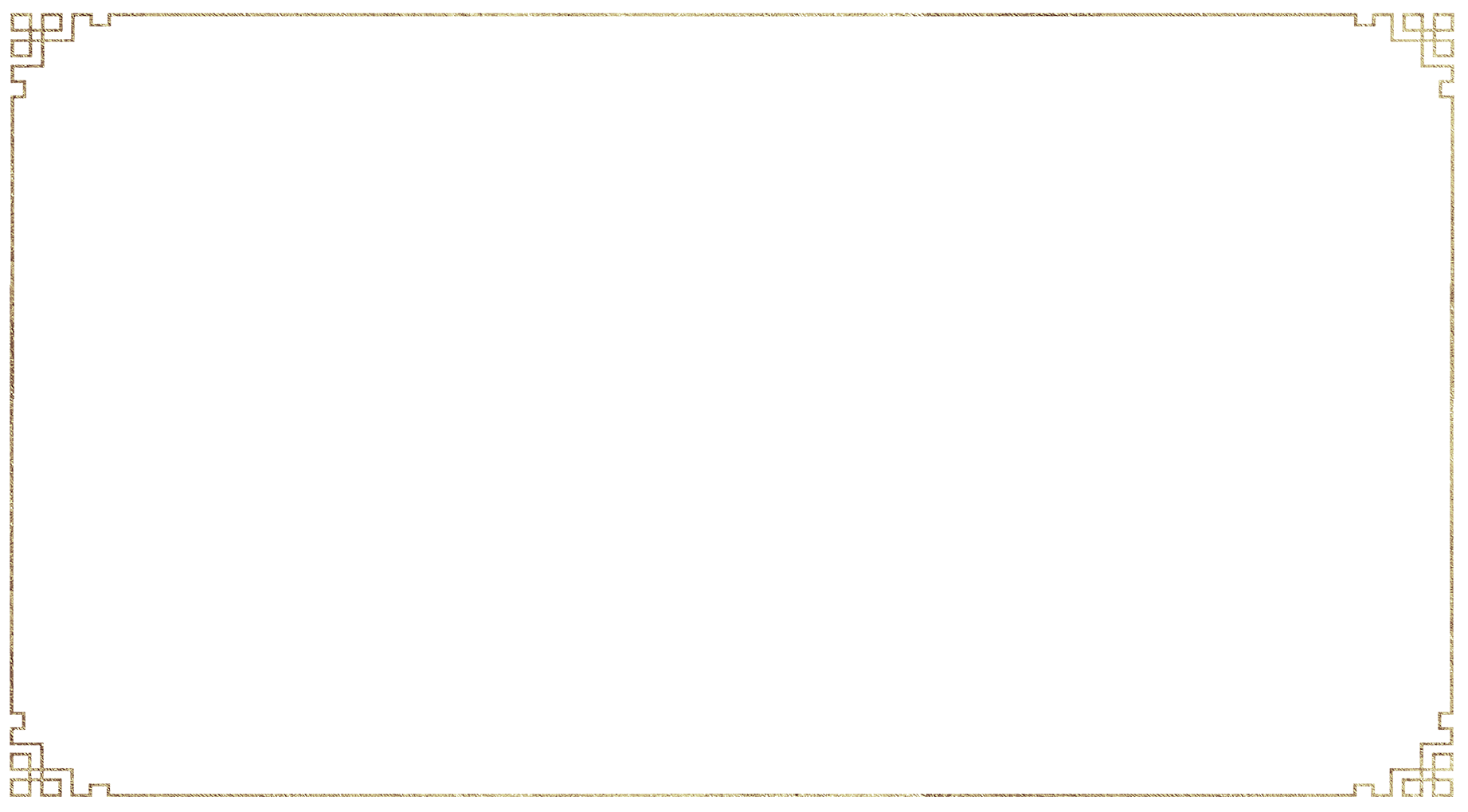 叁 市场预测
输入标题
输入标题
输入标题
请在此处添加具体内容，简单描述即可，不必过于繁琐。
请在此处添加具体内容，简单描述即可，不必过于繁琐。
请在此处添加具体内容，简单描述即可，不必过于繁琐。
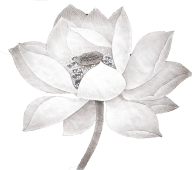 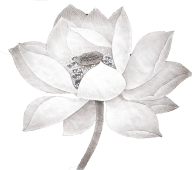 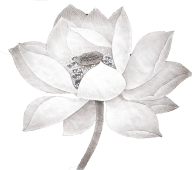 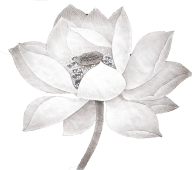 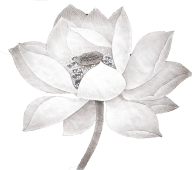 输入标题
输入标题
请在此处添加具体内容，简单描述即可，不必过于繁琐。
请在此处添加具体内容，简单描述即可，不必过于繁琐。
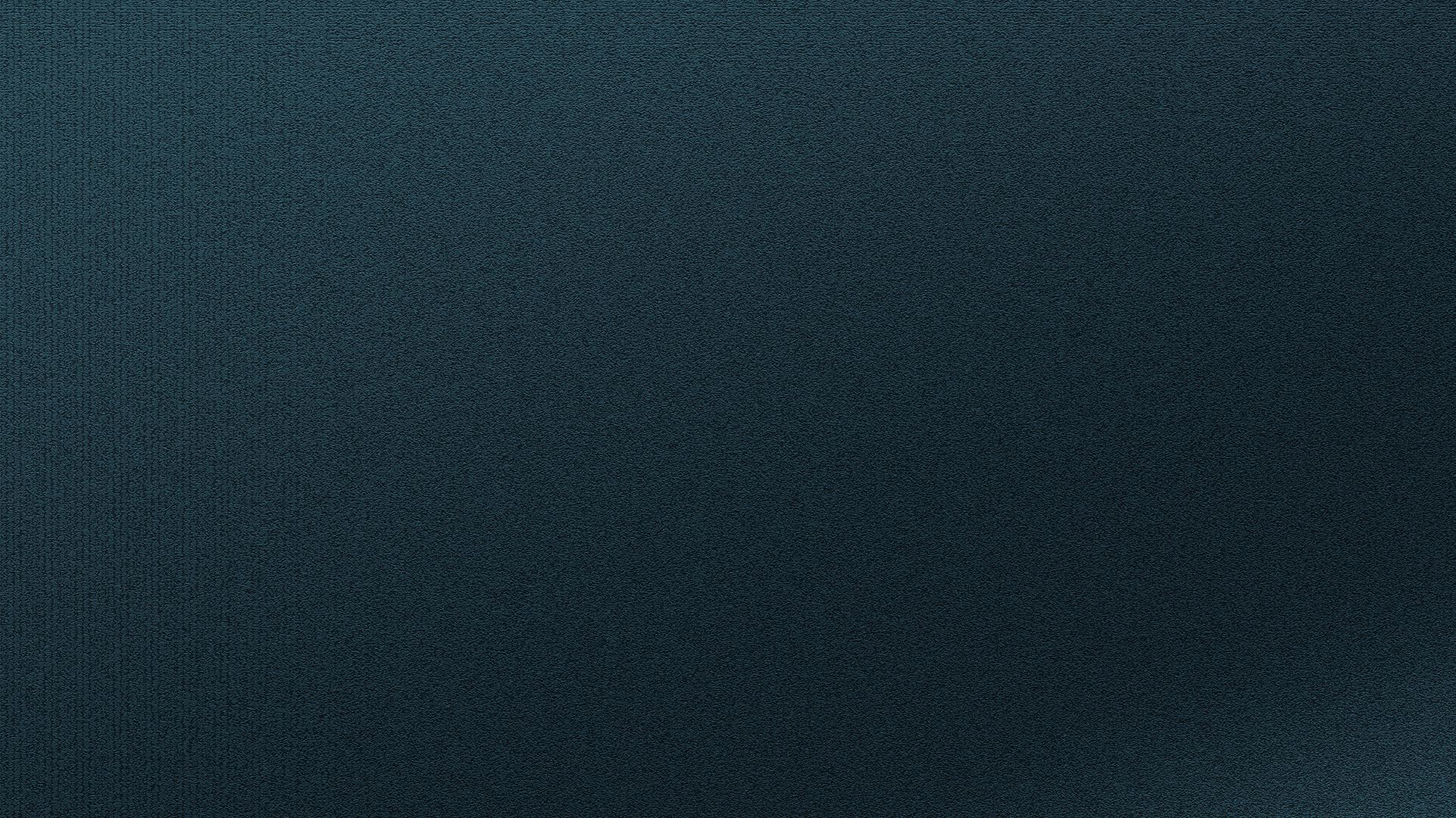 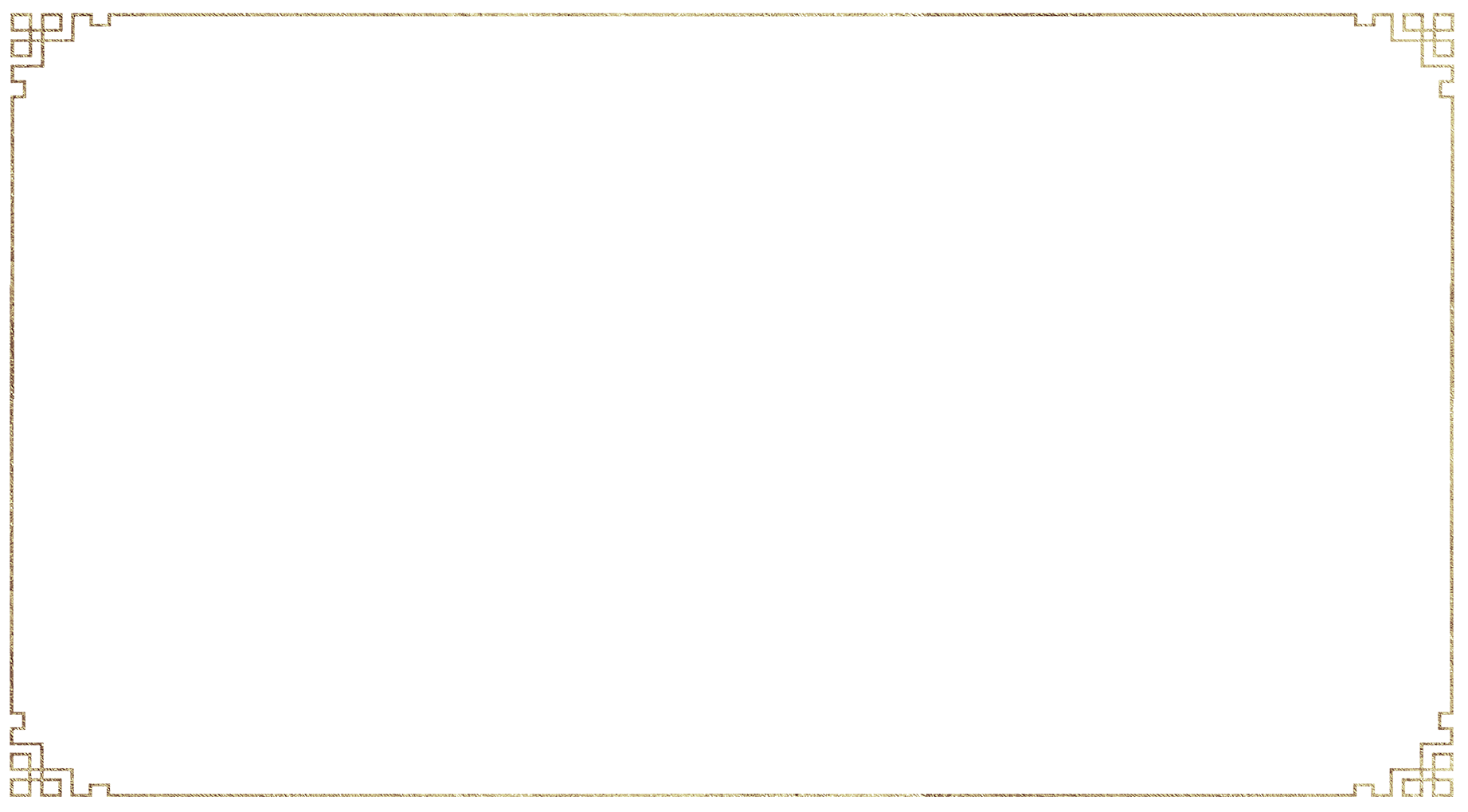 叁 市场预测
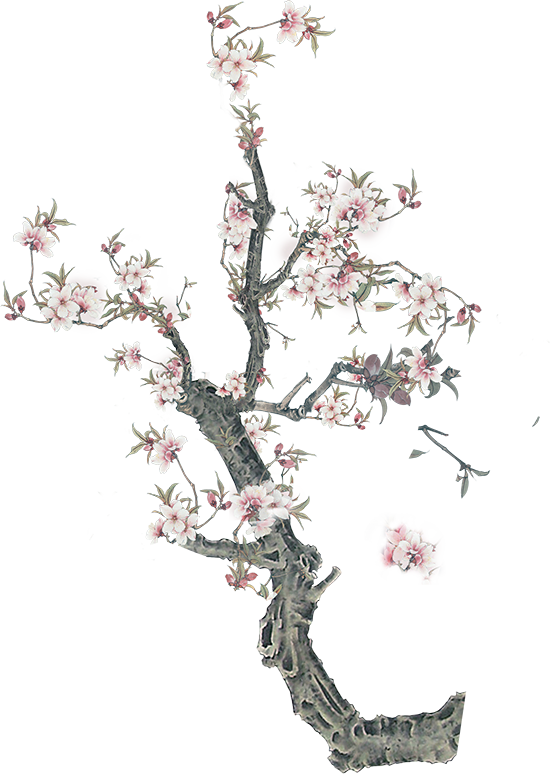 肆输入标题
壹输入标题
请在此处添加具体内容，简单描述即可，不必过于繁琐。
请在此处添加具体内容，简单描述即可，不必过于繁琐。
叁输入标题
贰输入标题
请在此处添加具体内容，简单描述即可，不必过于繁琐。
请在此处添加具体内容，简单描述即可，不必过于繁琐。
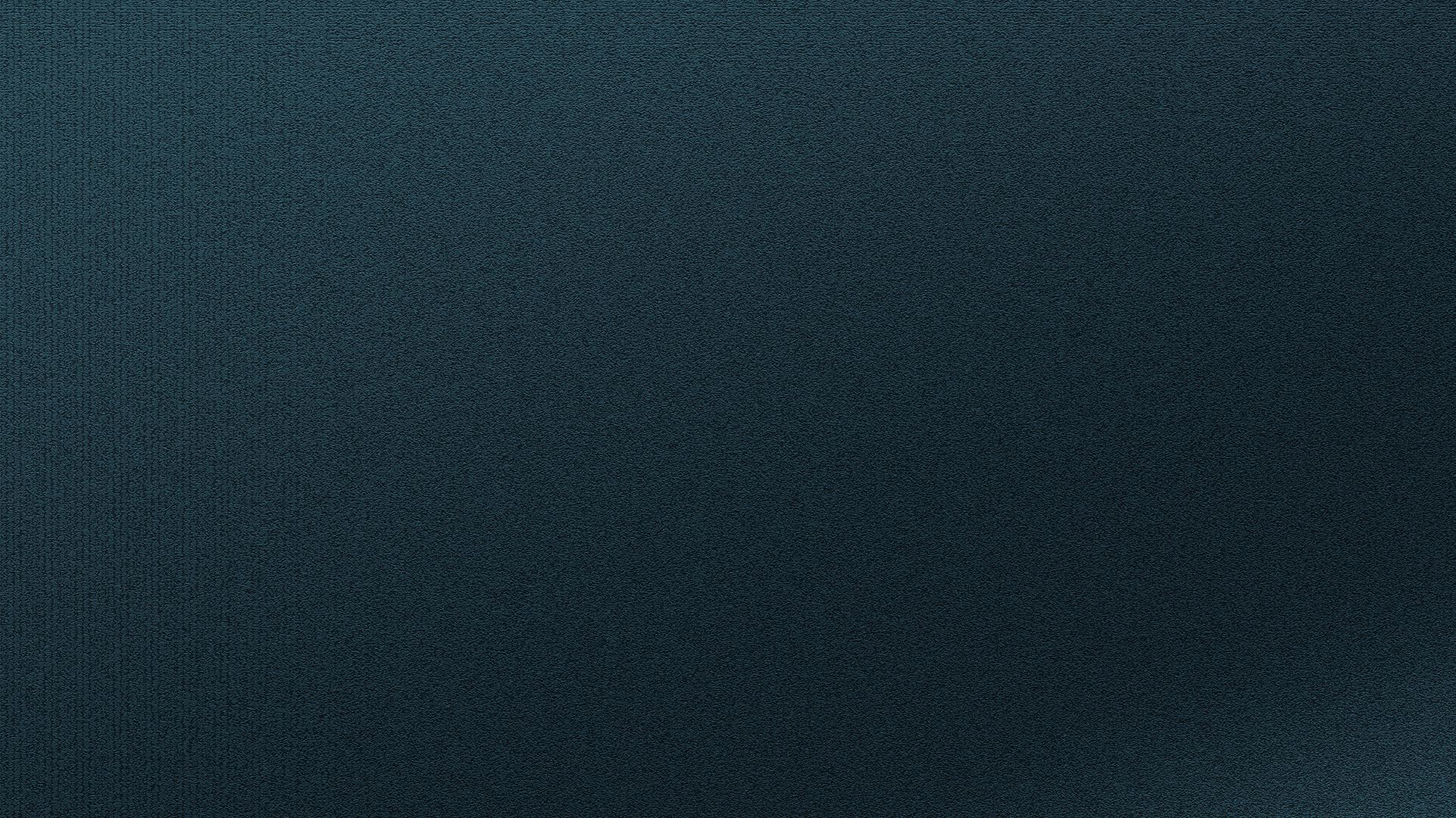 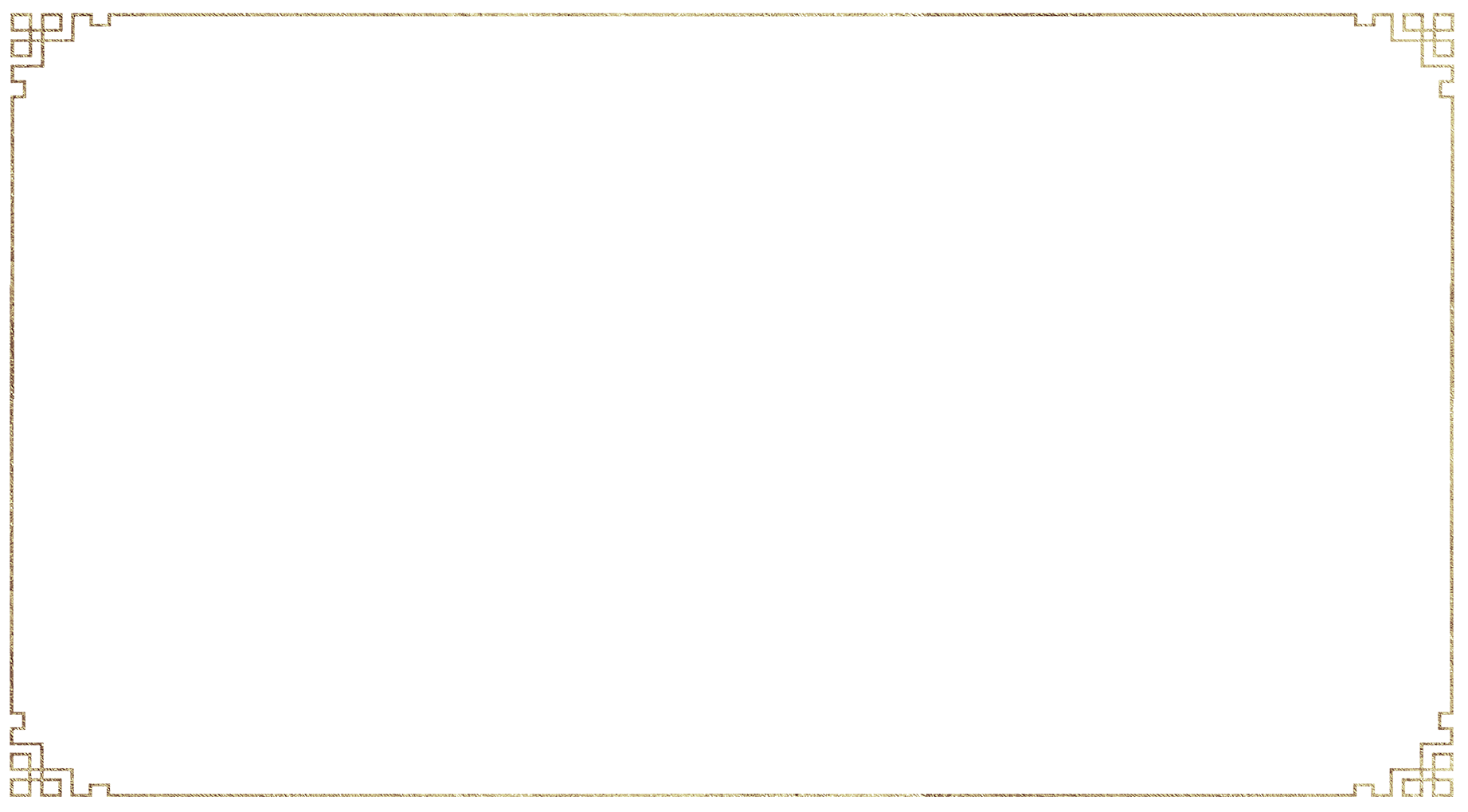 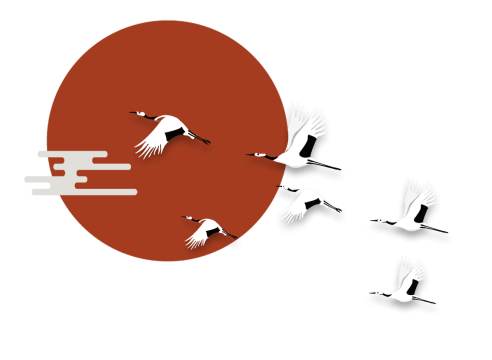 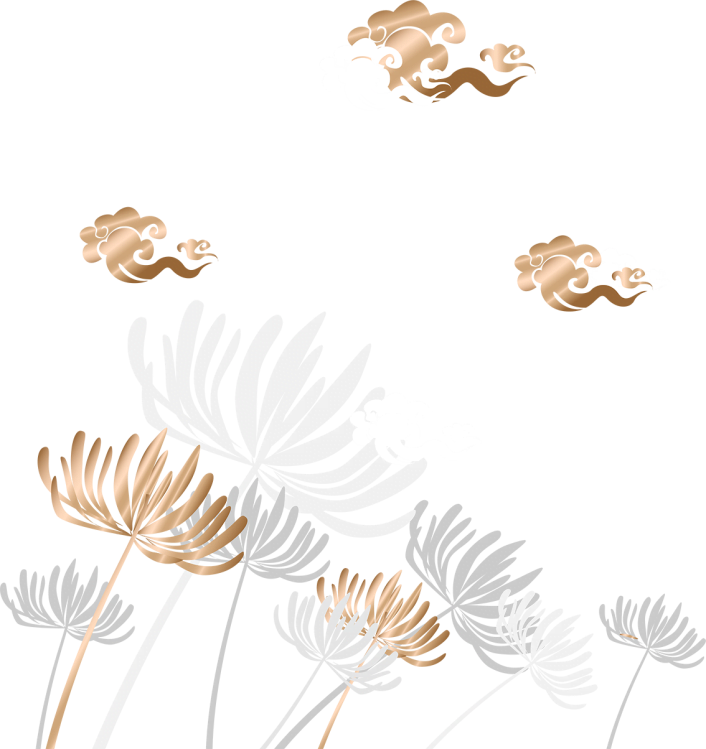 肆
营销策略
请在此处添加具体内容，文字尽量言简意赅，简单说明即可，注意版面美观度，请在此处添加具体内容。
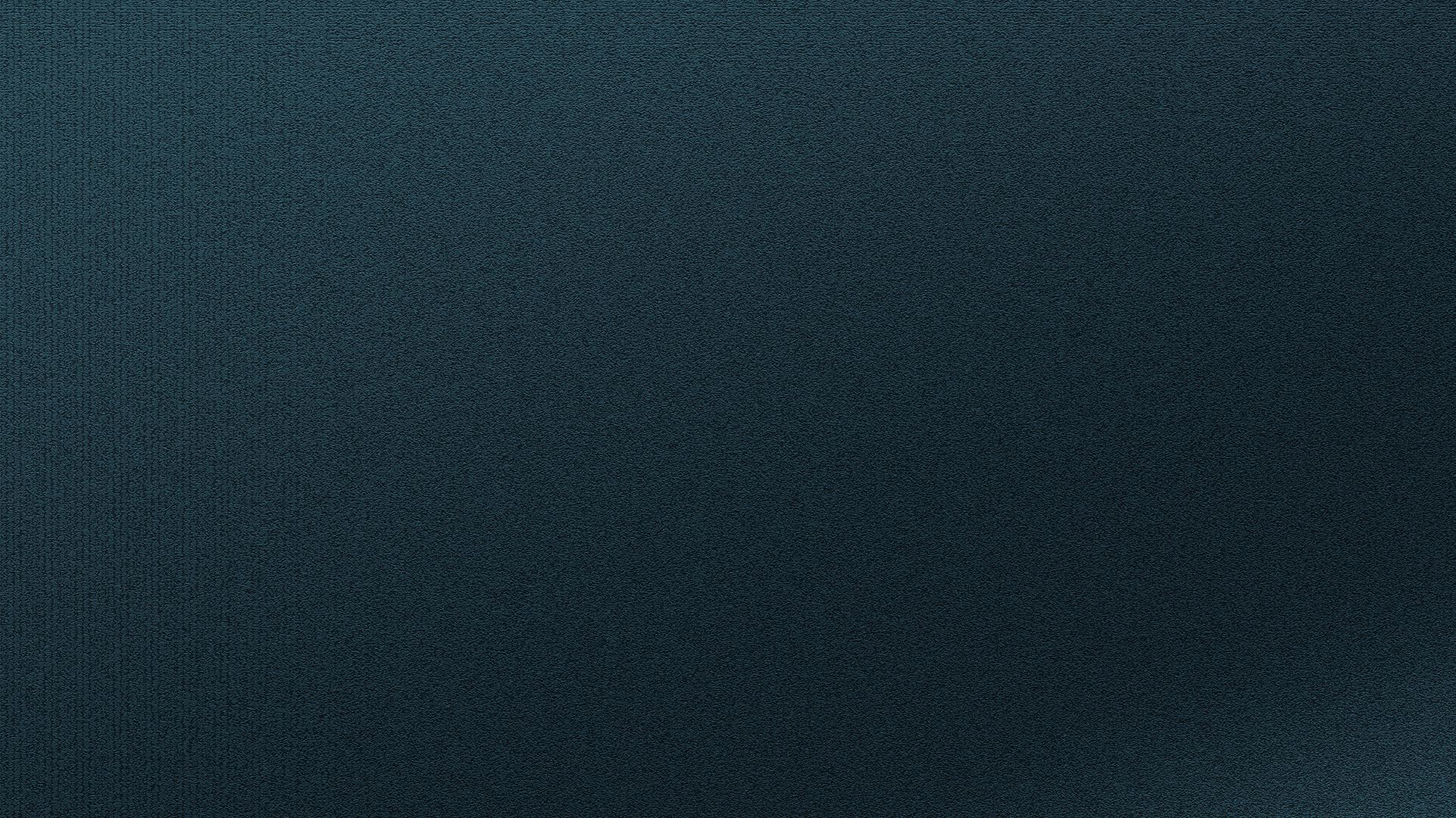 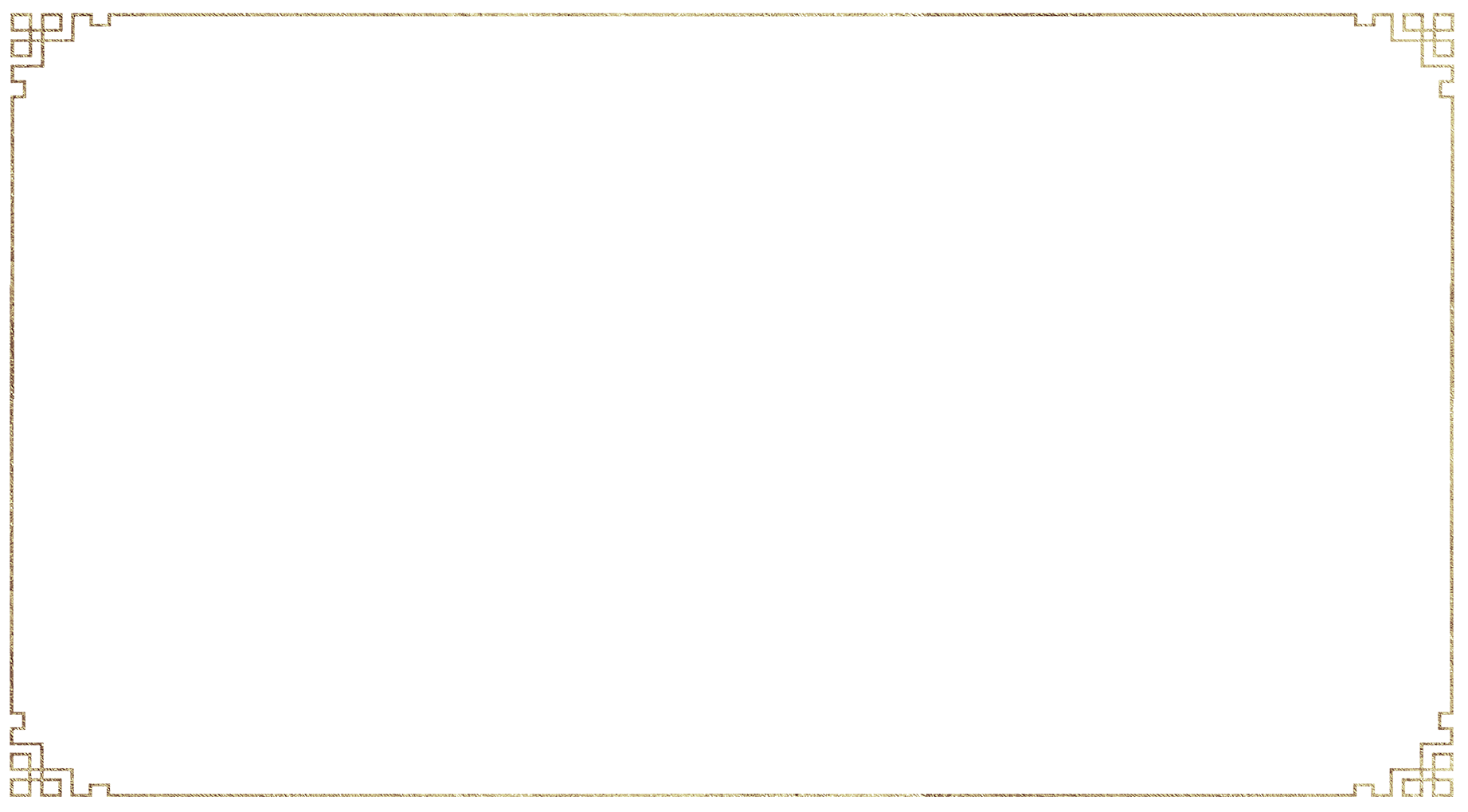 肆 营销策略
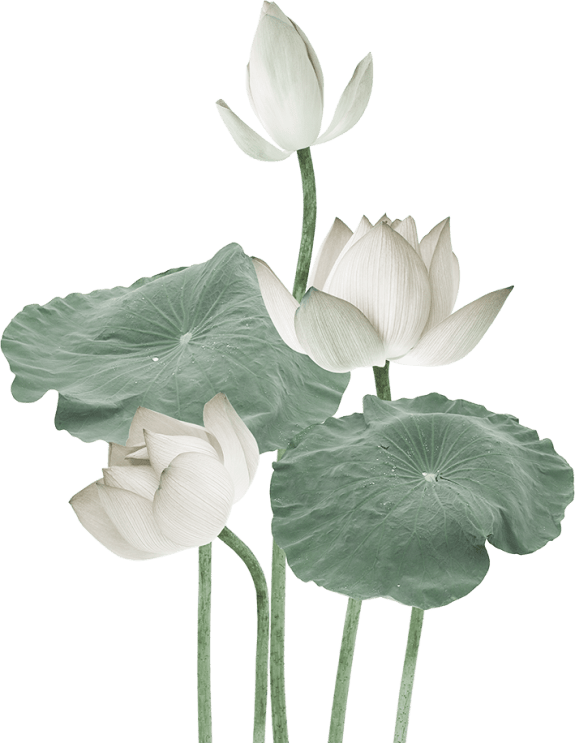 输入标题
请在此处添加具体内容，文字尽量言简意赅，简单说明即可，不必过于繁琐，注意版面美观度。请在此处添加具体内容，文字尽量言简意赅，简单说明即可，不必过于繁琐，注意版面美观度。
输入标题
请在此处添加具体内容，文字尽量言简意赅，简单说明即可，不必过于繁琐，注意版面美观度。请在此处添加具体内容，文字尽量言简意赅，简单说明即可，不必过于繁琐，注意版面美观度。
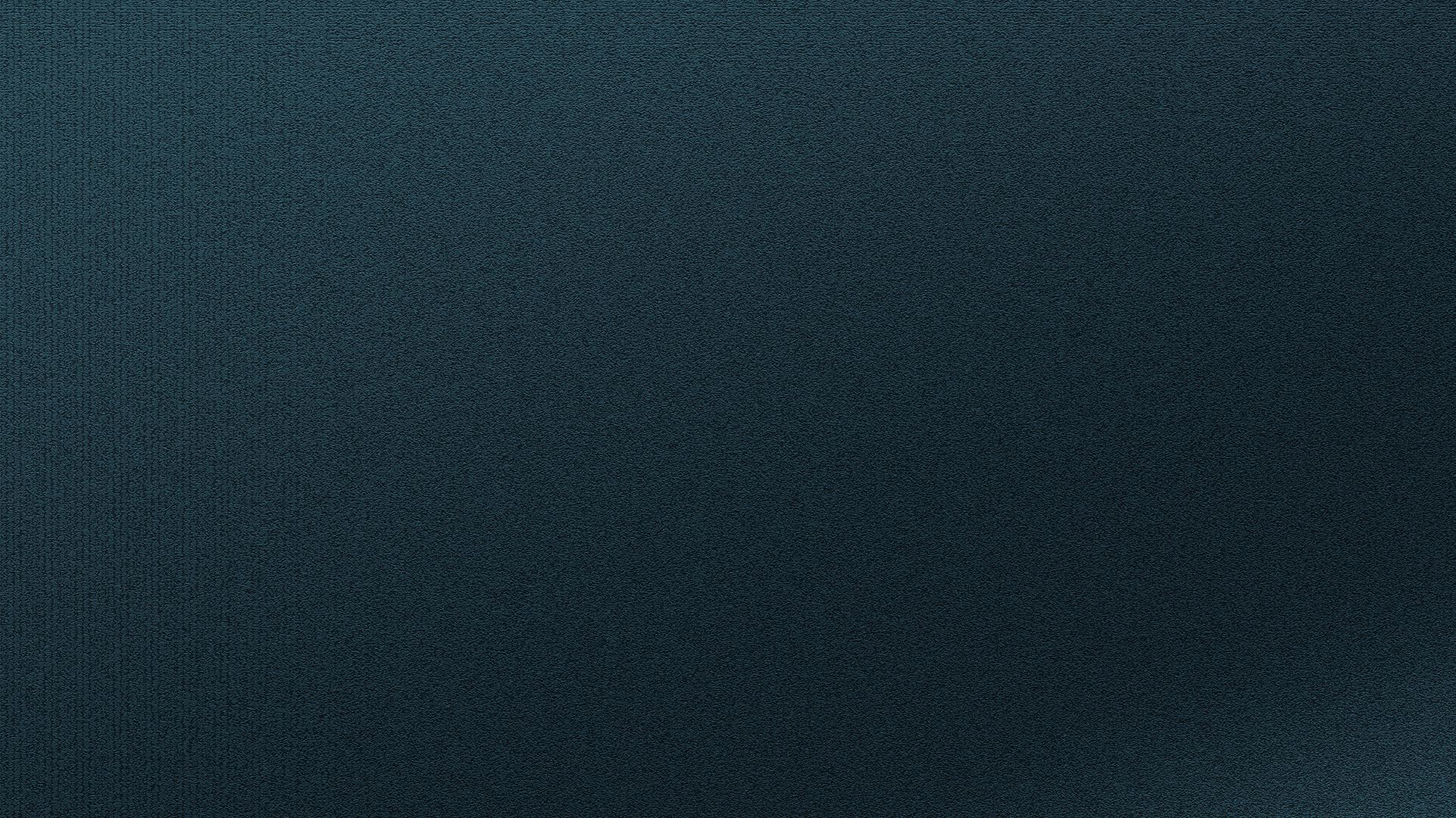 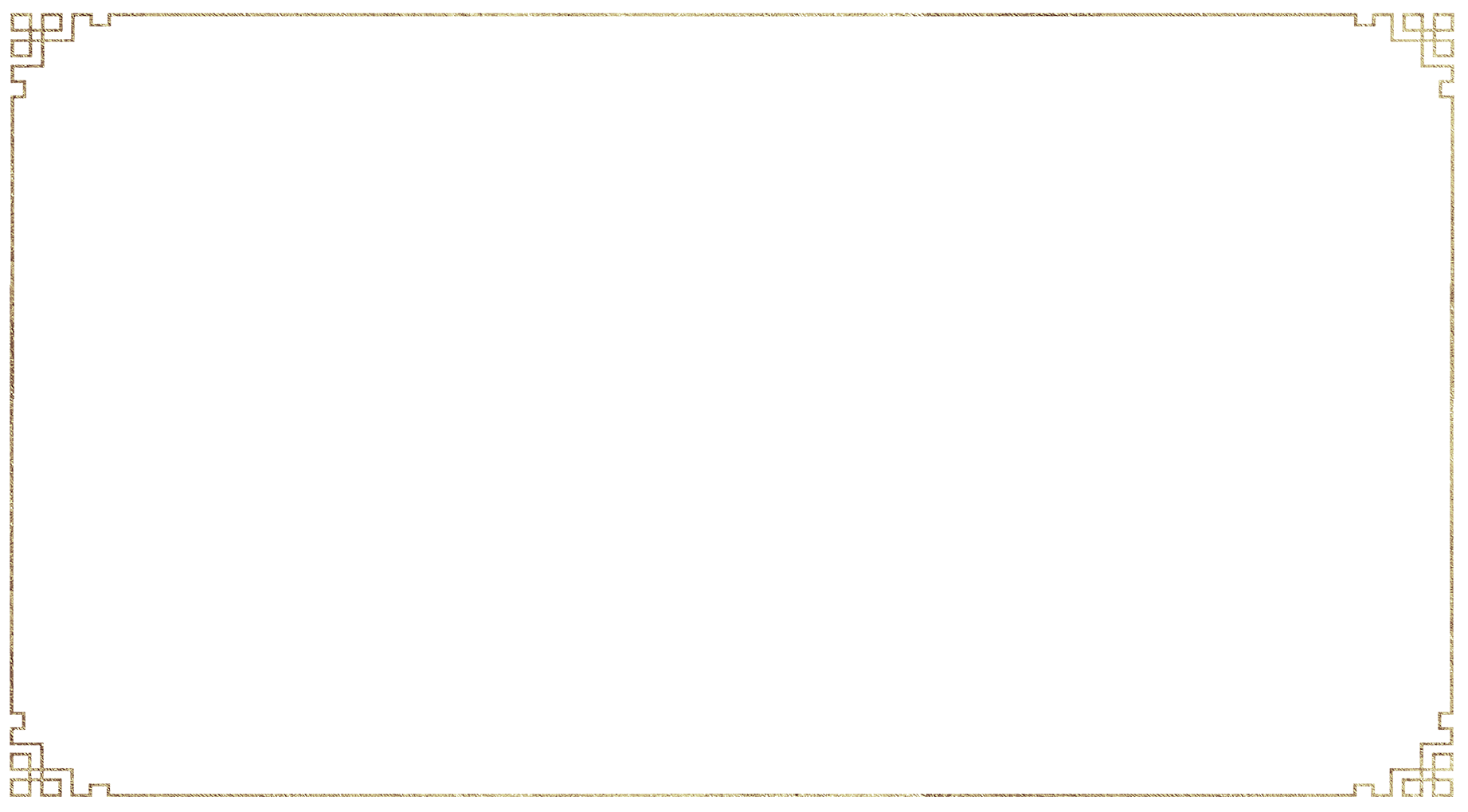 肆 营销策略
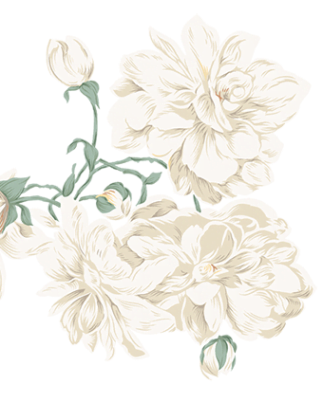 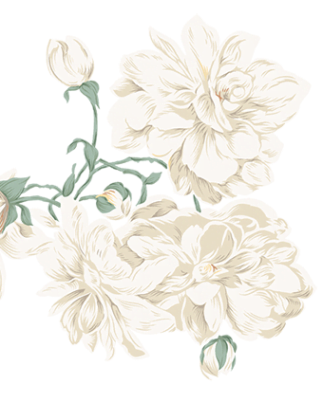 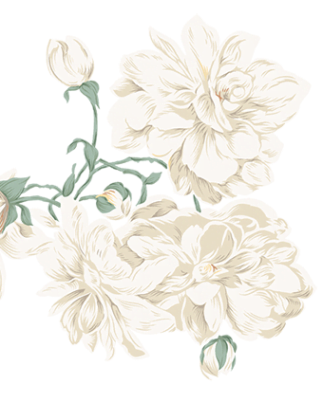 添加标题
添加标题
添加标题
请在此处添加具体内容，文字尽量言简意赅，简单说明即可，不必过于繁琐，注意版面美观度。
请在此处添加具体内容，文字尽量言简意赅，简单说明即可，不必过于繁琐，注意版面美观度。
请在此处添加具体内容，文字尽量言简意赅，简单说明即可，不必过于繁琐，注意版面美观度。
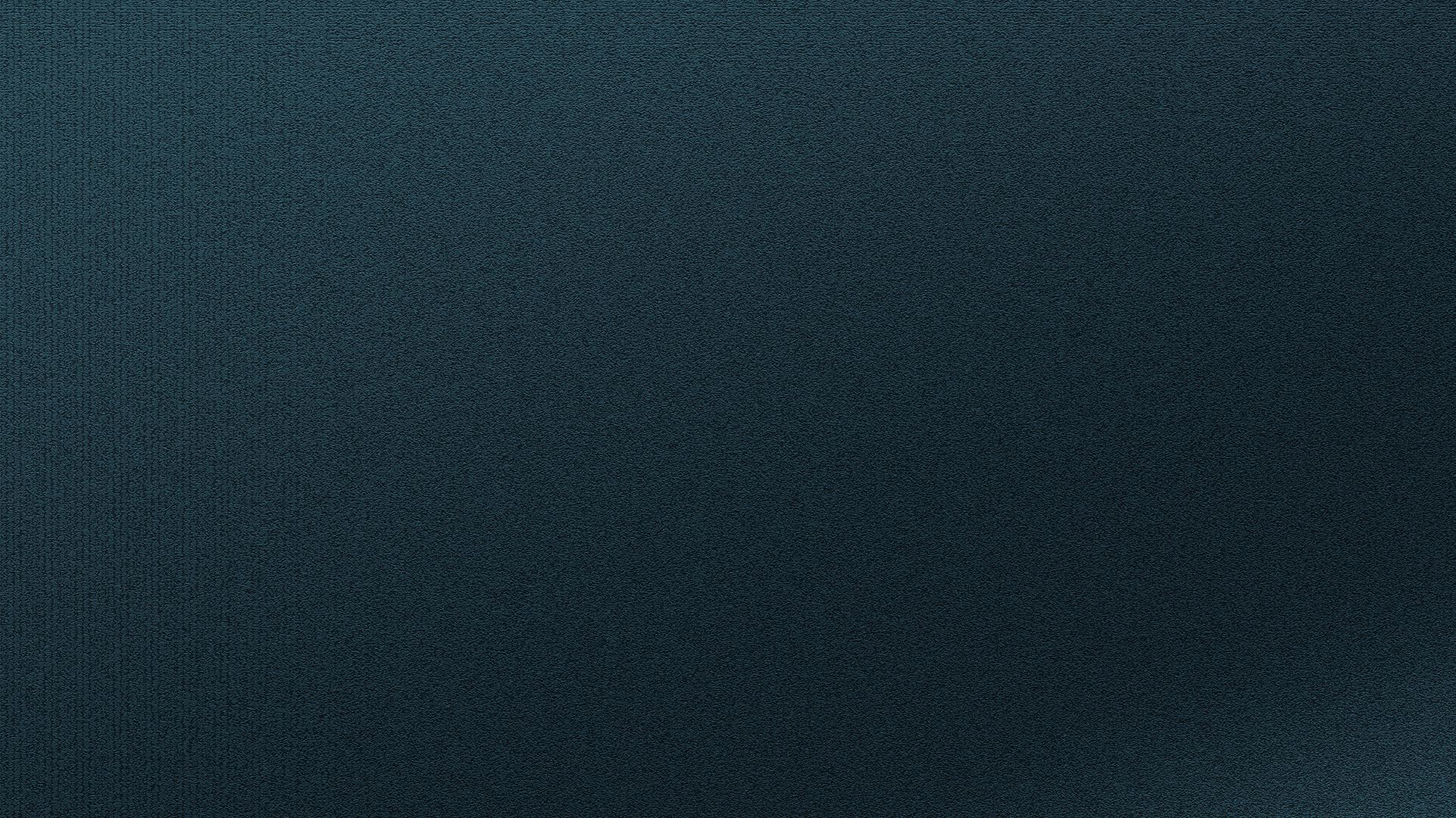 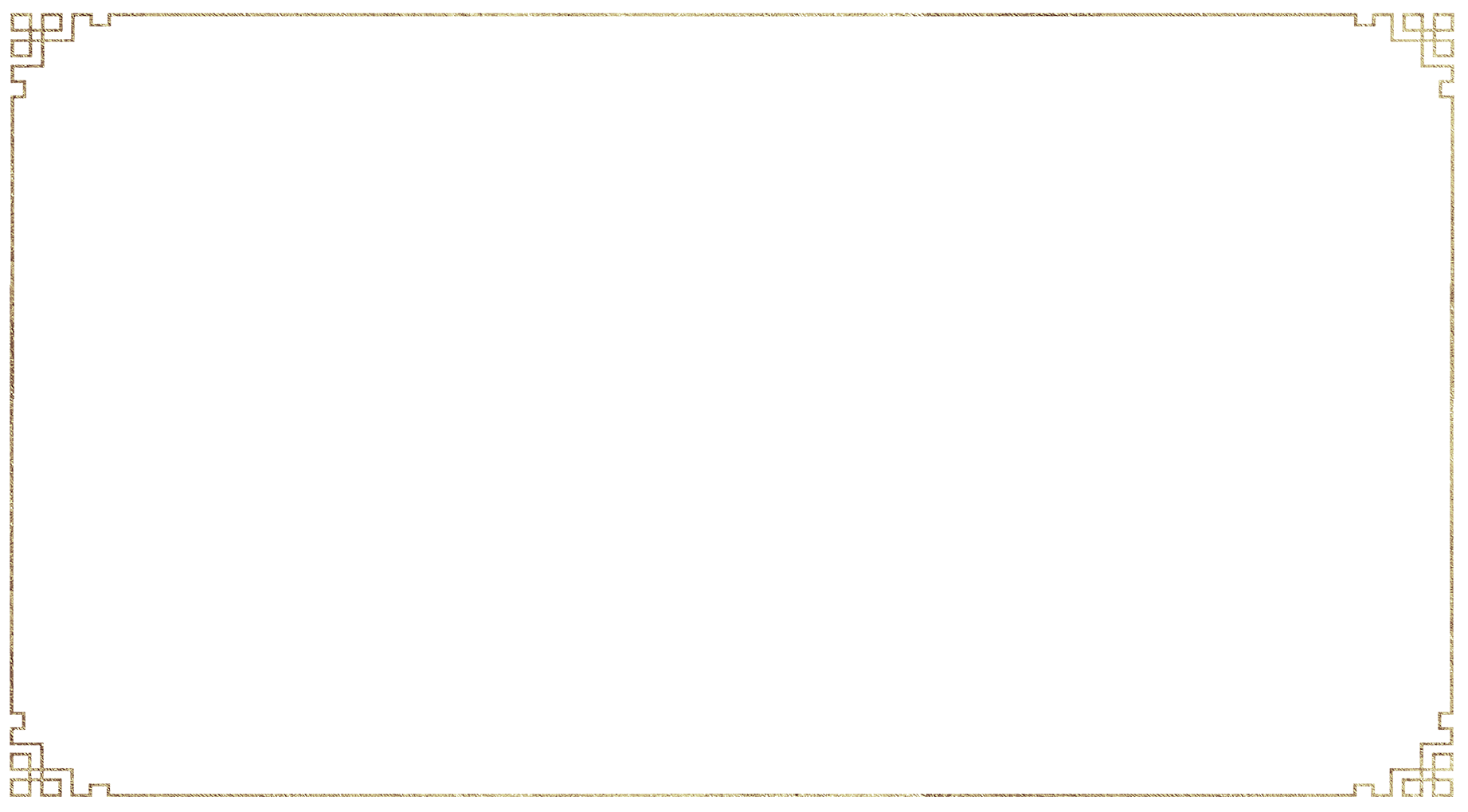 肆 营销策略
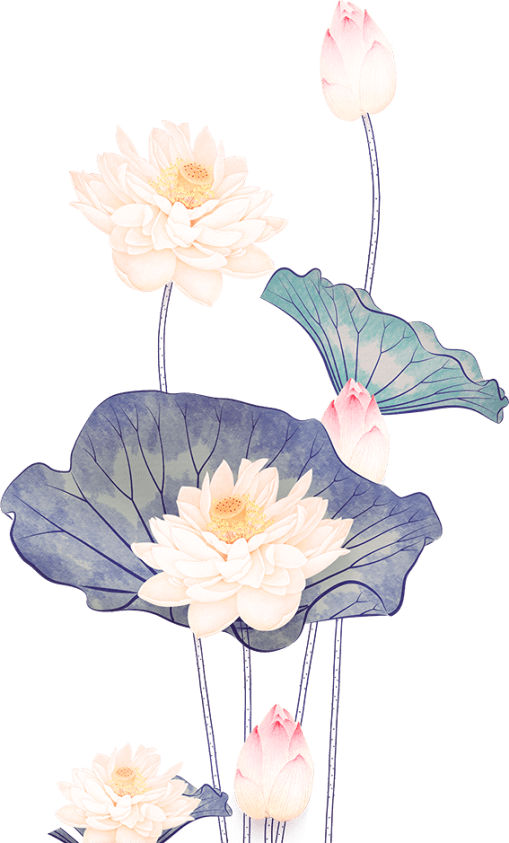 请在此处添加具体内容，文字尽量言简意赅，简单说明即可，不必过于繁琐，注意版面美观度。
点击添加标题
请在此处添加具体内容，文字尽量言简意赅，简单说明即可，不必过于繁琐，注意版面美观度。
点击添加标题
请在此处添加具体内容，文字尽量言简意赅，简单说明即可，不必过于繁琐，注意版面美观度。
点击添加标题
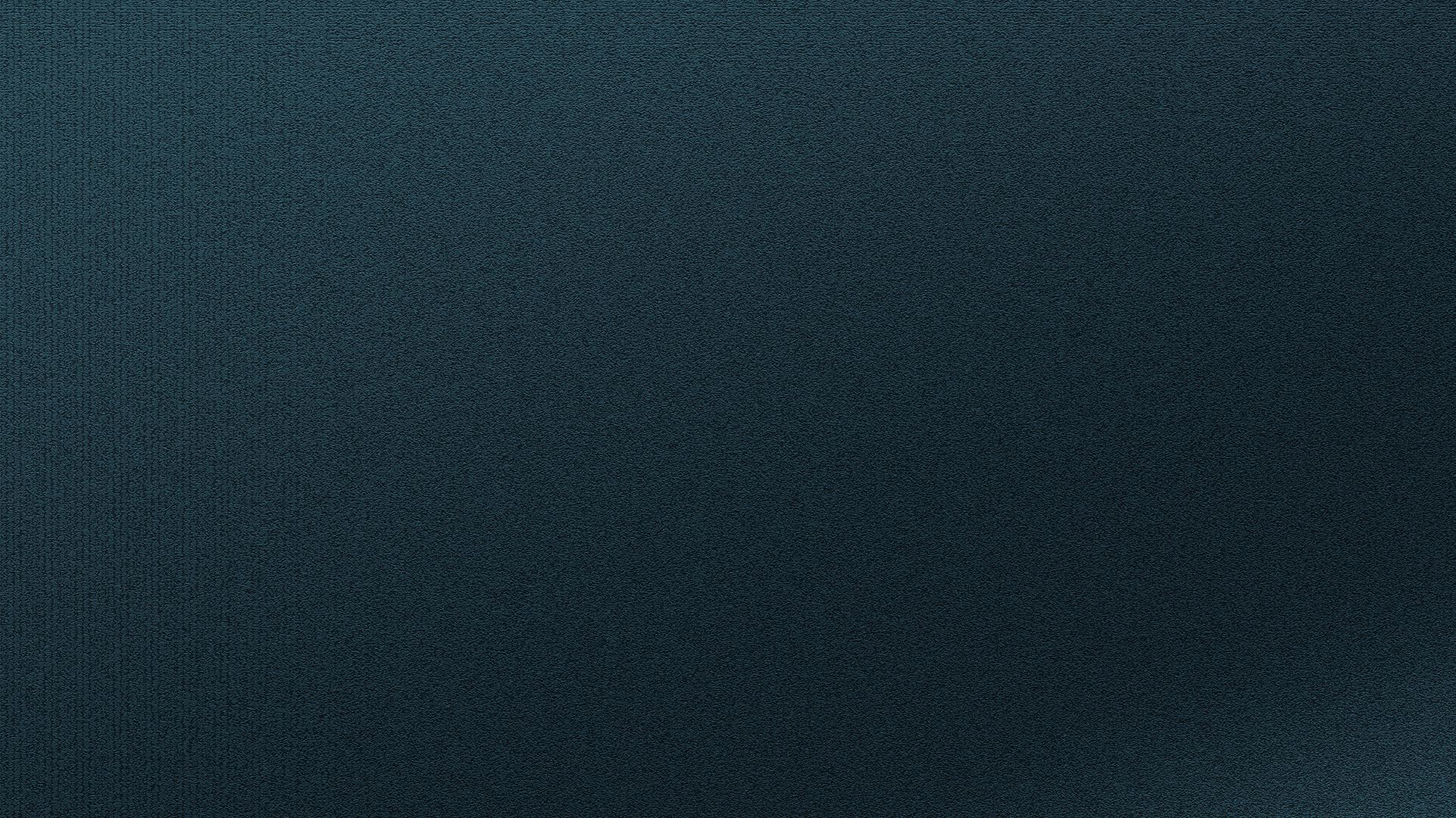 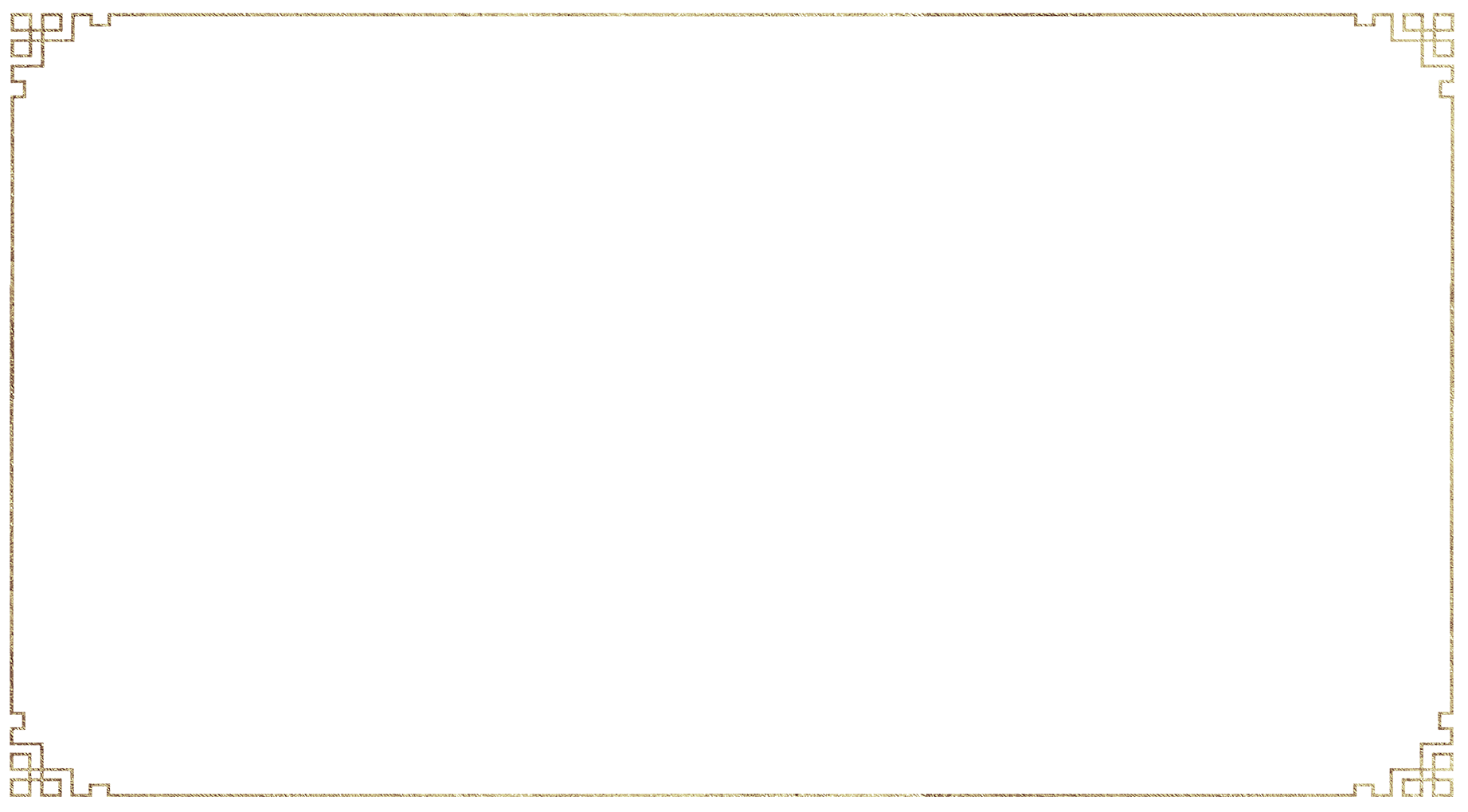 肆 营销策略
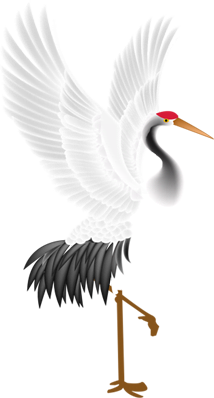 【输入标题】
请在此处添加具体内容，文字尽量言简意赅，简单说明即可，不必过于繁琐，注意版面美观度。请在此处添加具体内容，文字尽量言简意赅，简单说明即可，不必过于繁琐，注意版面美观度。
【输入标题】
请在此处添加具体内容，文字尽量言简意赅，简单说明即可，不必过于繁琐，注意版面美观度。请在此处添加具体内容，文字尽量言简意赅，简单说明即可，不必过于繁琐，注意版面美观度。
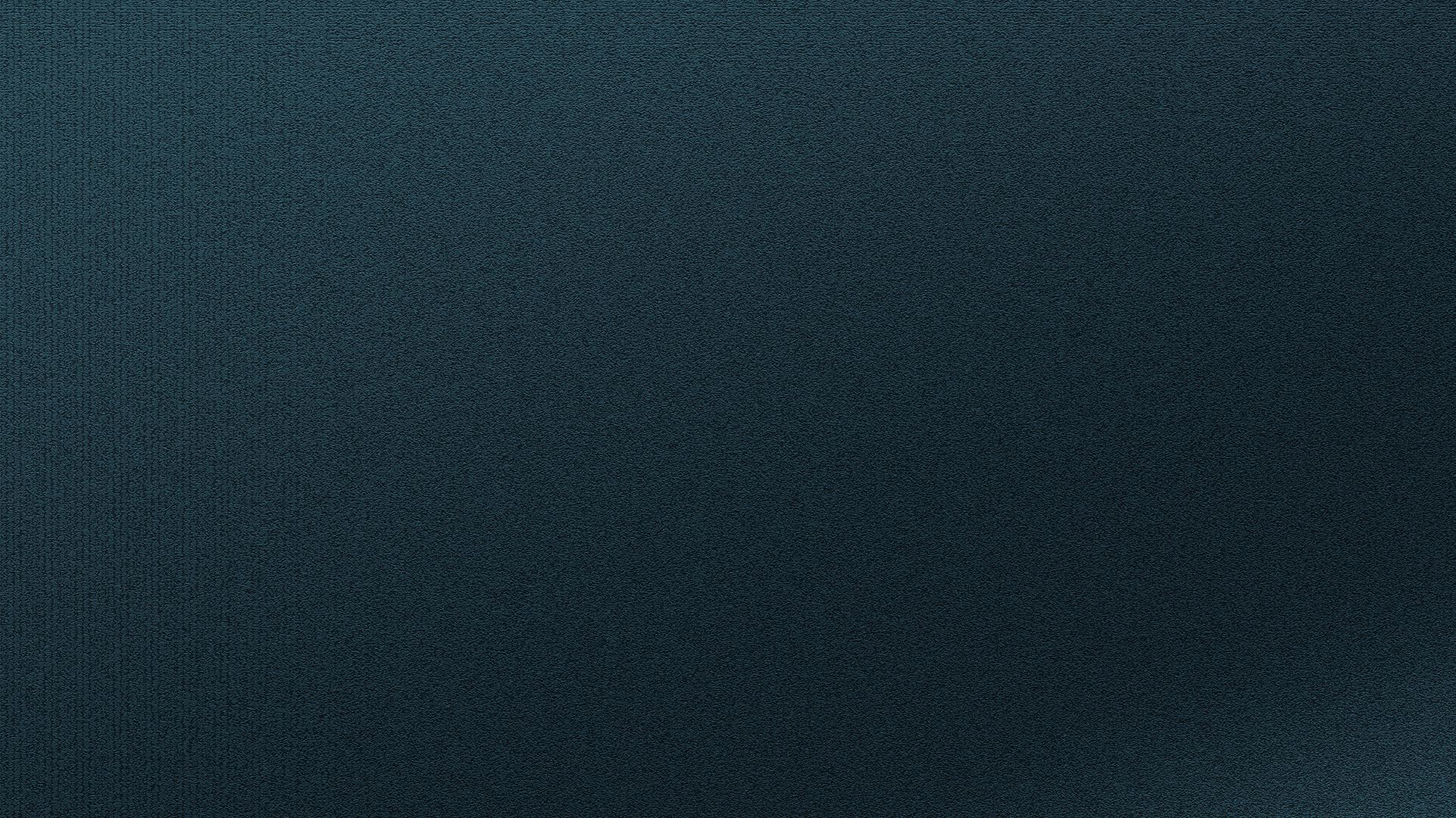 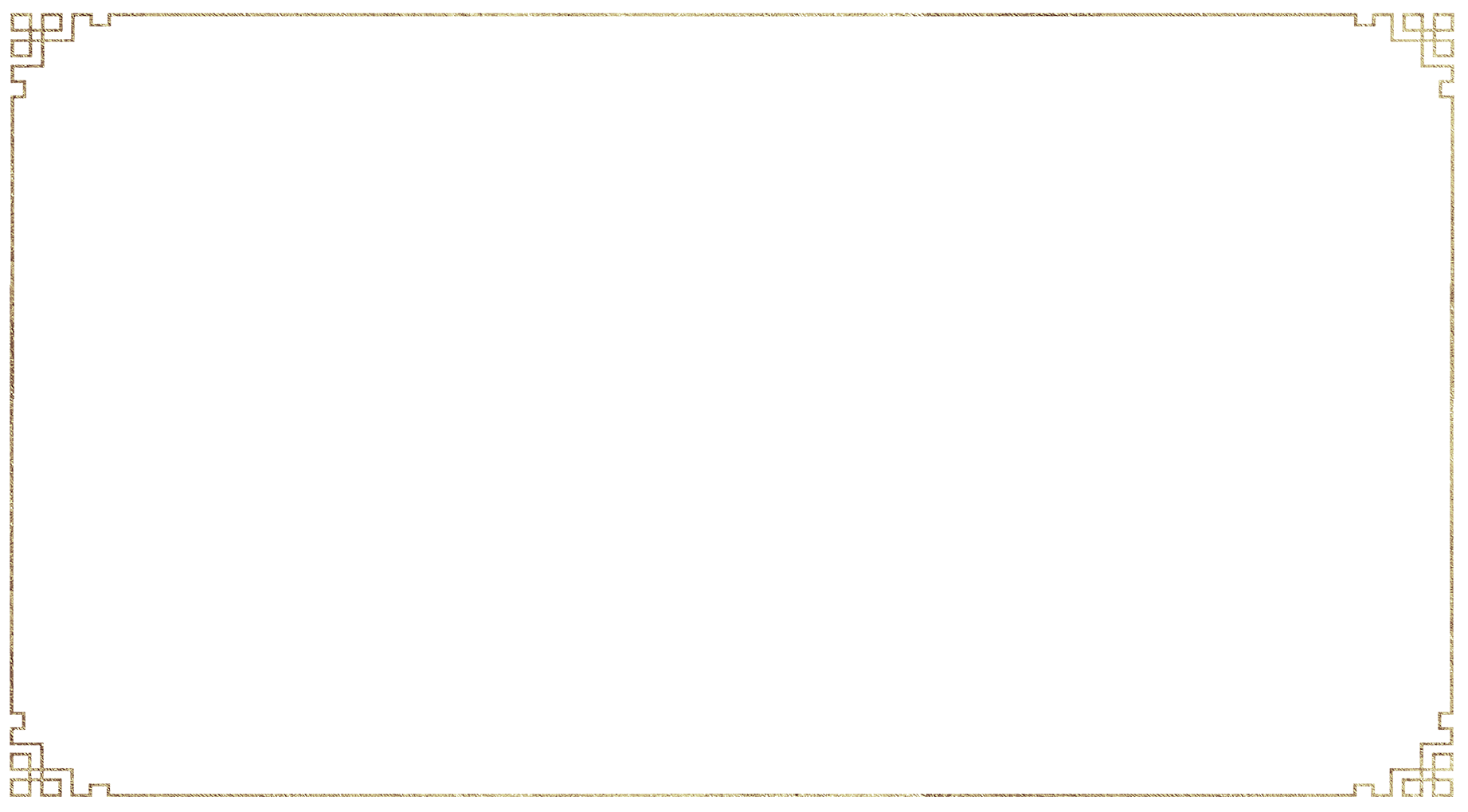 肆 营销策略
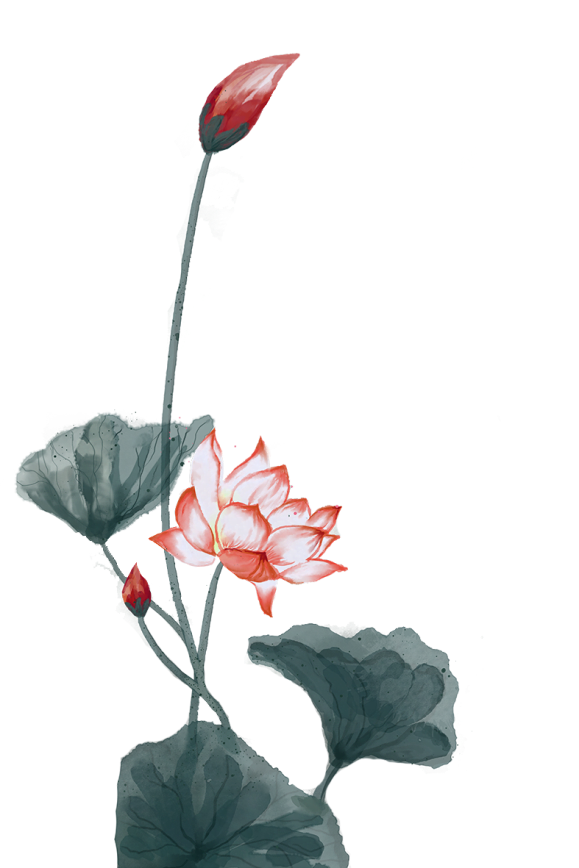 添加标题
添加标题
添加标题
添加标题
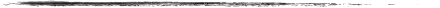 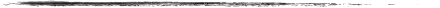 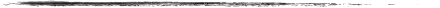 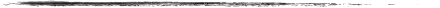 请在此处添加具体内容，文字尽量言简意赅，简单说明即可，不必过于繁琐，注意板面美观度。
请在此处添加具体内容，文字尽量言简意赅，简单说明即可，不必过于繁琐，注意板面美观度。
请在此处添加具体内容，文字尽量言简意赅，简单说明即可，不必过于繁琐，注意板面美观度。
请在此处添加具体内容，文字尽量言简意赅，简单说明即可，不必过于繁琐，注意板面美观度。
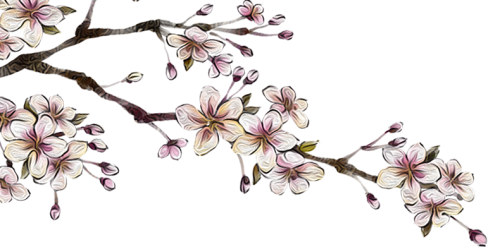 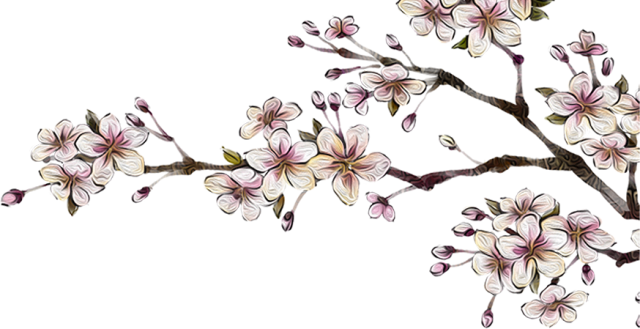 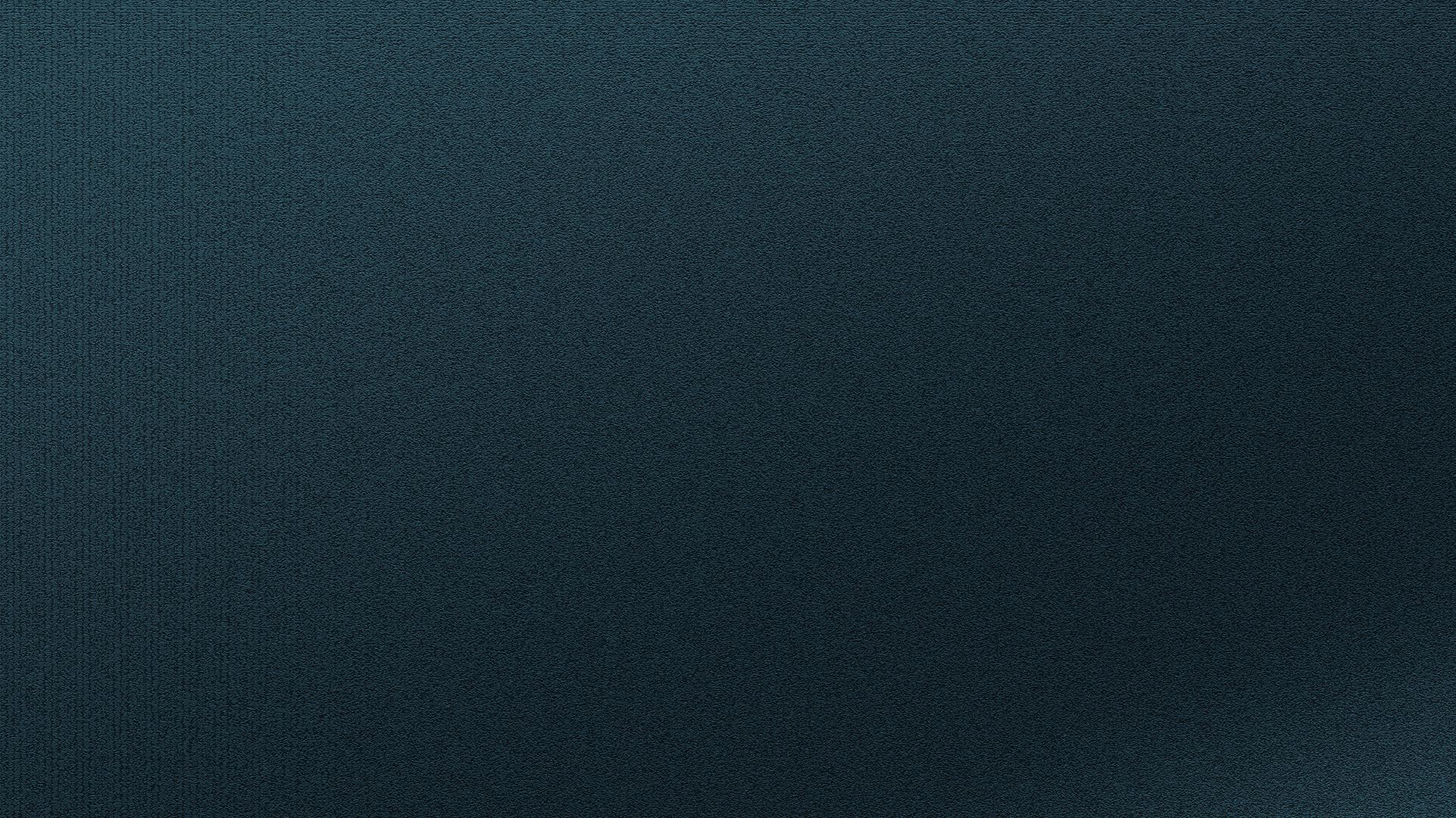 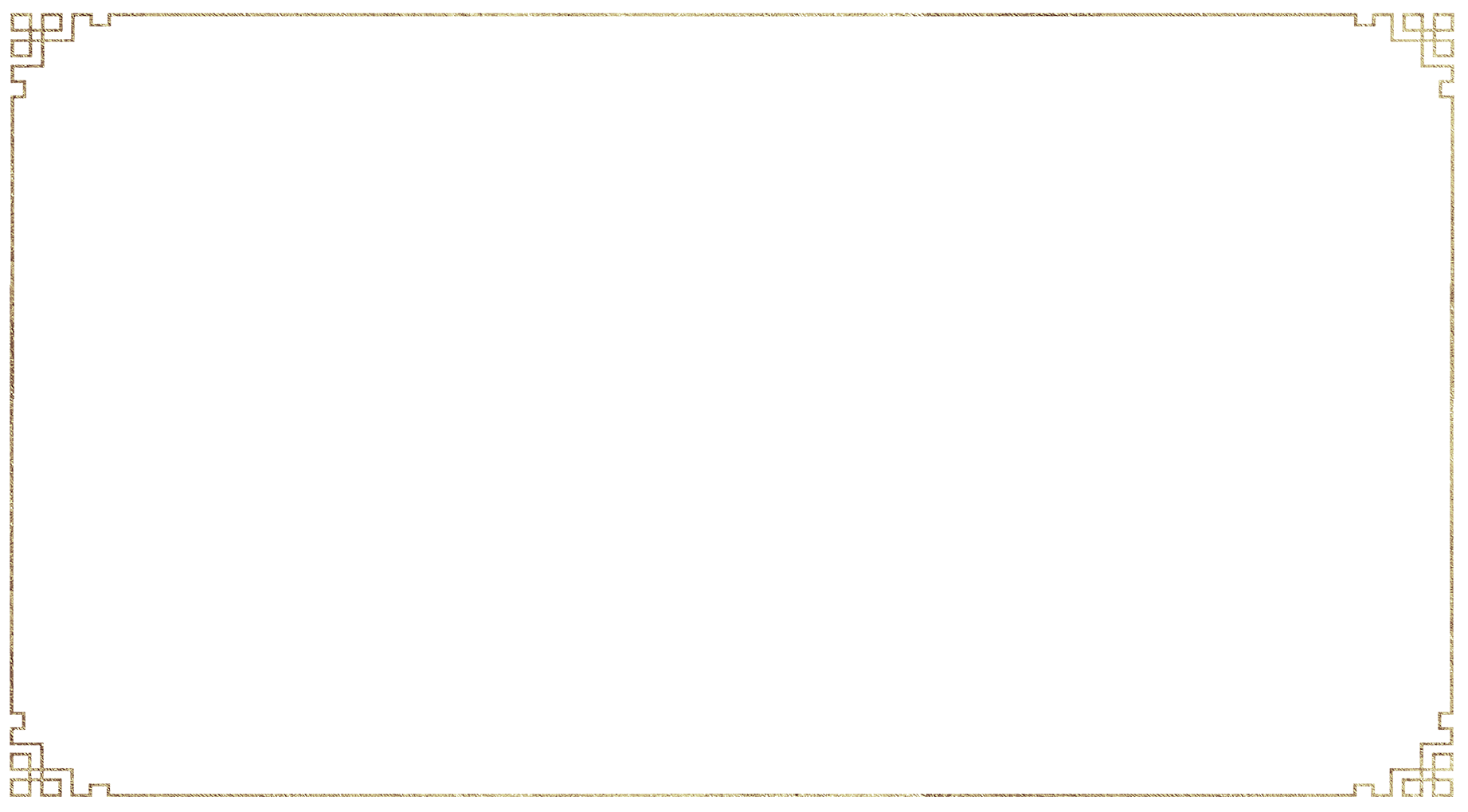 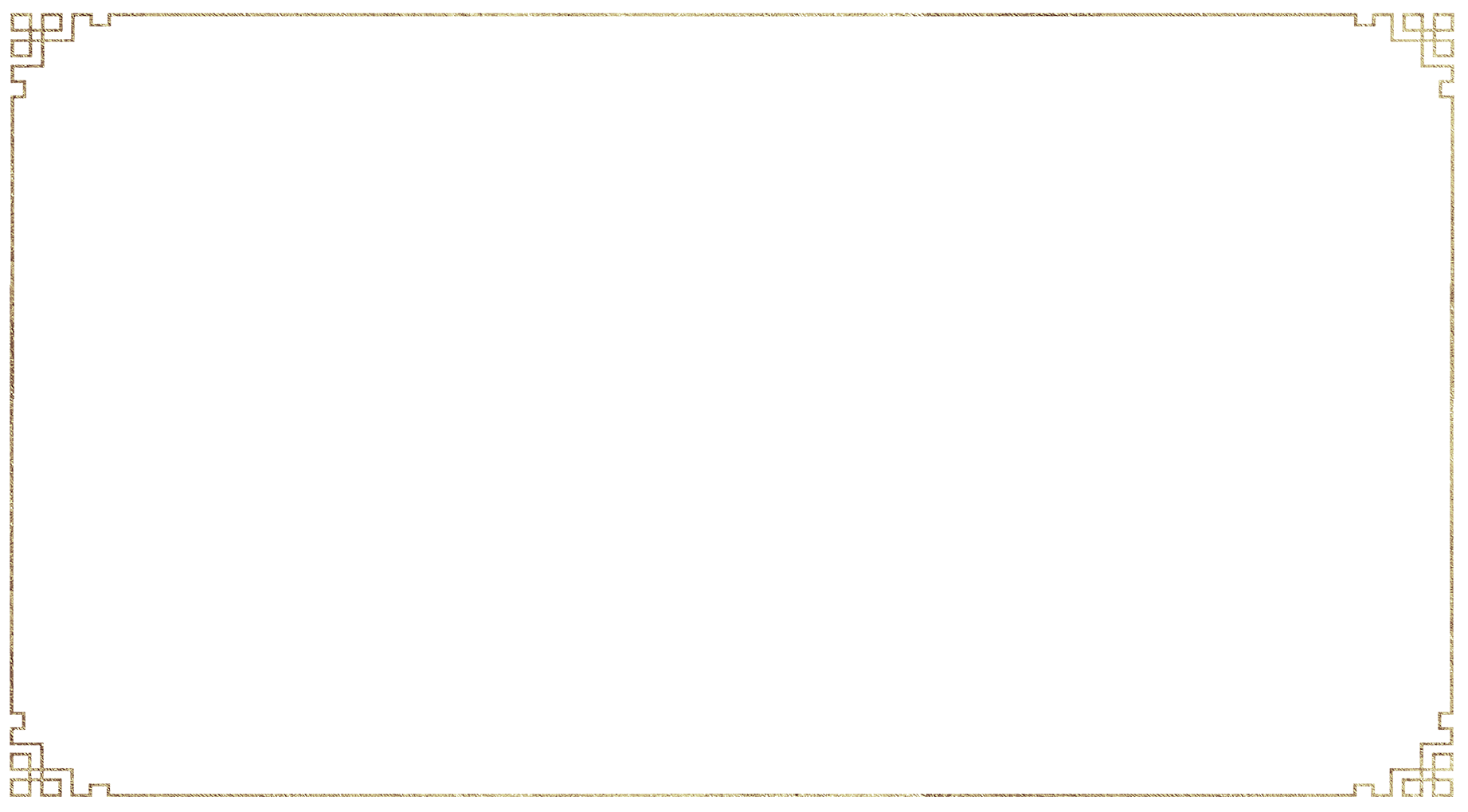 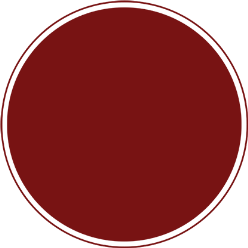 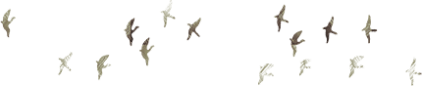 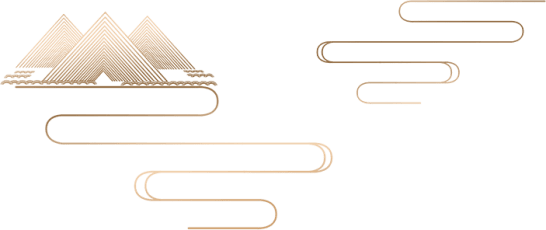 感谢您得欣赏
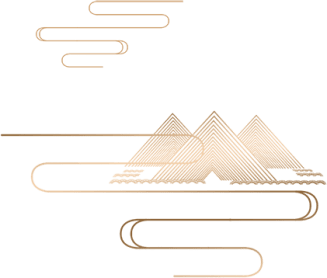 请在此处添加具体内容，文字尽量言简意赅，简单说明即可，不必过于繁琐，注意版面美观度，请在此处添加具体内容。
汇报人：PPT汇   时间：20XX.5
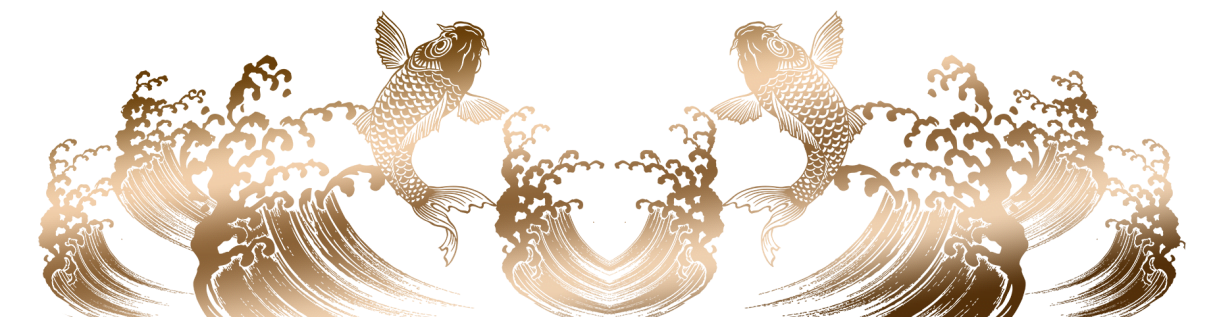 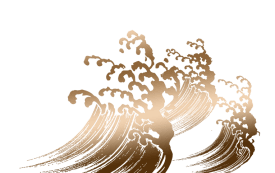 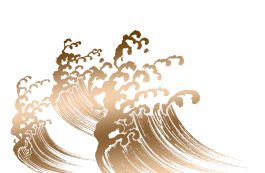 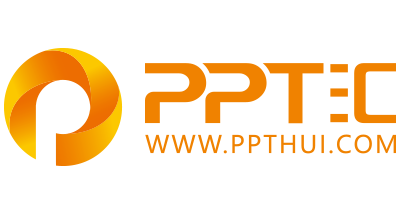 上万精品PPT模板全部免费下载
PPT汇    www.ppthui.com
PPT模板下载：www.ppthui.com/muban/            行业PPT模板：www.ppthui.com/hangye/
工作PPT模板：www.ppthui.com/gongzuo/         节日PPT模板：www.ppthui.com/jieri/
 PPT背景图片:
[Speaker Notes: 模板来自于 https://www.ppthui.com    【PPT汇】]
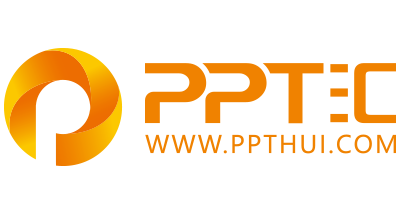 10000+套精品PPT模板全部免费下载
www.ppthui.com
PPT汇

PPT模板下载：www.ppthui.com/muban/            行业PPT模板：www.ppthui.com/hangye/
工作PPT模板：www.ppthui.com/gongzuo/         节日PPT模板：www.ppthui.com/jieri/
党政军事PPT：www.ppthui.com/dangzheng/     教育说课课件：www.ppthui.com/jiaoyu/
PPT模板：简洁模板丨商务模板丨自然风景丨时尚模板丨古典模板丨浪漫爱情丨卡通动漫丨艺术设计丨主题班会丨背景图片

行业PPT：党政军事丨科技模板丨工业机械丨医学医疗丨旅游旅行丨金融理财丨餐饮美食丨教育培训丨教学说课丨营销销售

工作PPT：工作汇报丨毕业答辩丨工作培训丨述职报告丨分析报告丨个人简历丨公司简介丨商业金融丨工作总结丨团队管理

More+
[Speaker Notes: 模板来自于 https://www.ppthui.com    【PPT汇】]